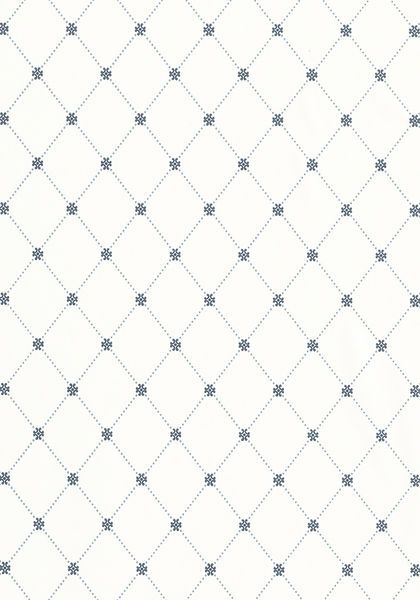 Веселые цыфры
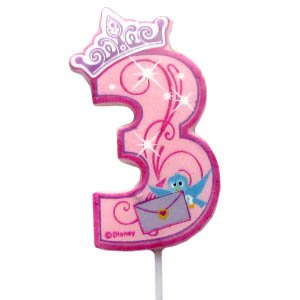 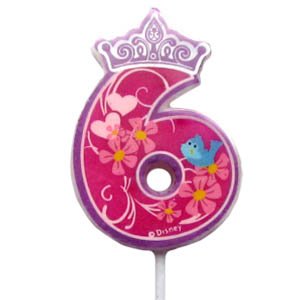 Здравствуйте ребята.
Я королева математики.
Предлагаю вам пройти испытания. Надеюсь вы с ними  справитесь.
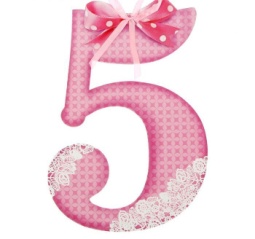 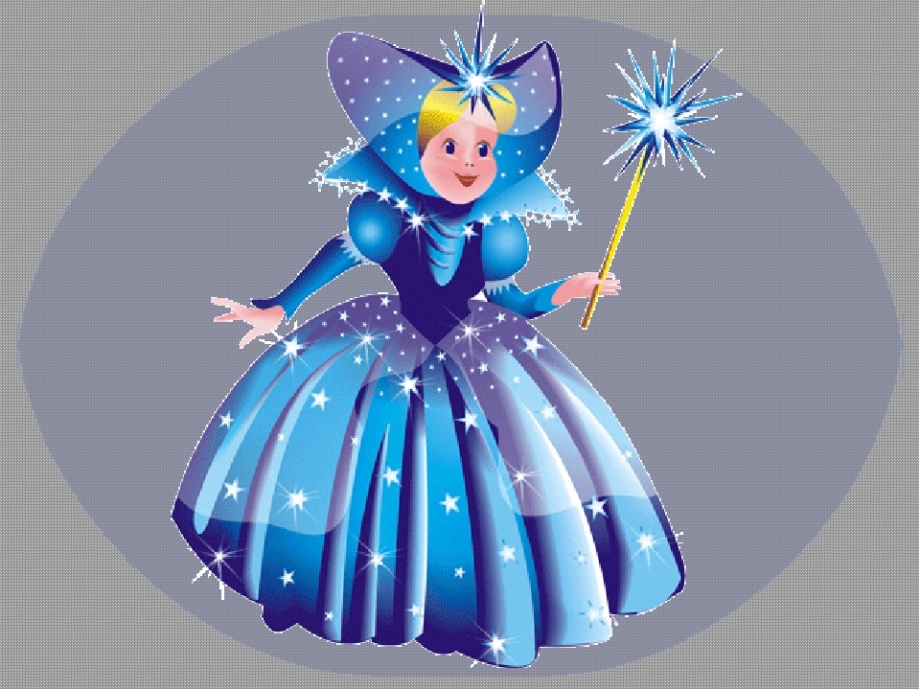 Составила воспитатель: Альмухаметова Э.М.
Отгадай загадки
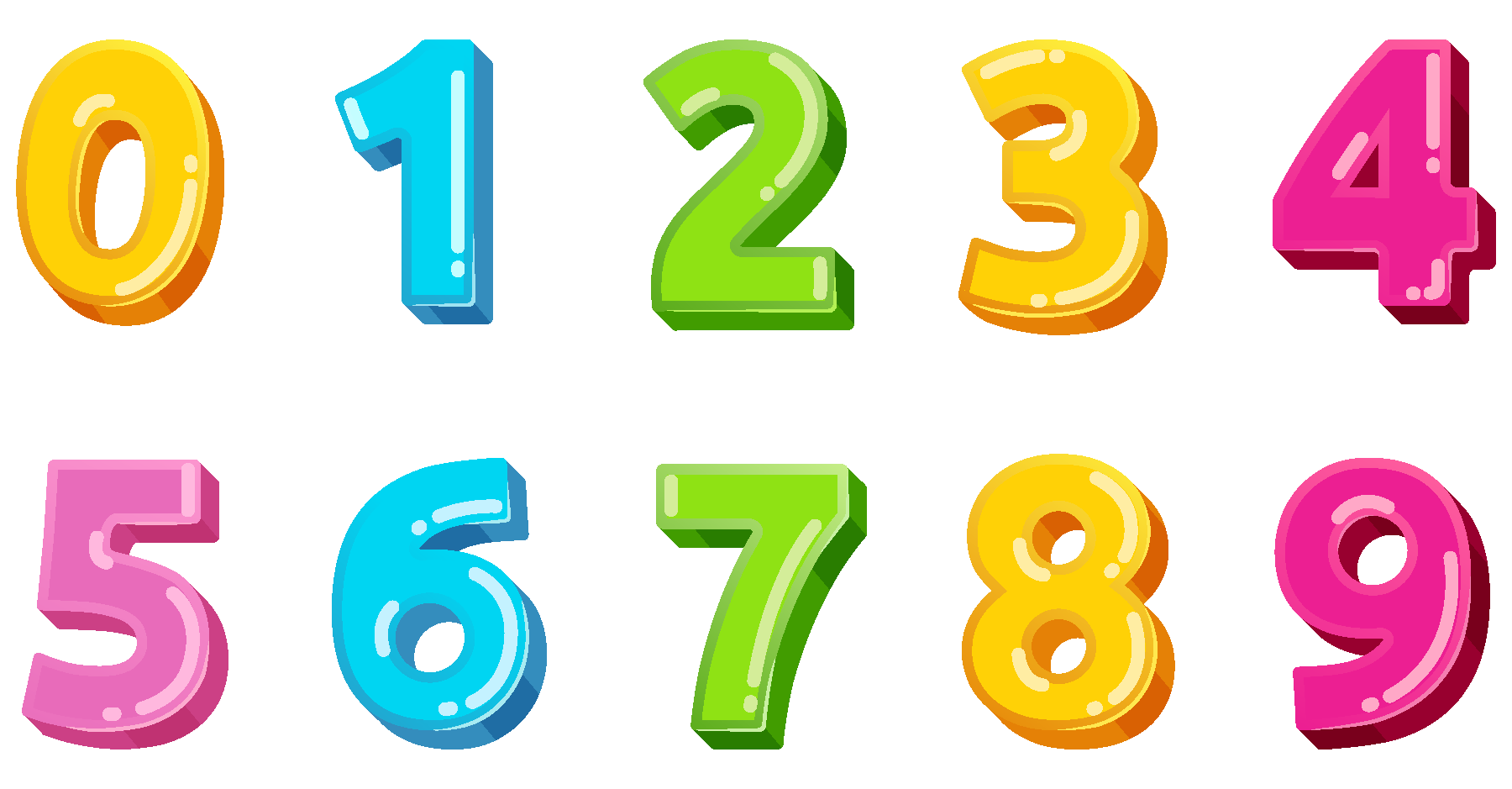 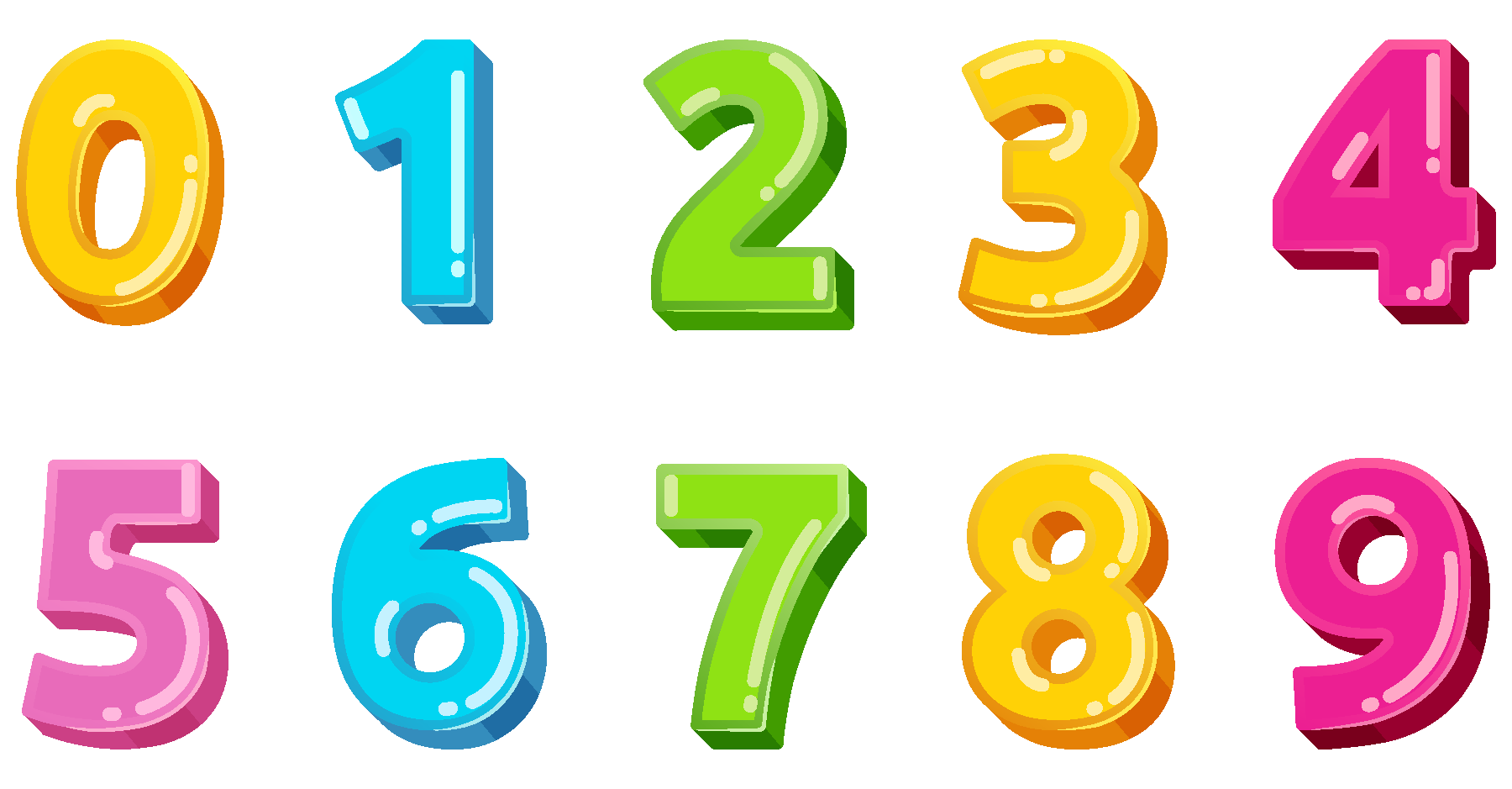 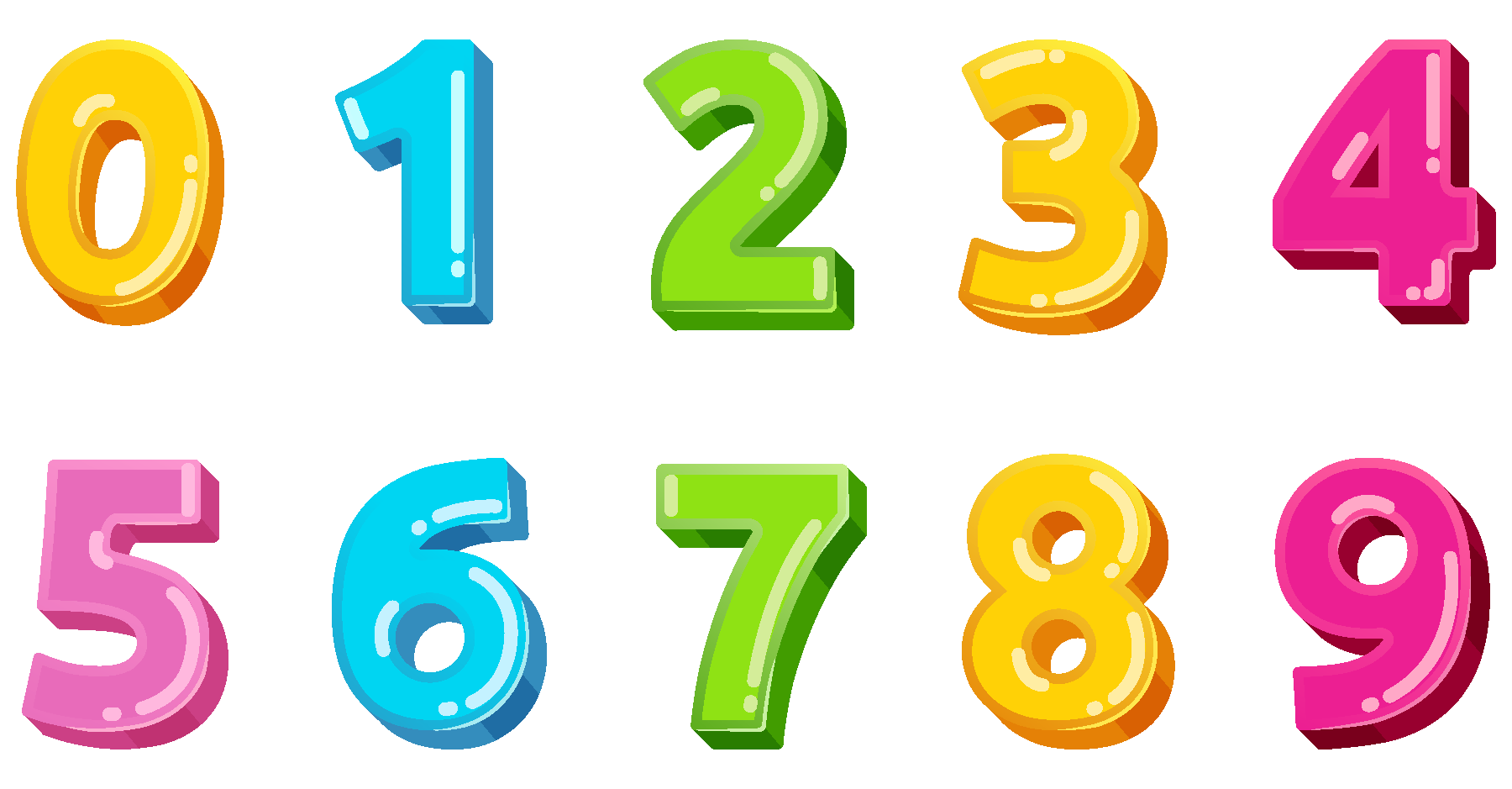 Она похожа на топор,Но не колит дров во двор.Как коса, но не совсем,Просто это цифра…
Цифра эта так хитра,Ты её переверни,И начнутся чудеса —Цифру шесть увидишь ты!
Кто-то ночью старый стулСпинкой вниз перевернул.И теперь у нас в квартиреСтал он цифрою ...
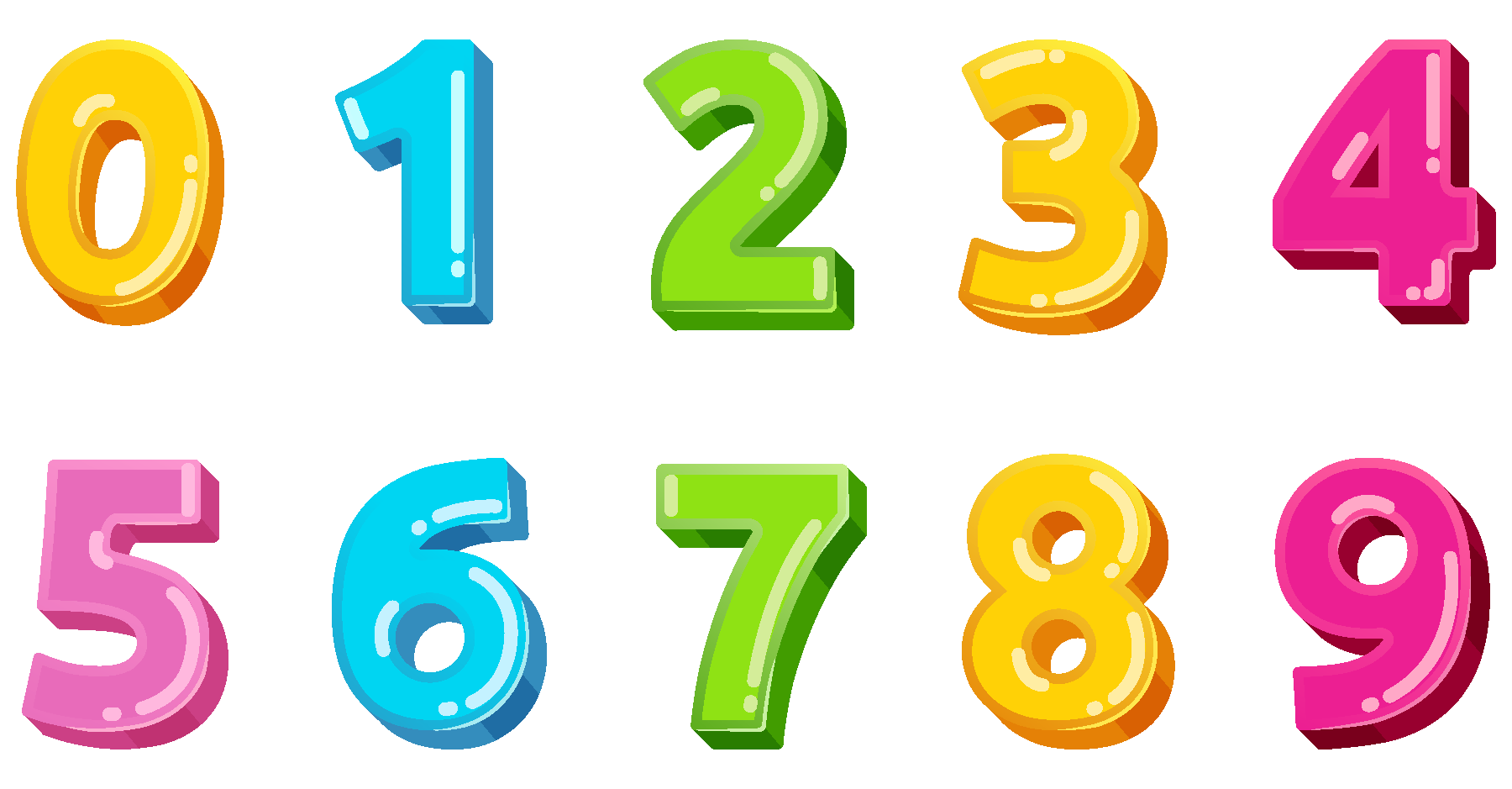 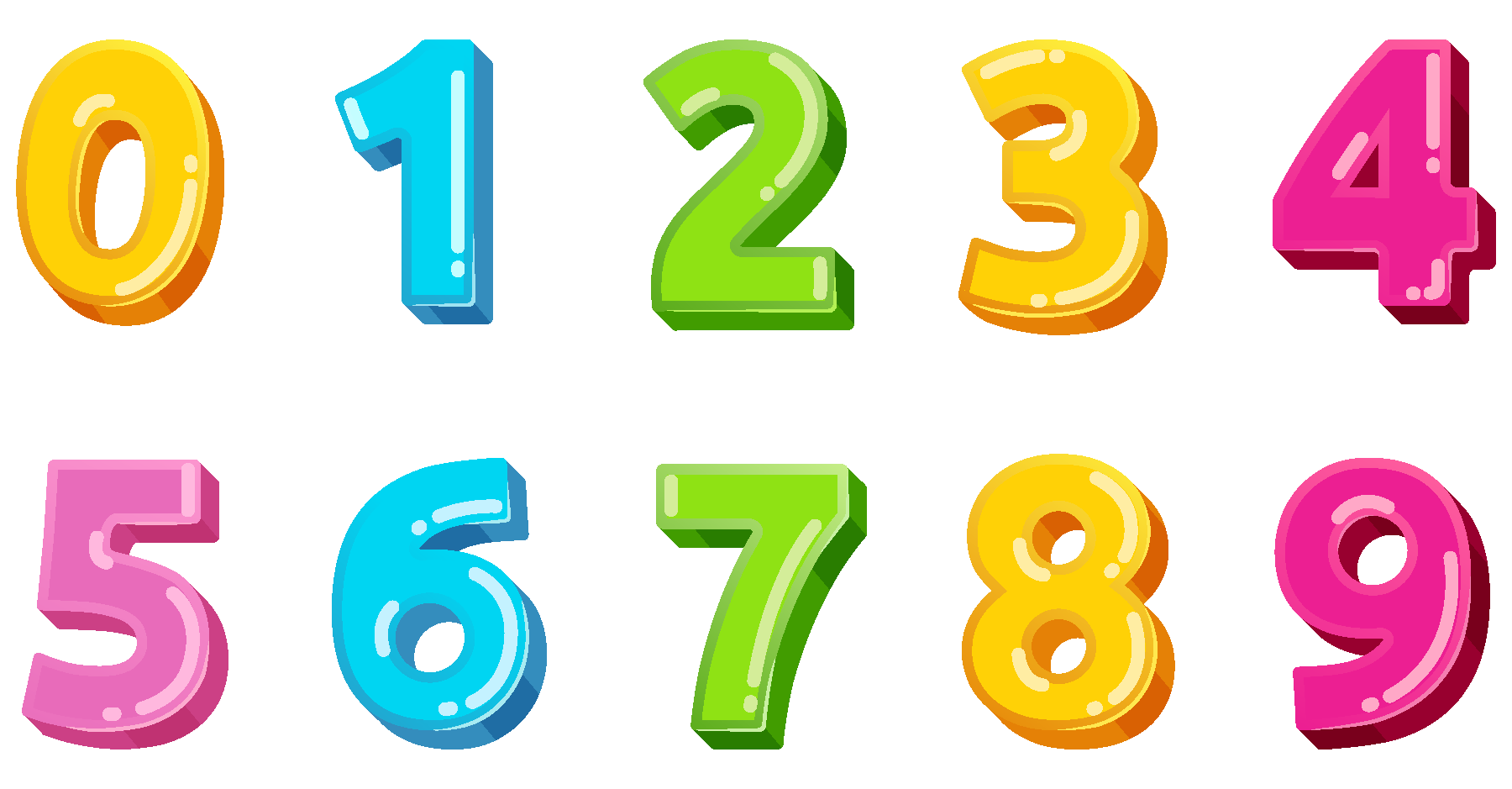 Два кружочка рядом встали —Что за дивные очки?Поверни хоть вверх ногами,Одинаковы они!
Лебедь плавает в тетрадке,Значит что-то не в порядке.Если ты совсем Незнайка,Цифру эту получай-ка.
Отгадай загадки
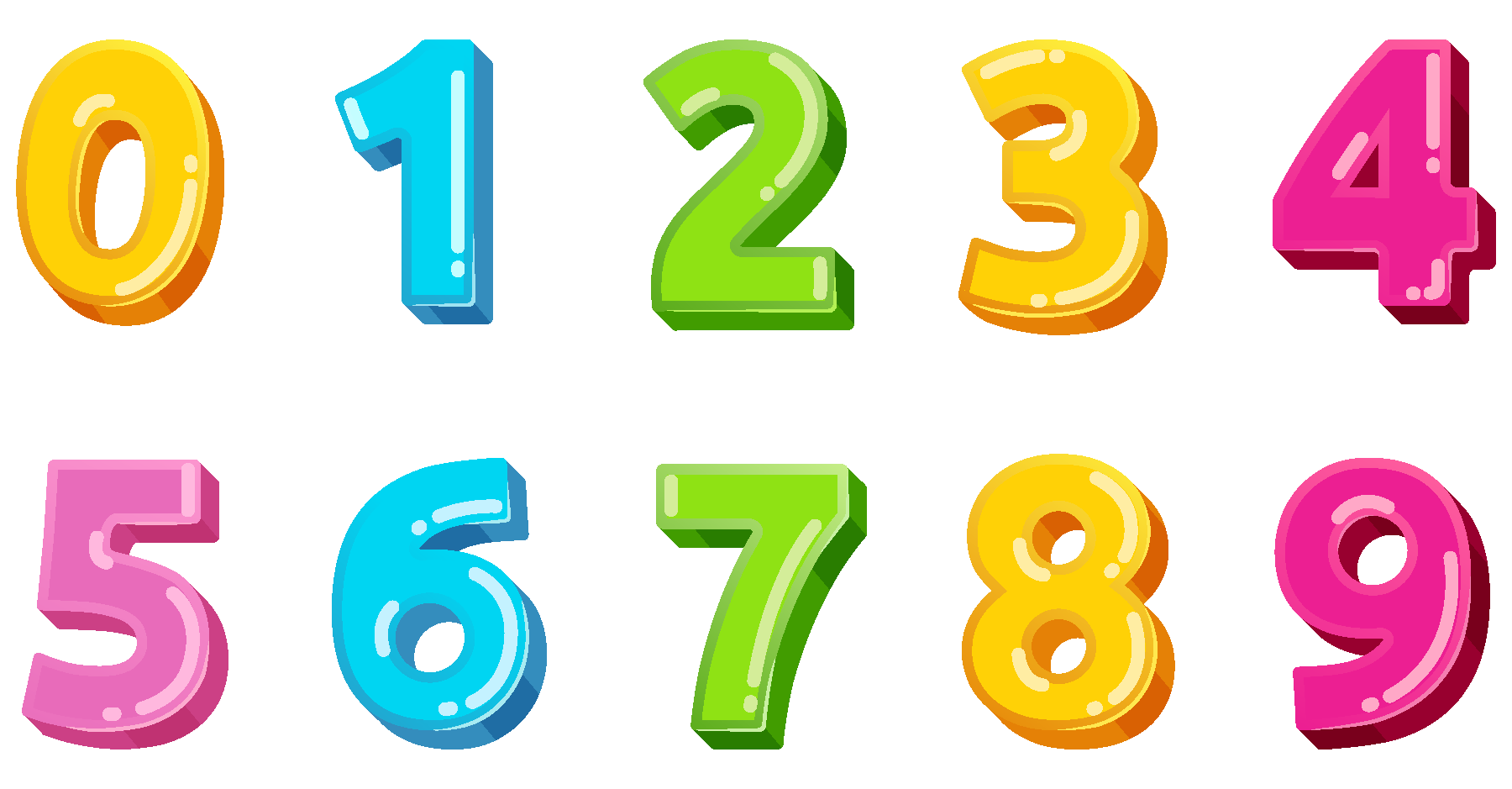 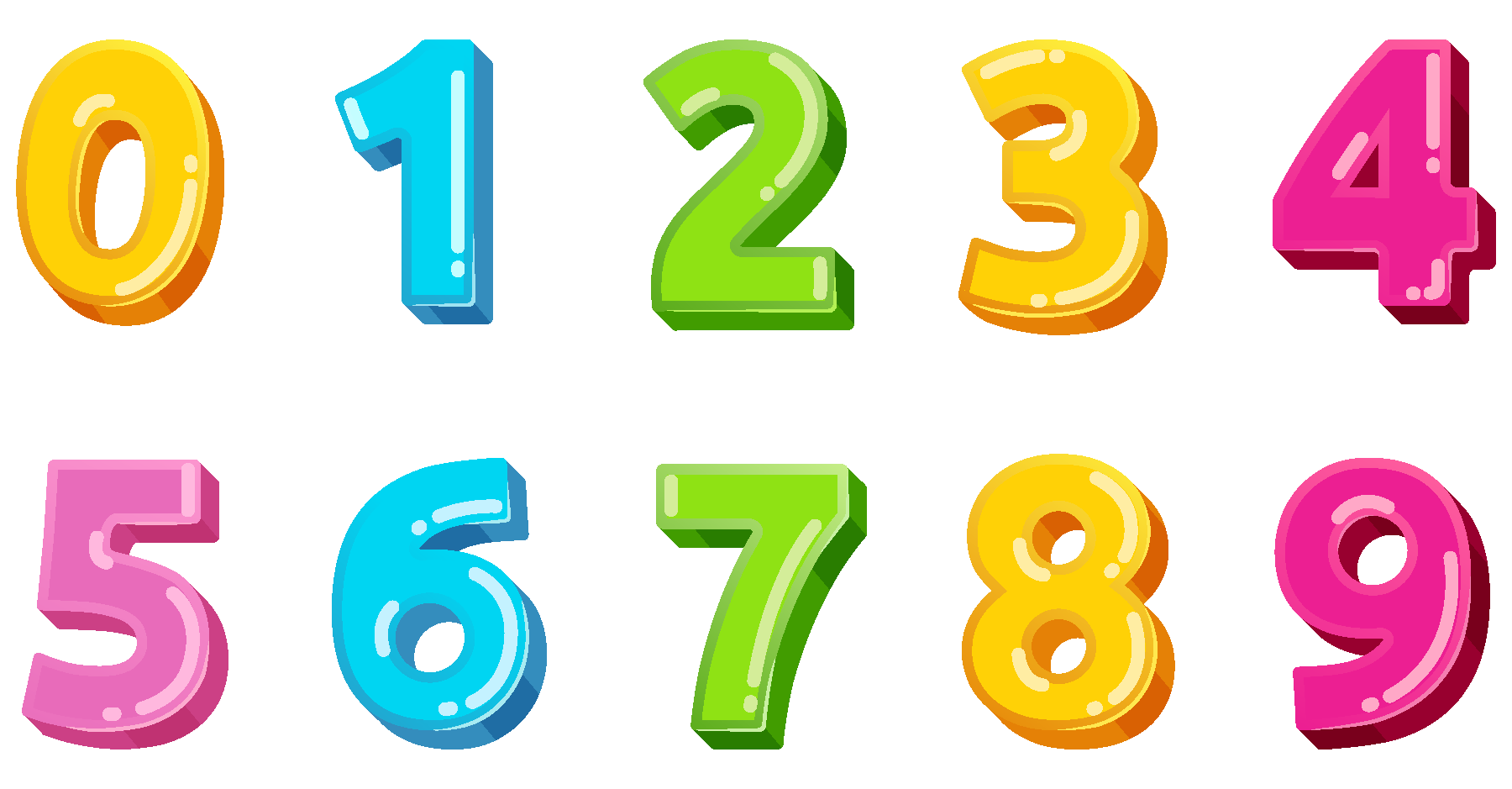 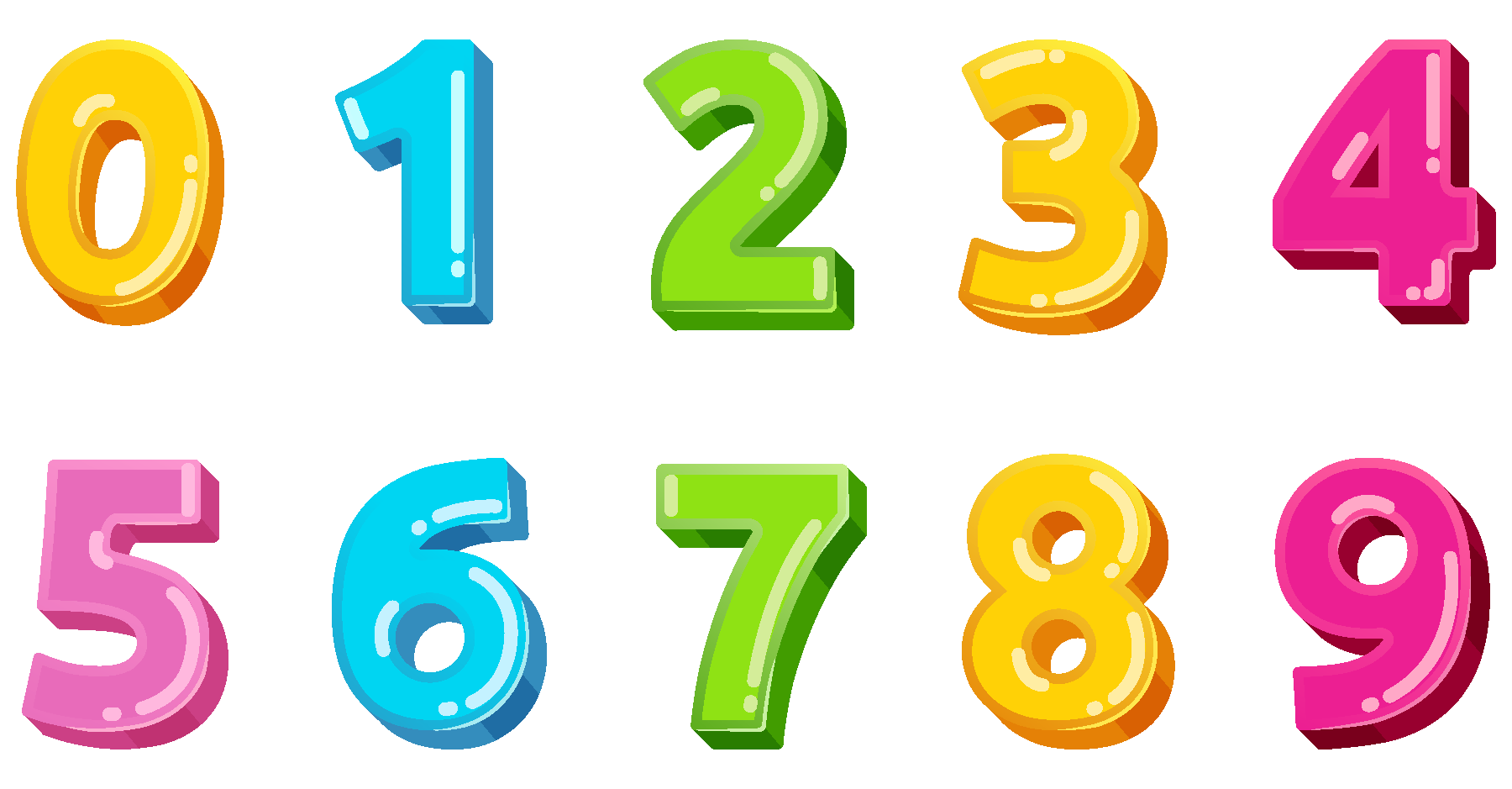 Букву З я обведу,К цифрам в гости приведу.Ты внимательней смотри —Получилась цифра…
Я устроила парад,Цифры строю, как солдат!И порядок четкий есть —После пять шагает…
Он похож на колобок,Он пузат и круглобок.На него похожа Кошка,Если сложится в клубок.
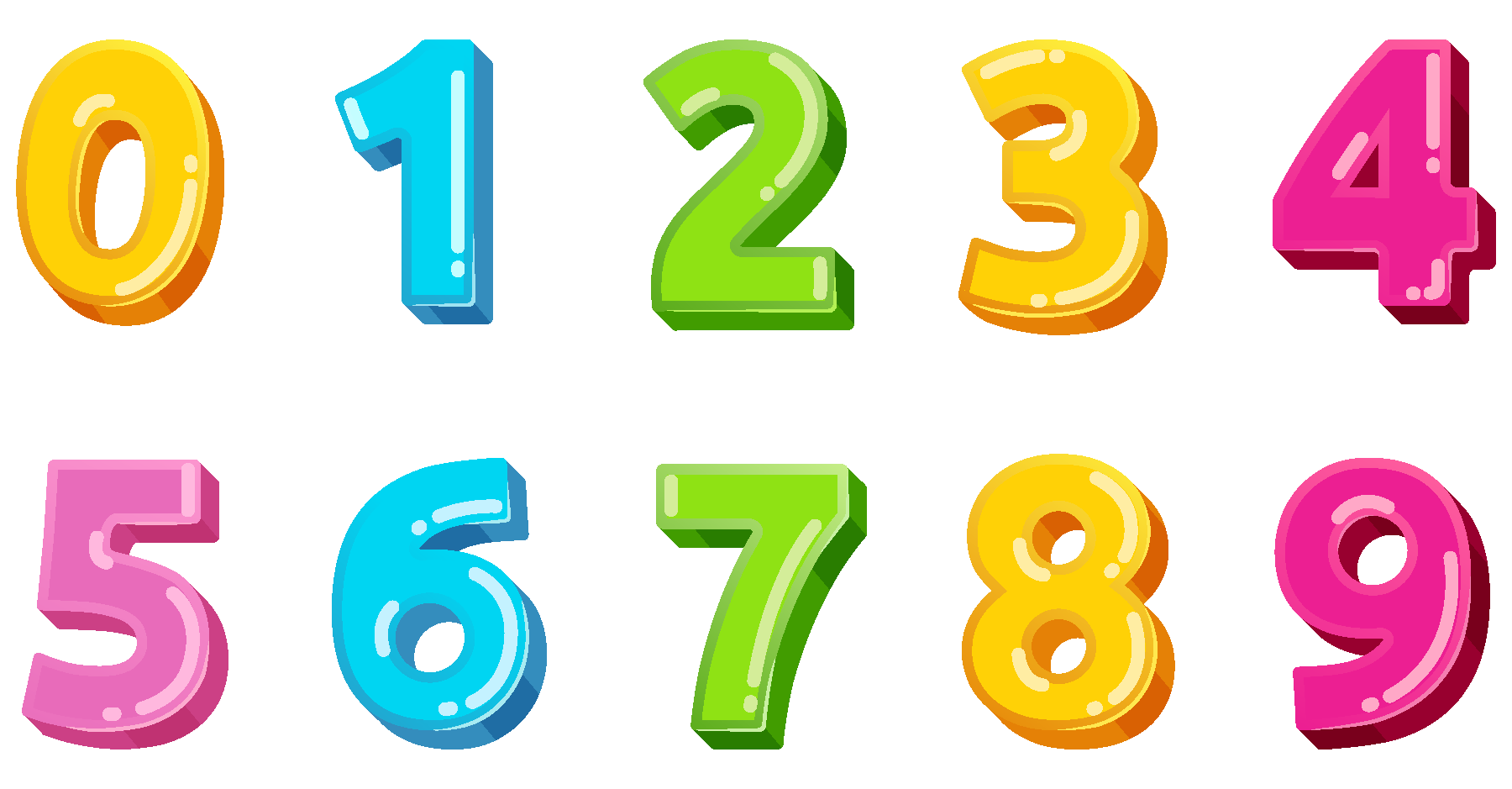 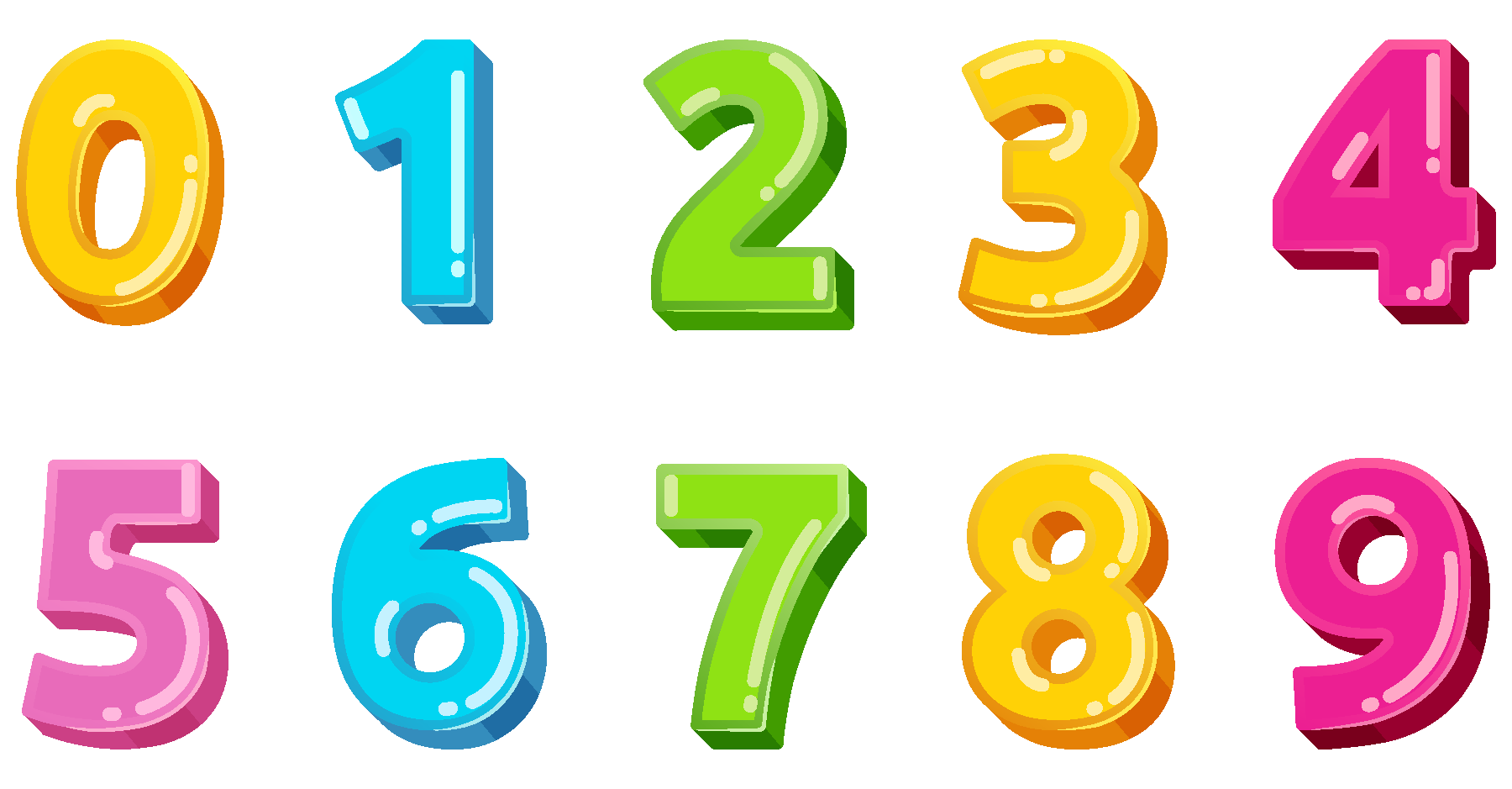 В школе надо не лениться:Рисовать, писать, учиться,На уроках отвечатьИ в дневник поставят…
С хитрым носиком сестрицаСчёт откроет ...
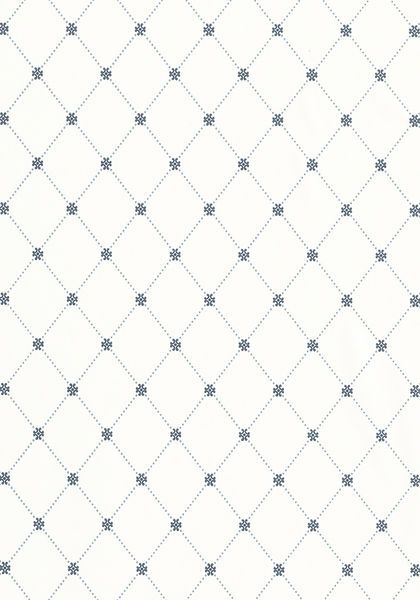 Найди пропущенную цыфру
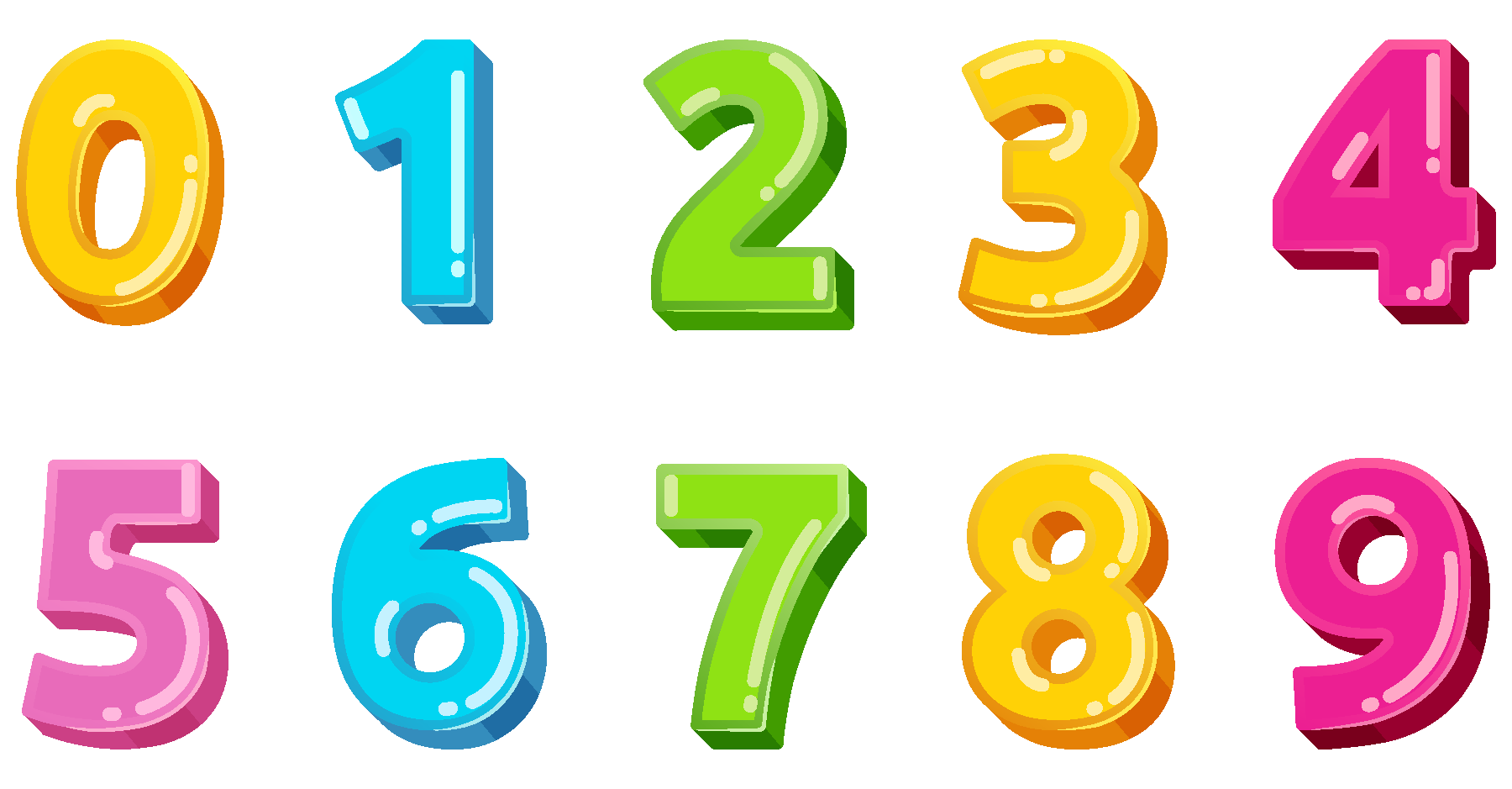 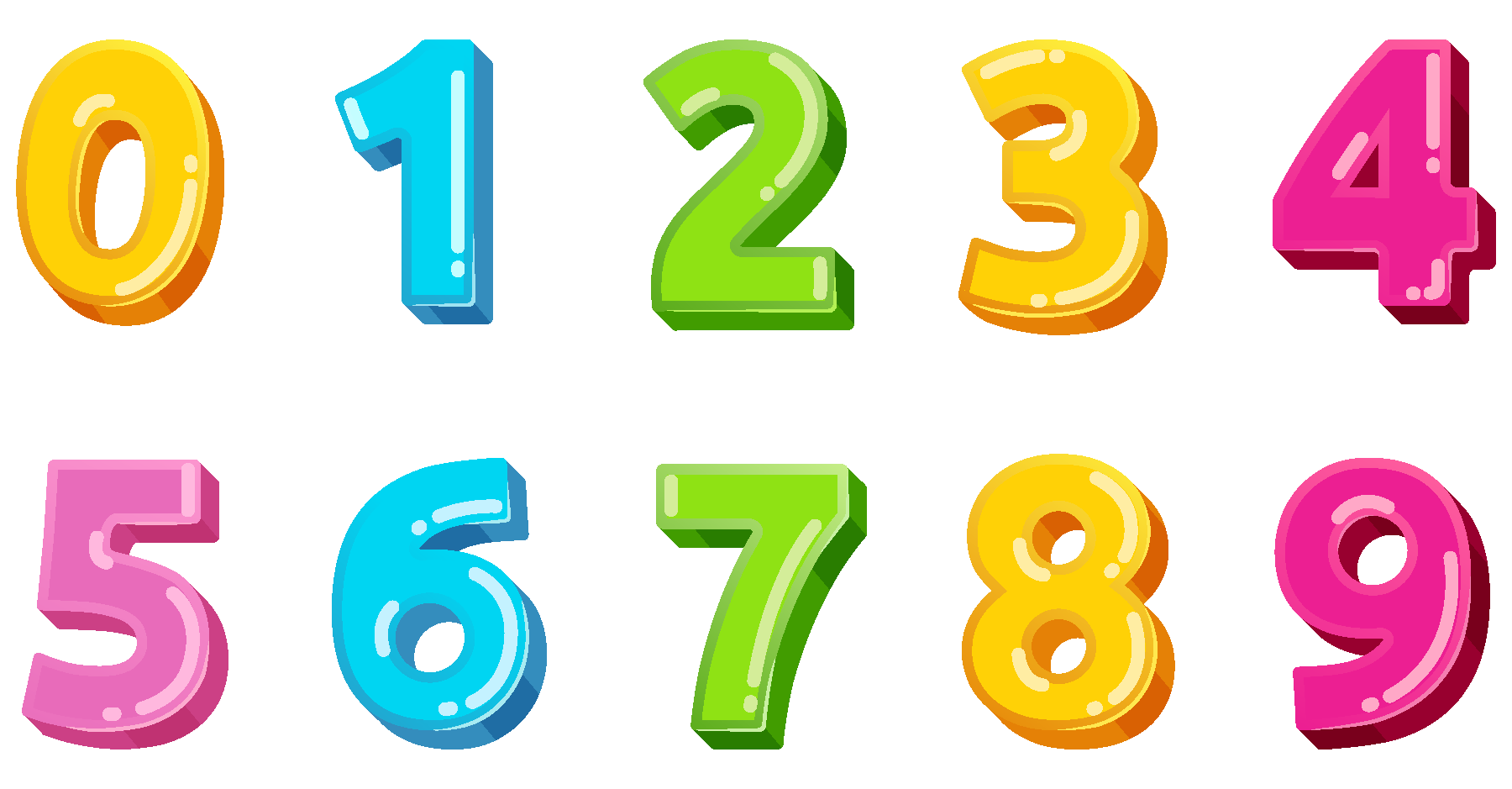 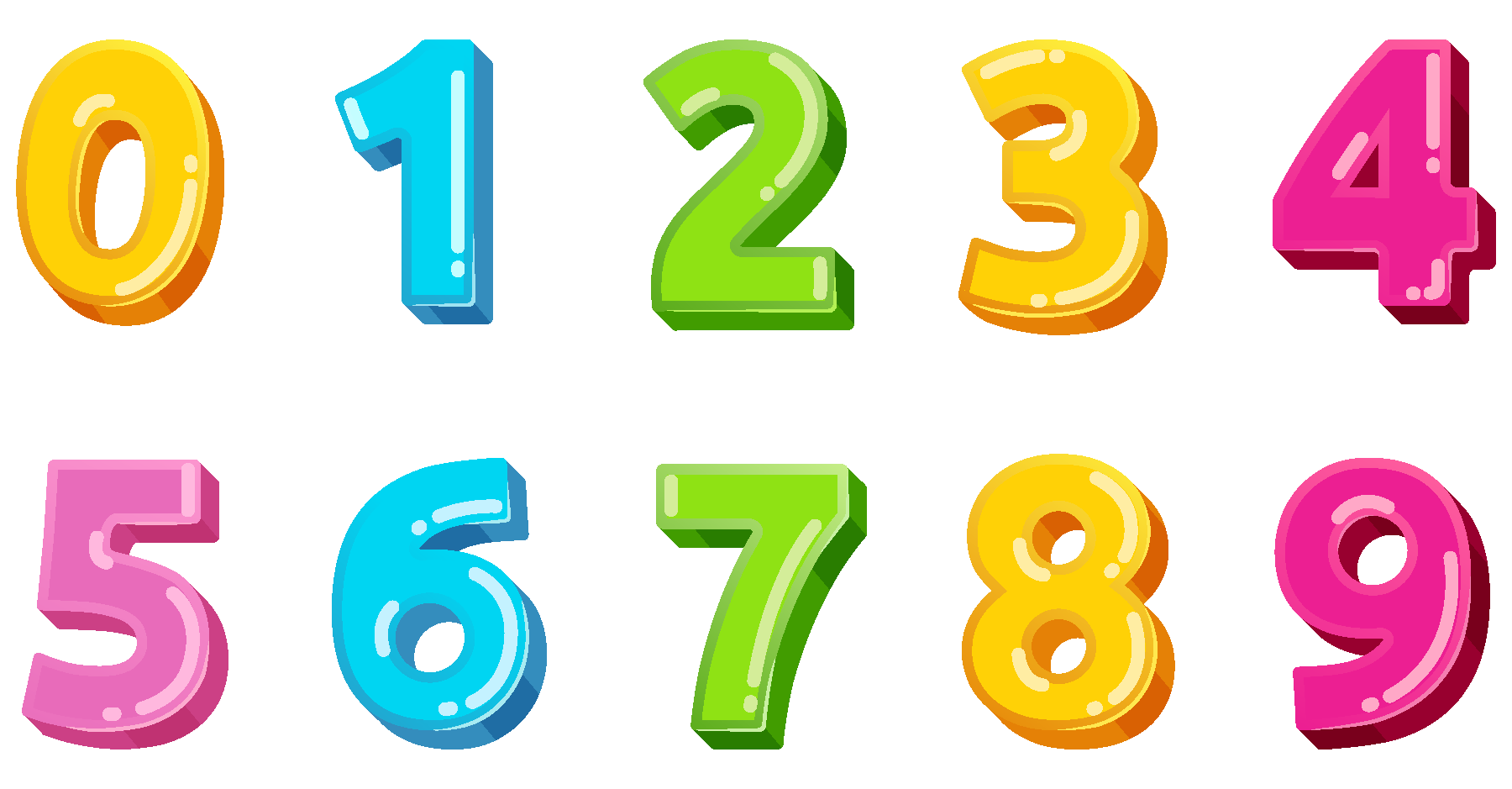 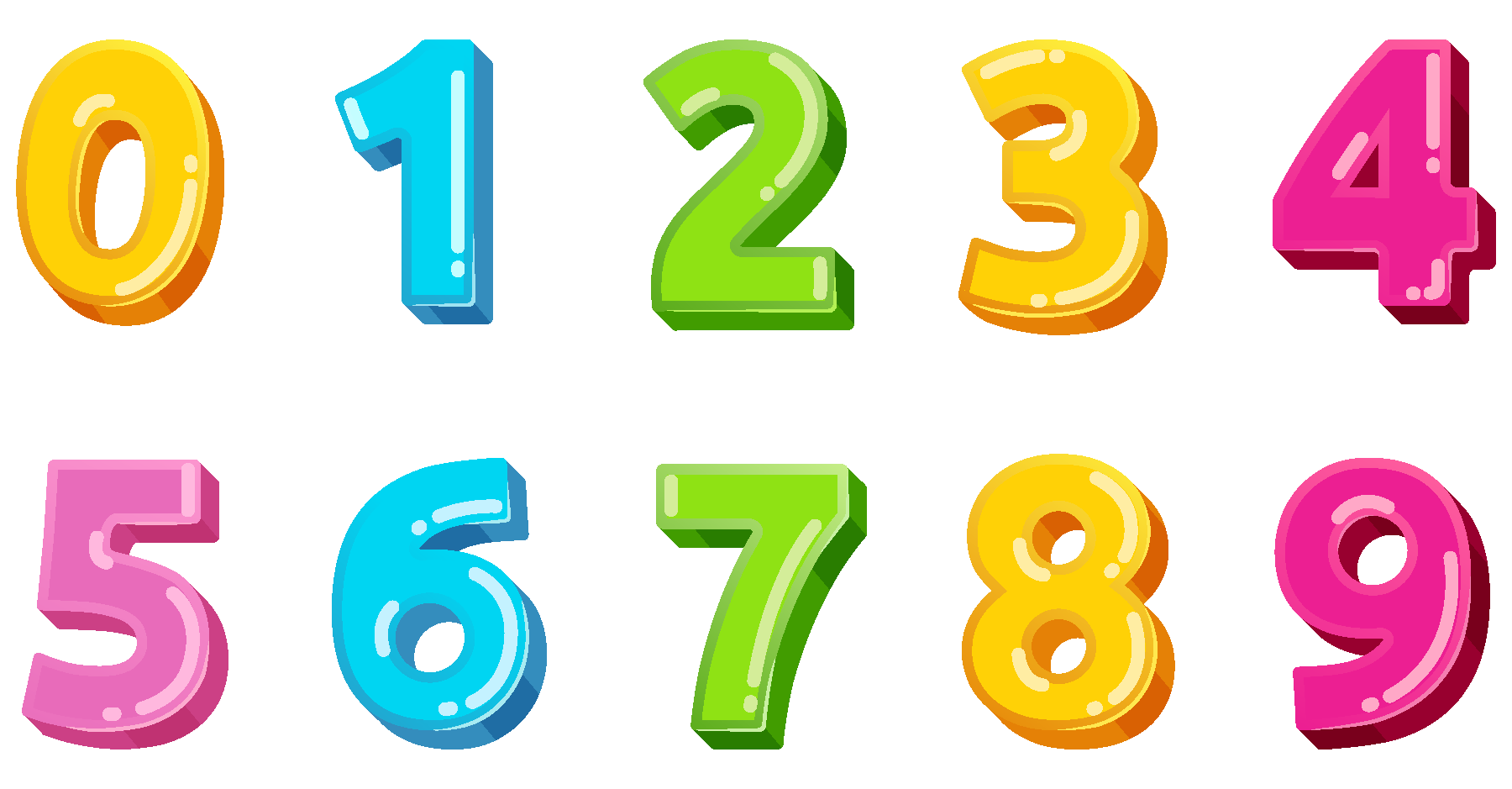 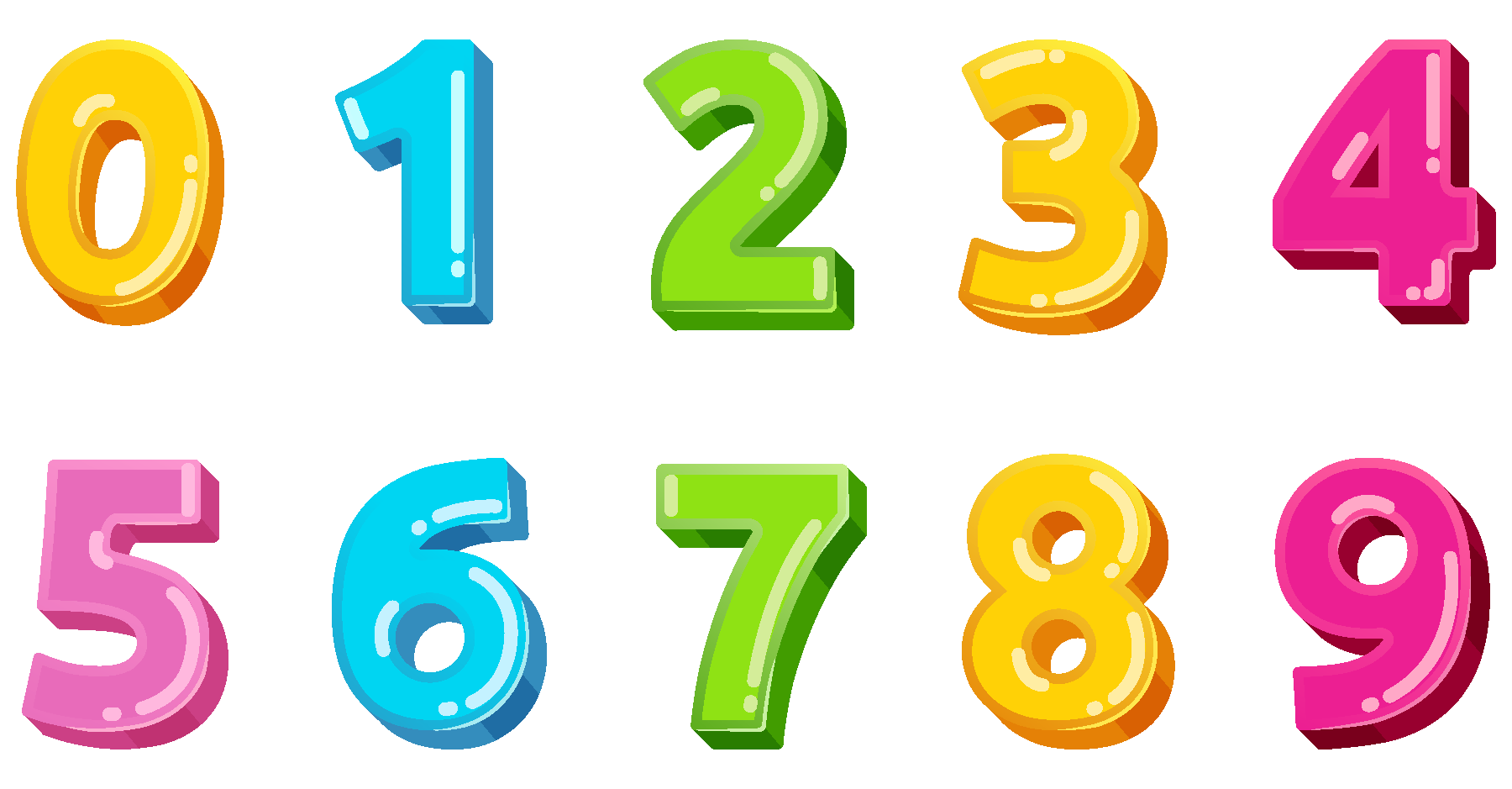 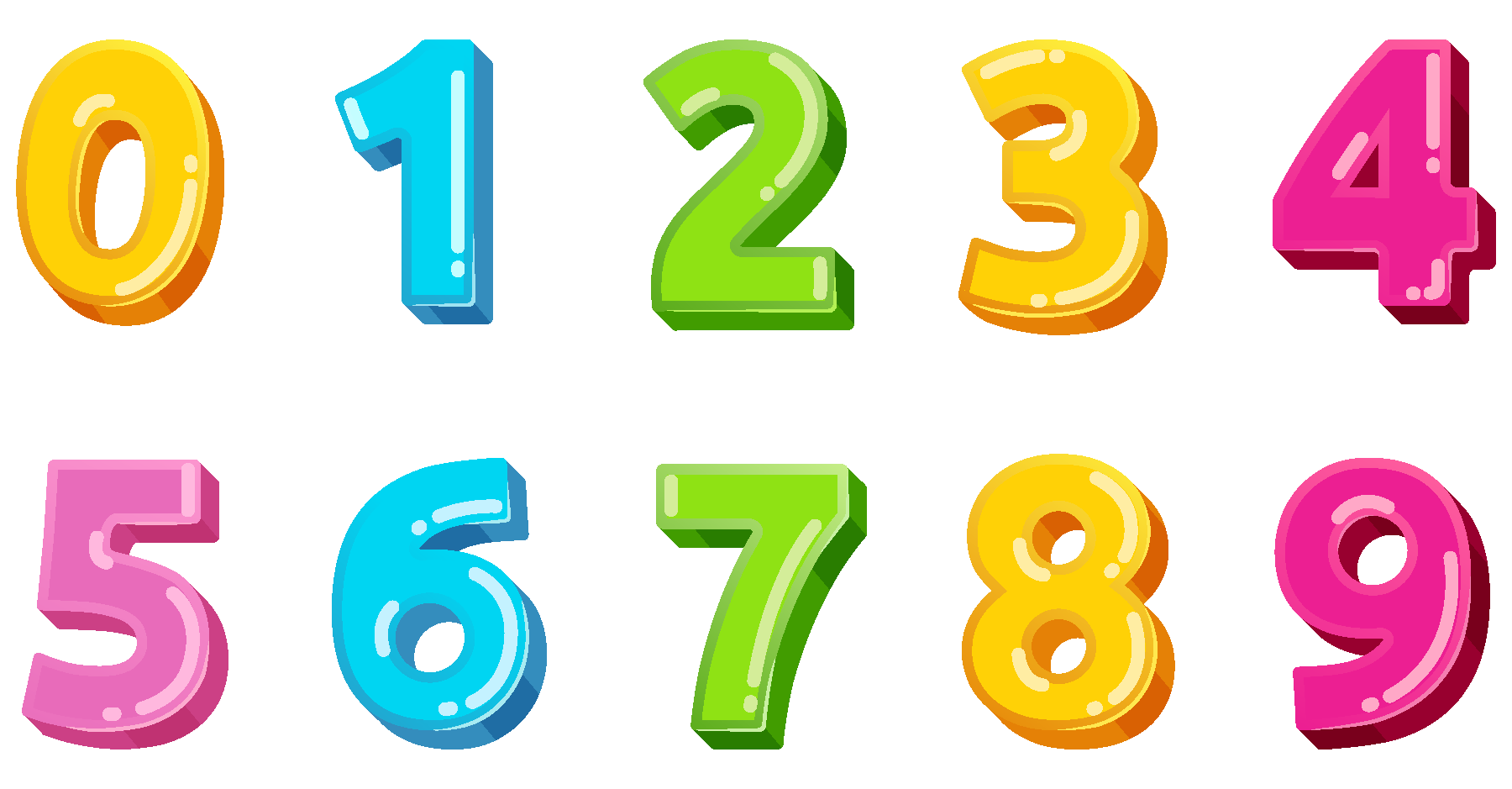 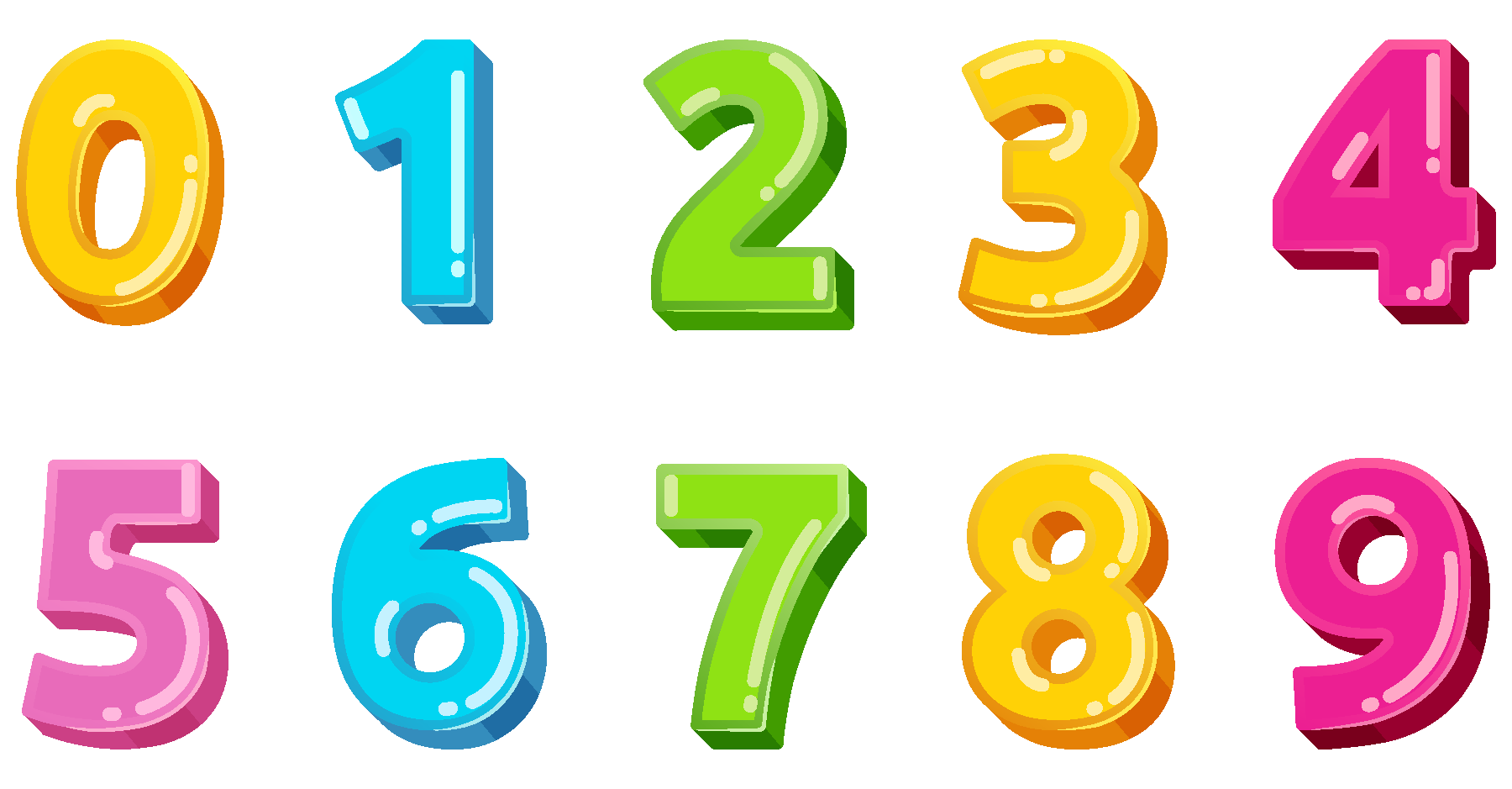 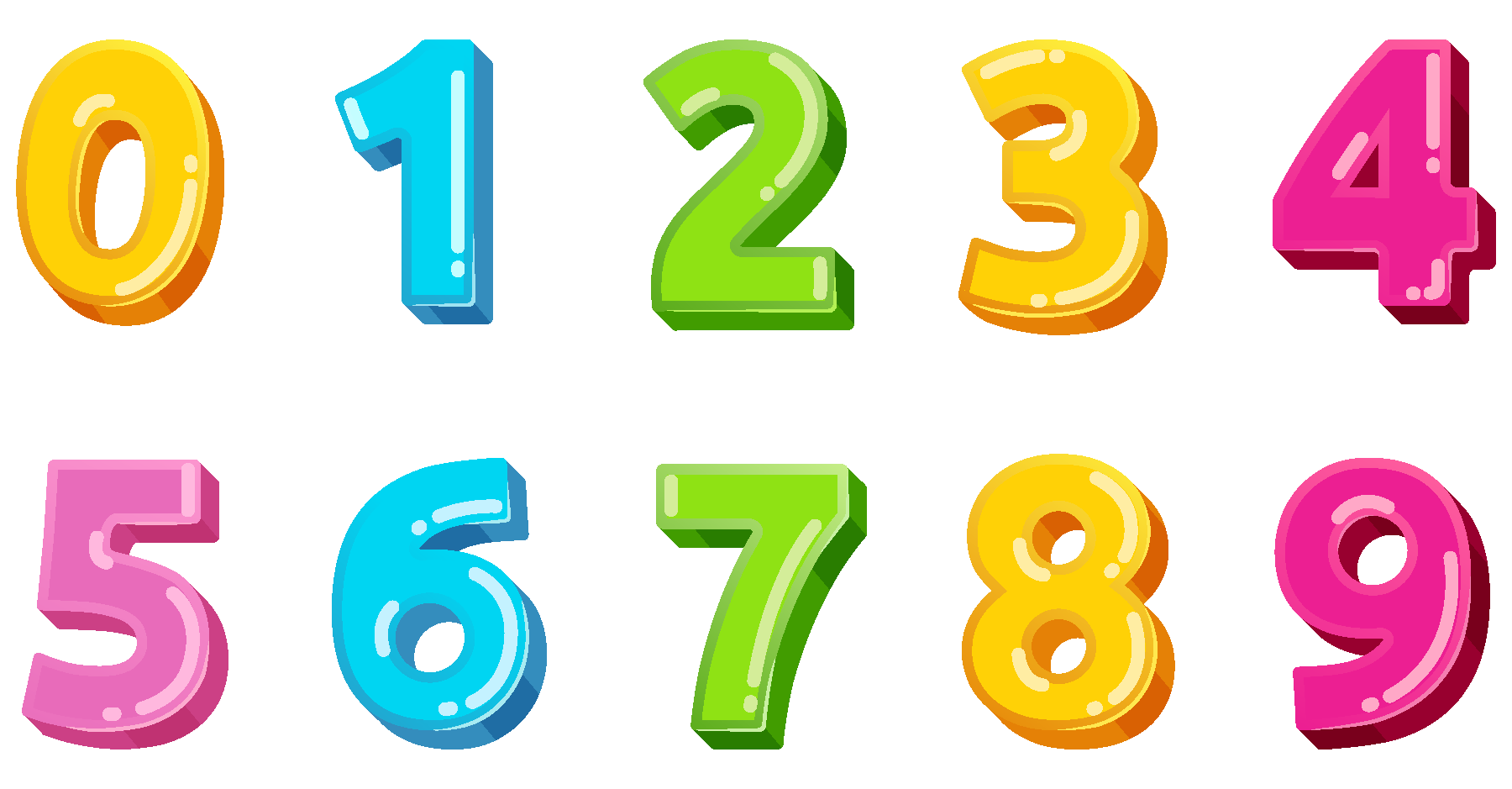 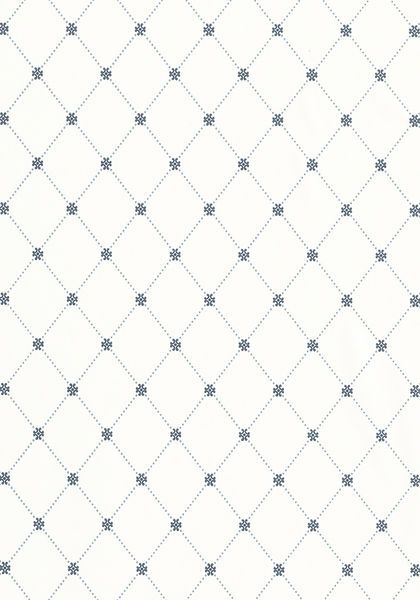 Найди пропущенную цыфру
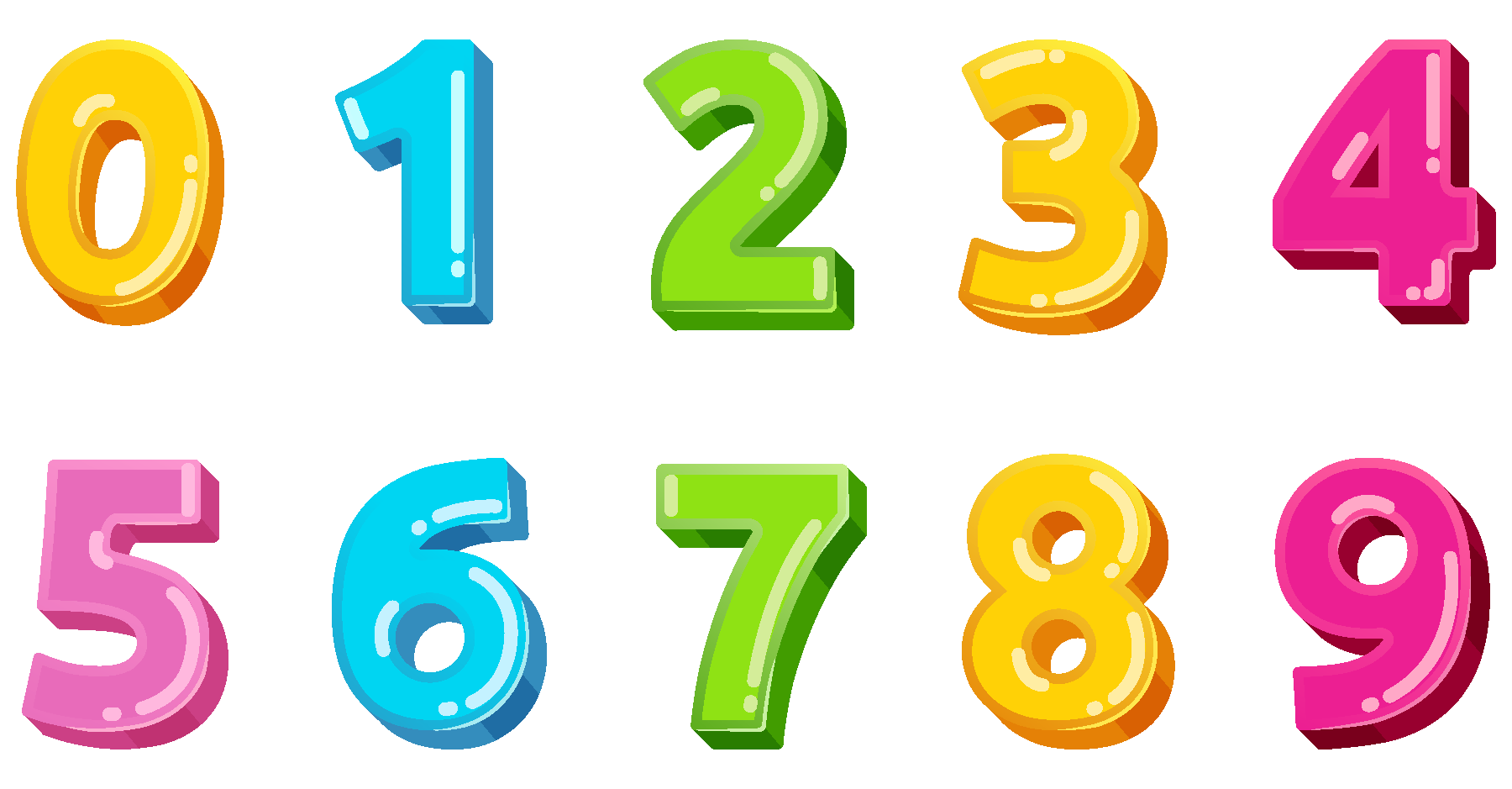 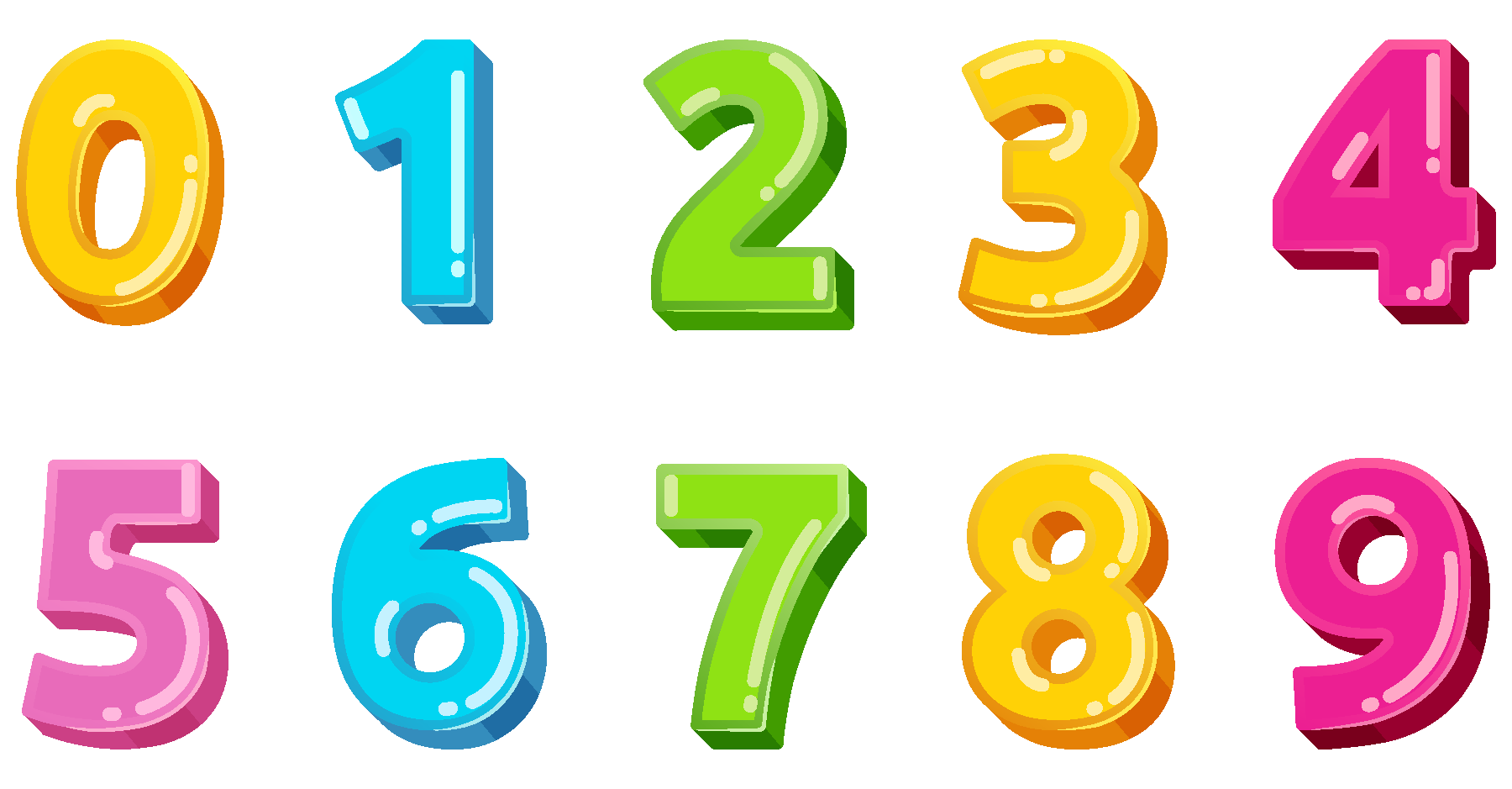 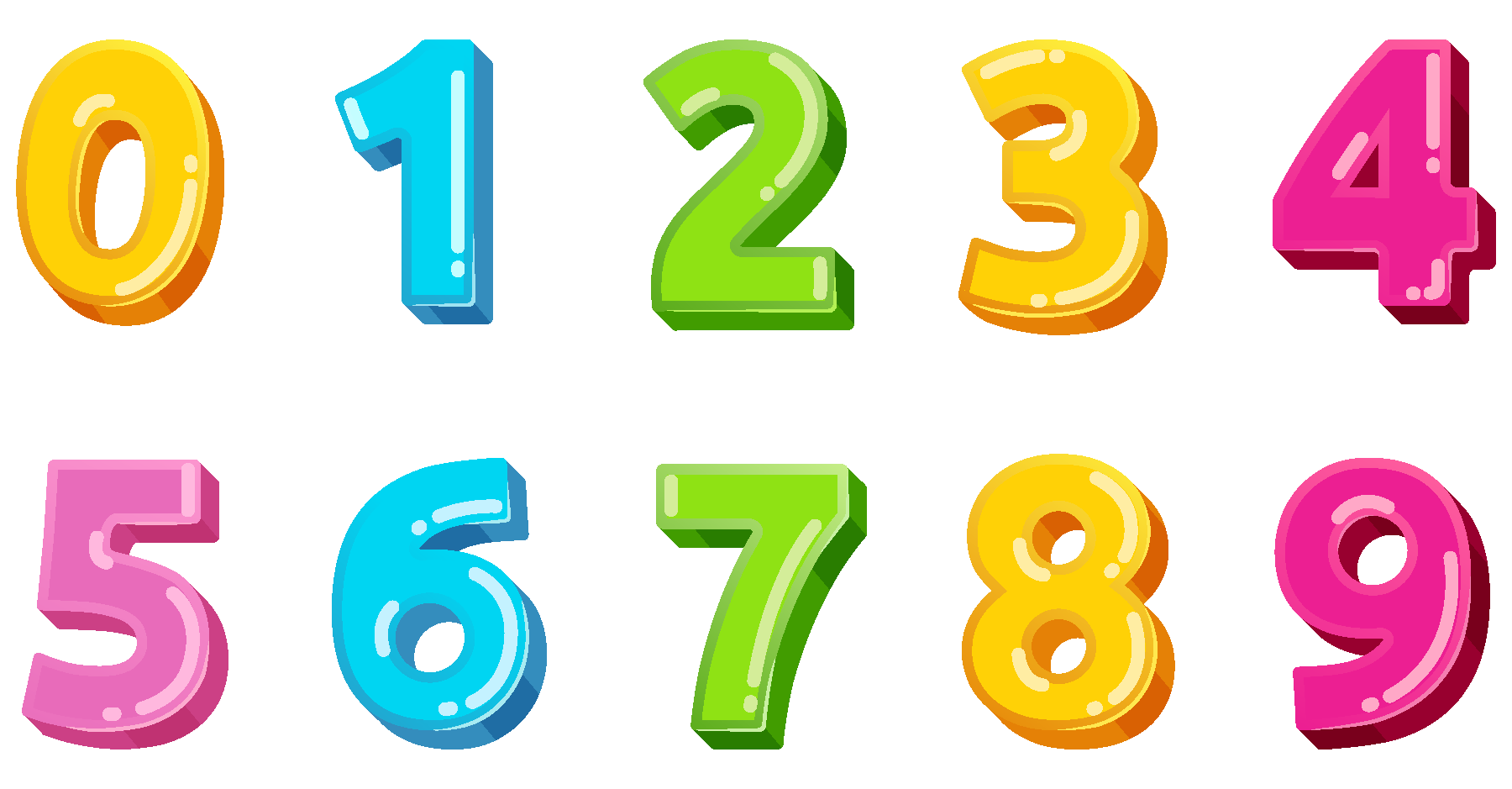 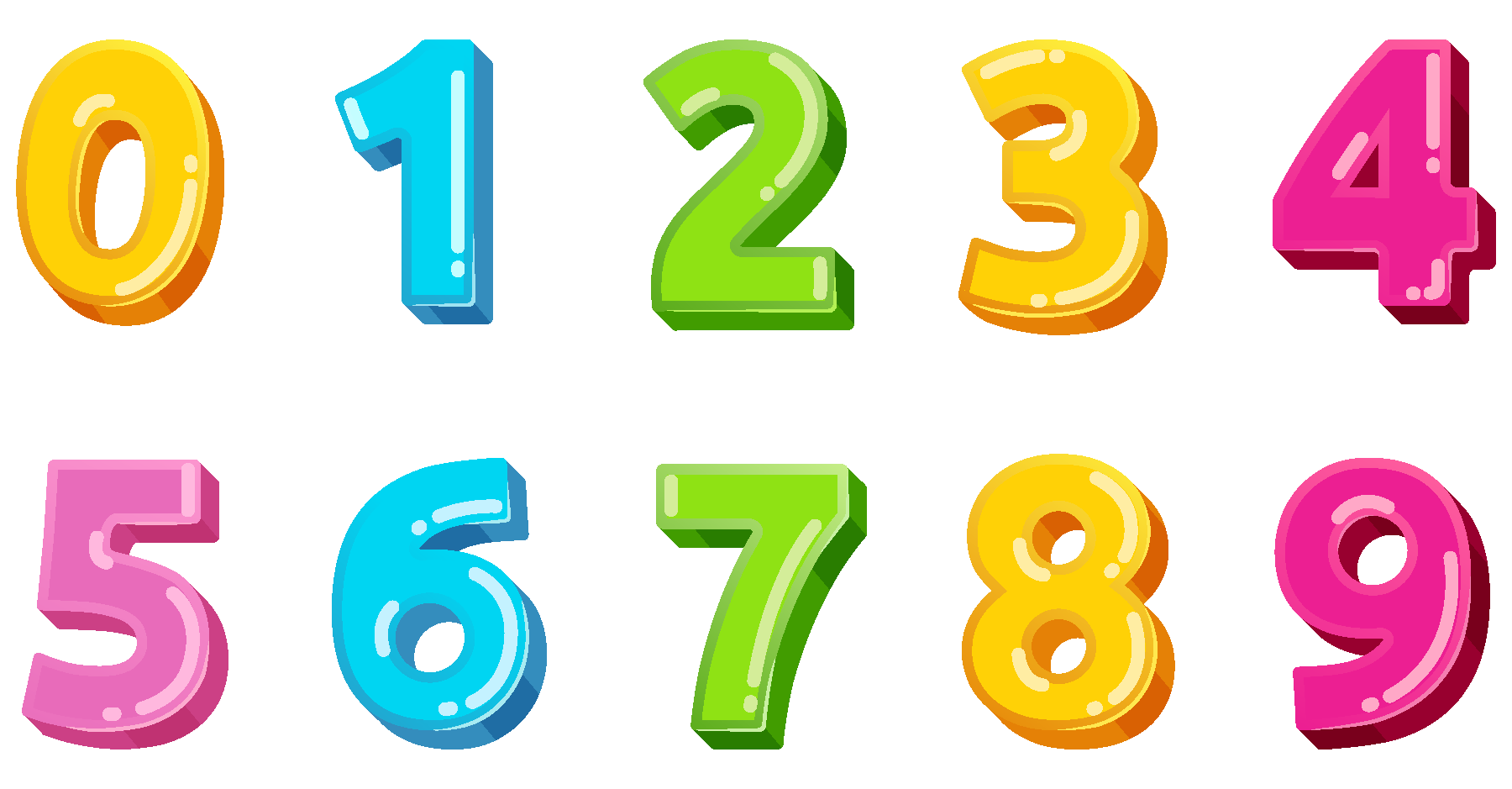 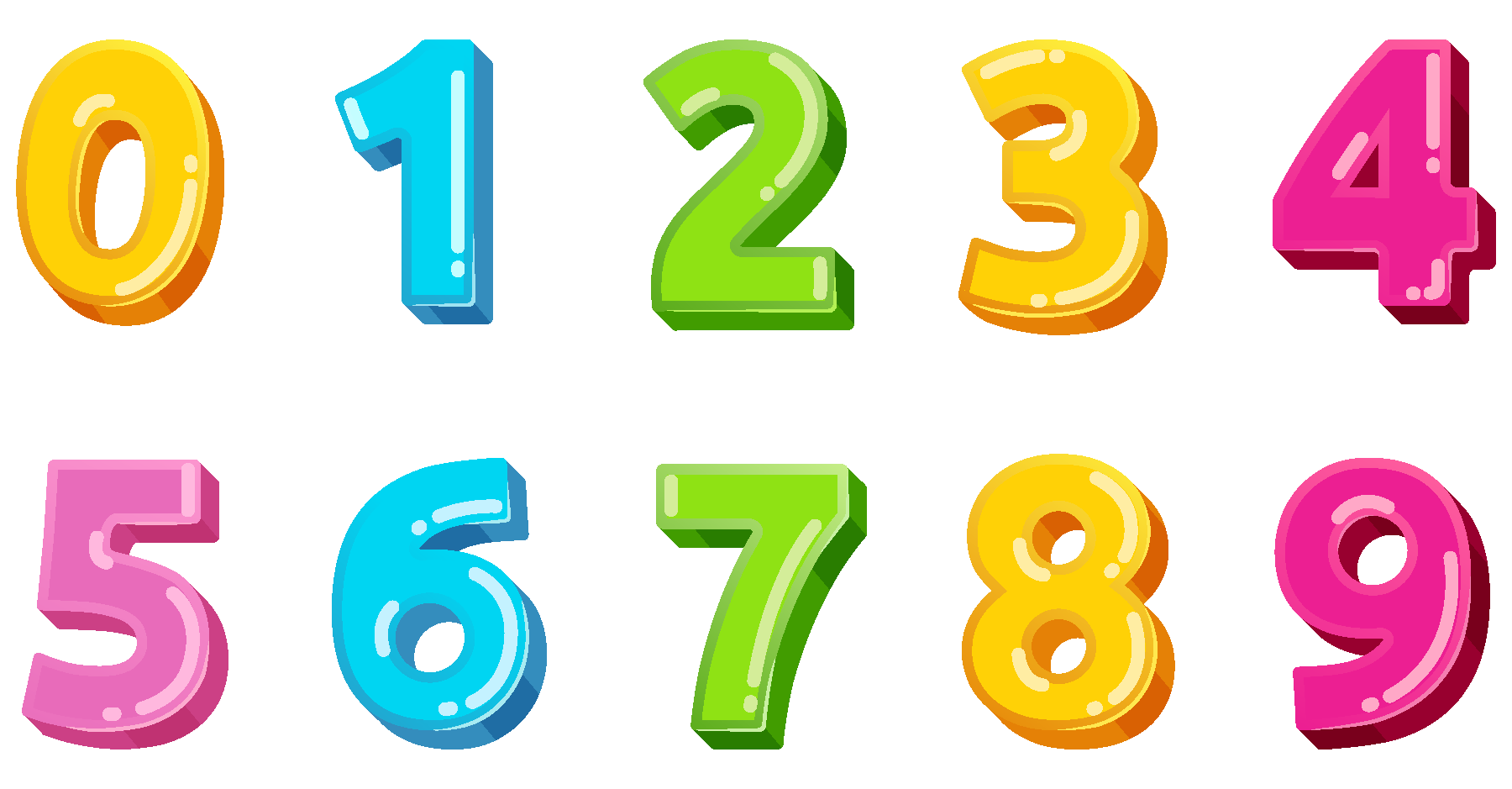 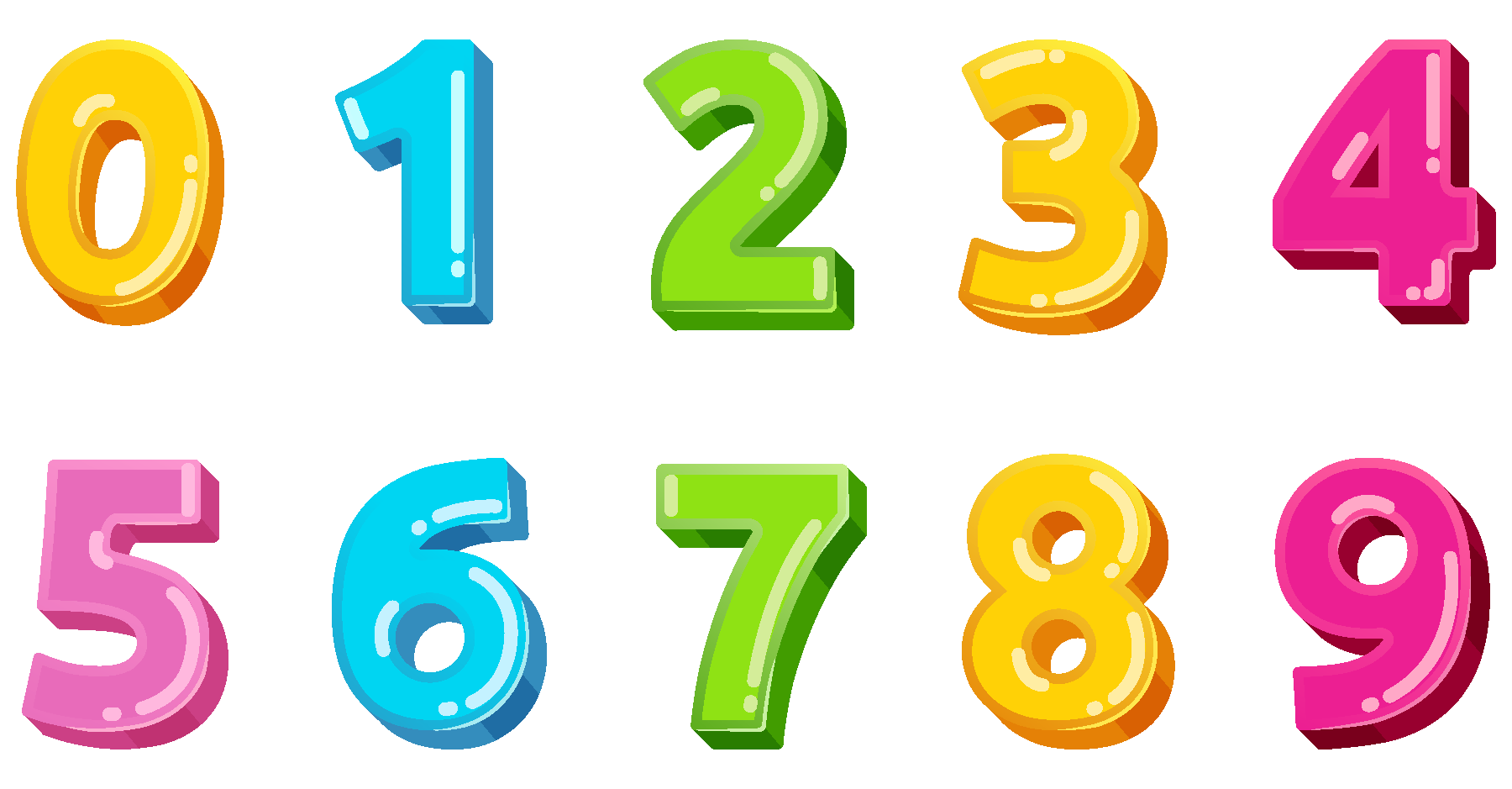 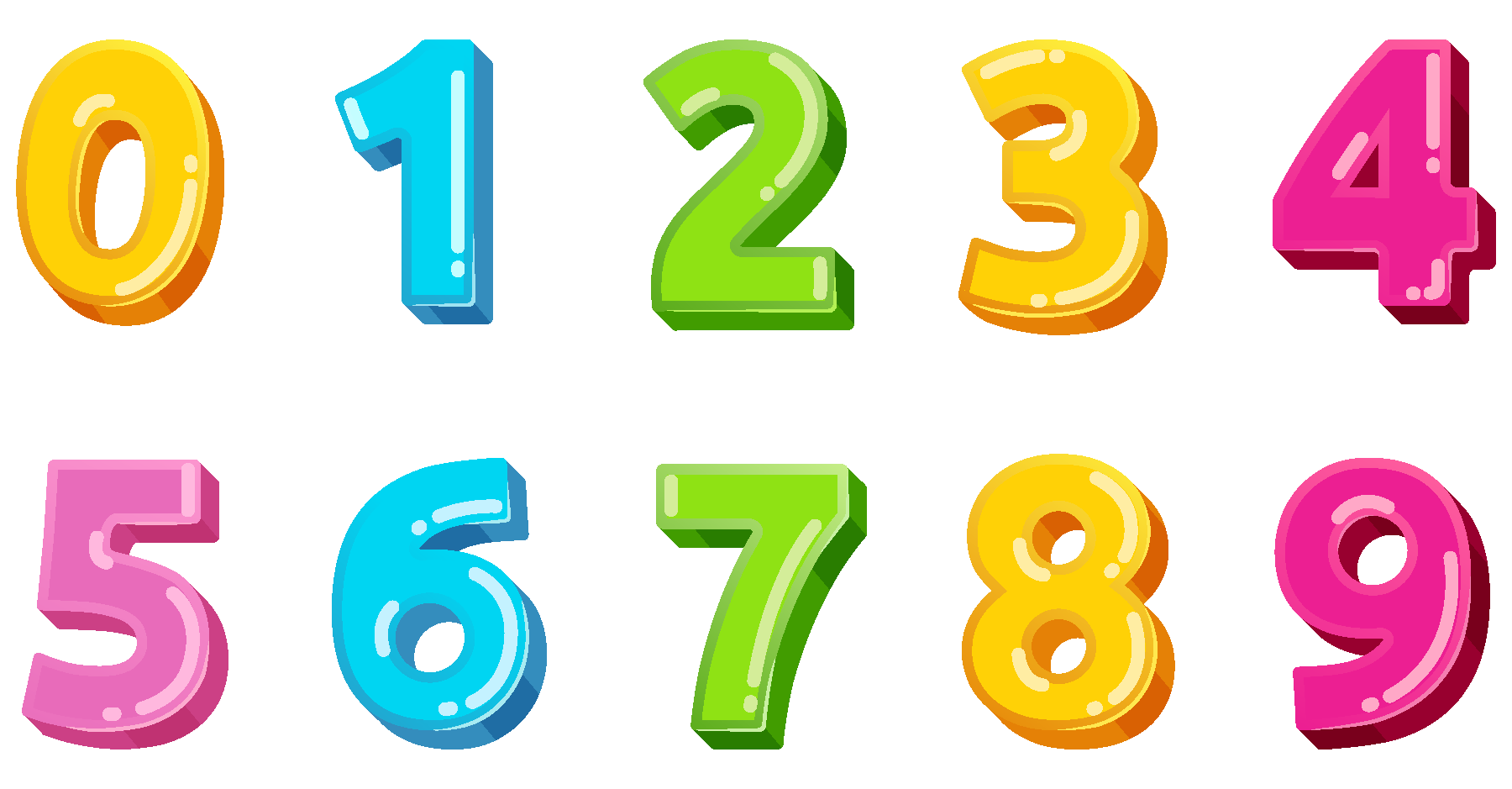 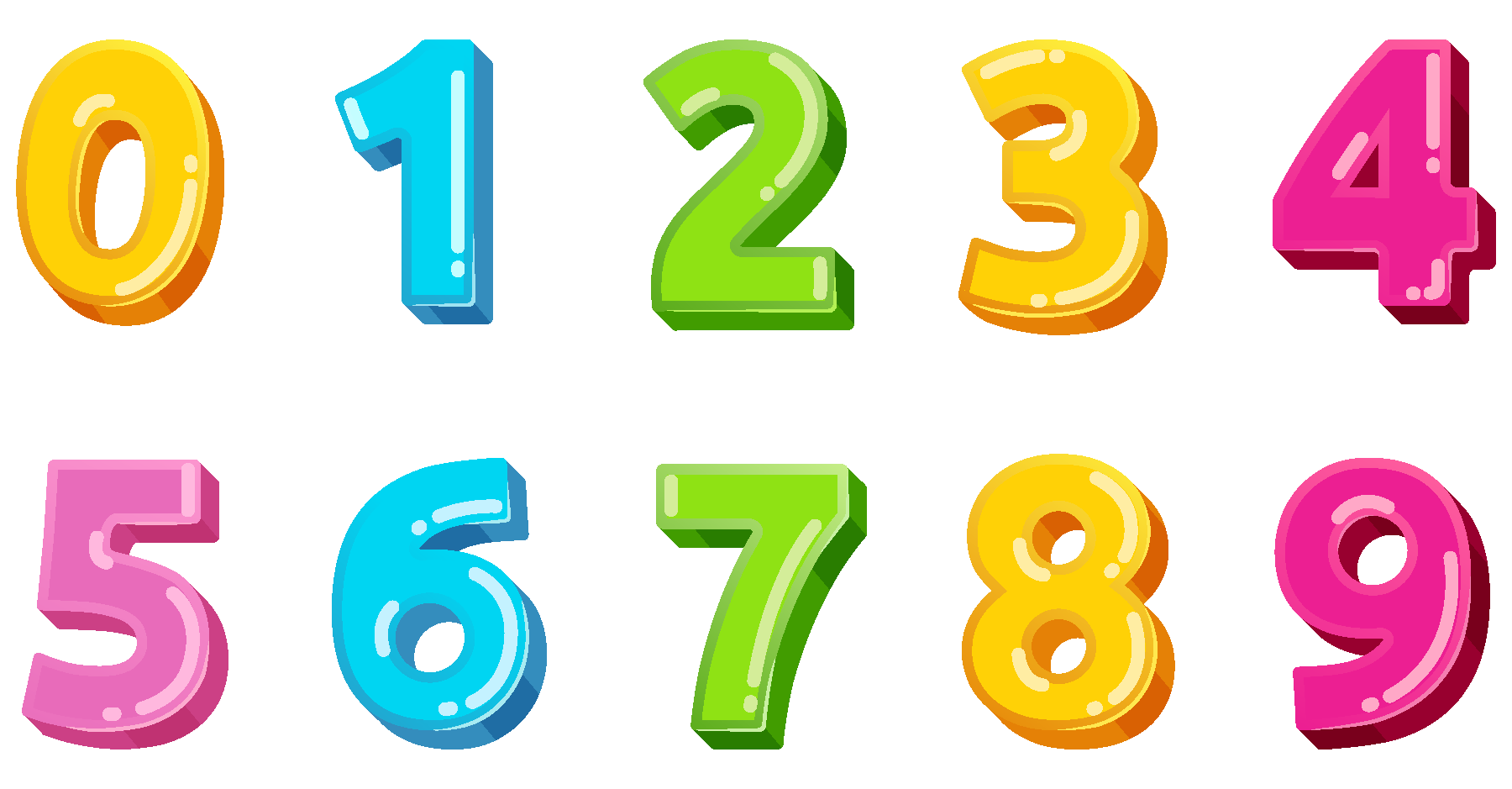 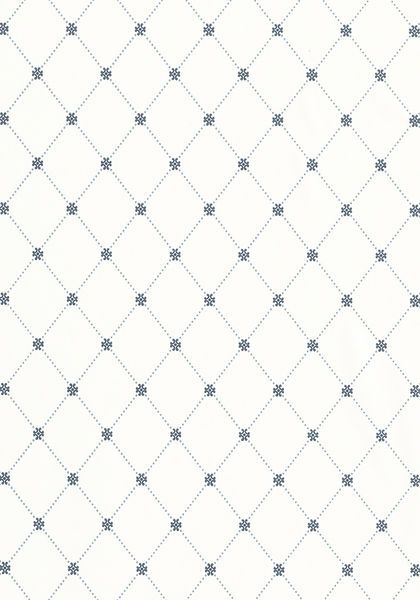 Найди пропущенную цыфру
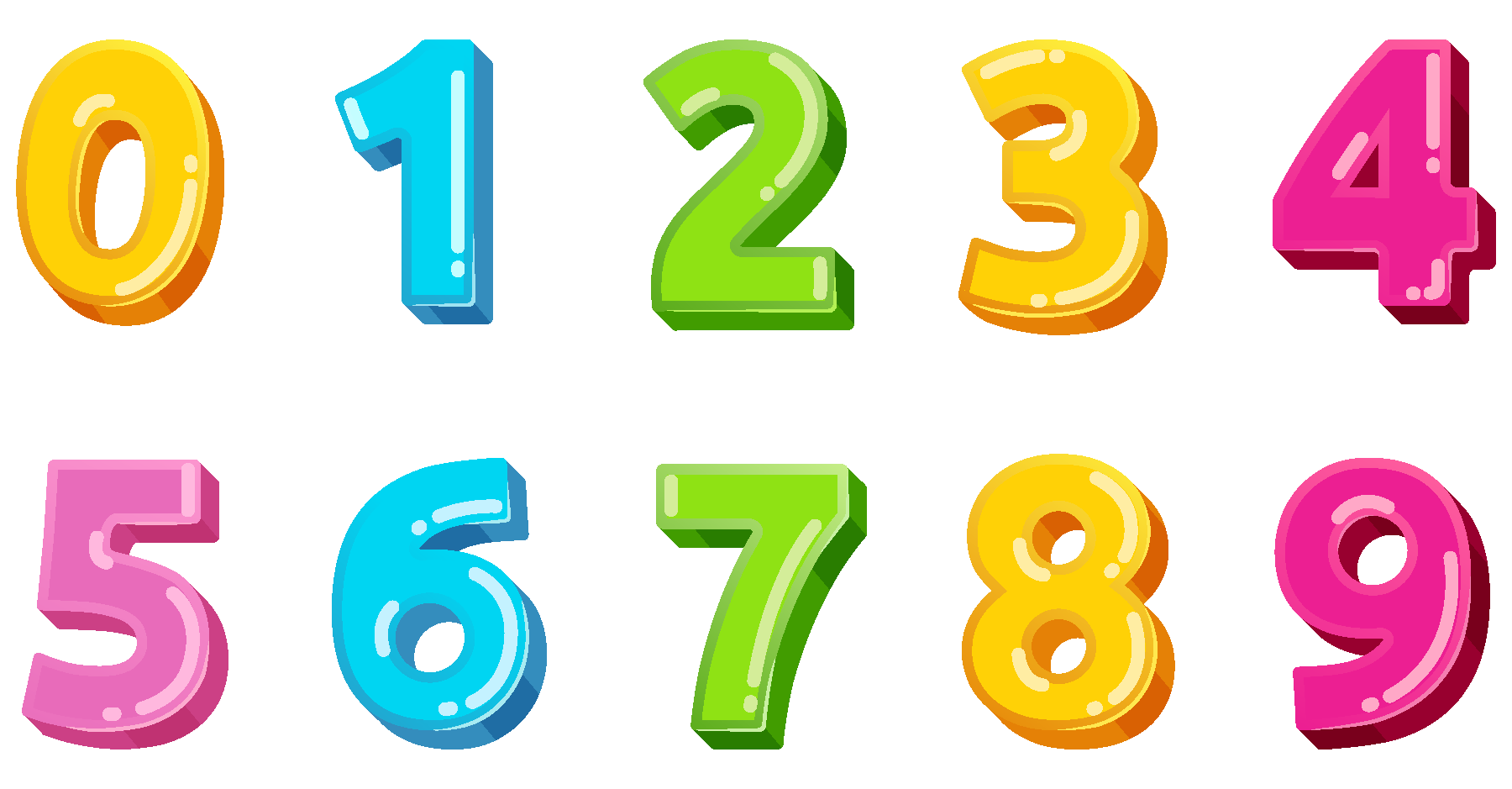 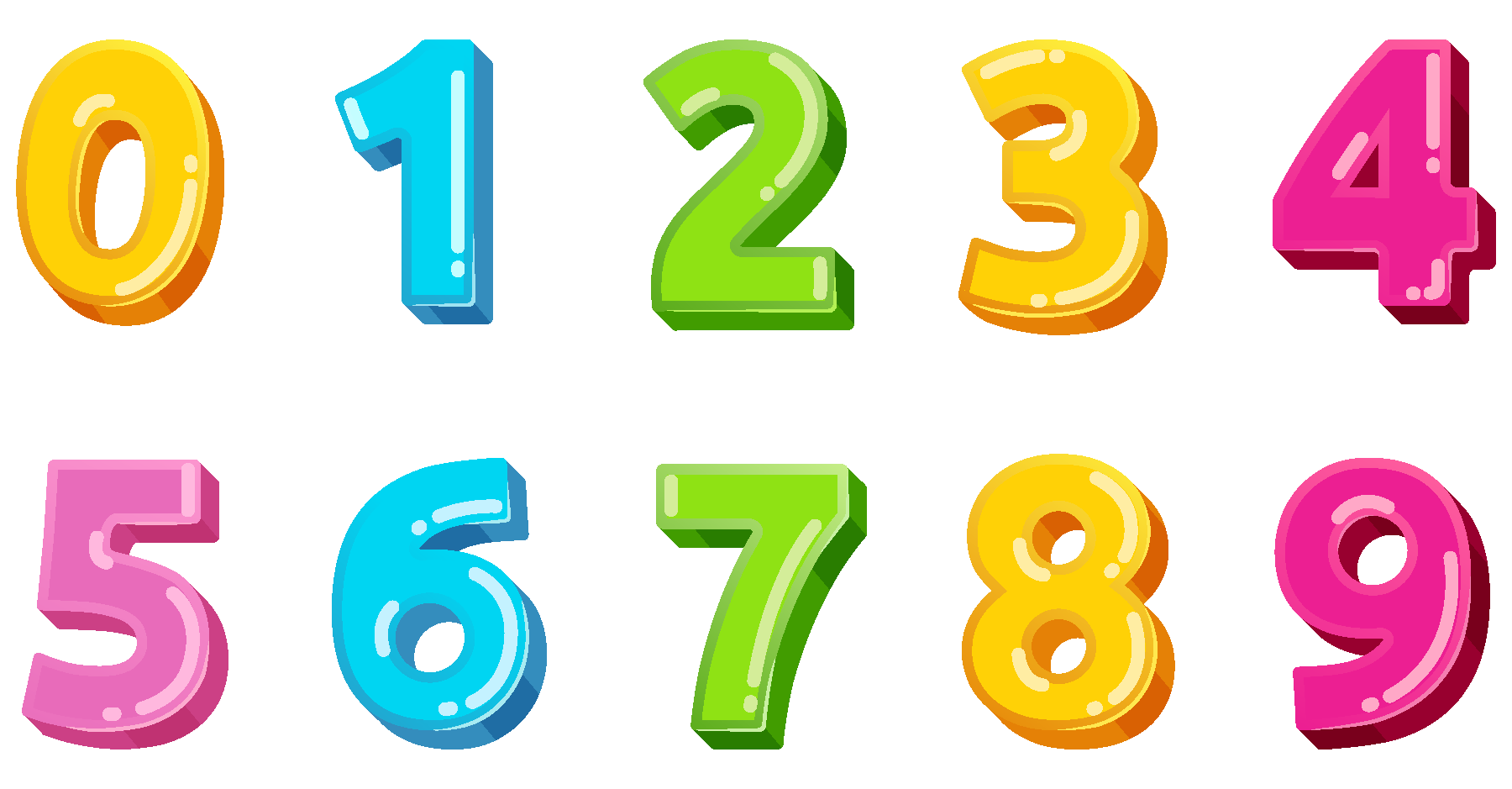 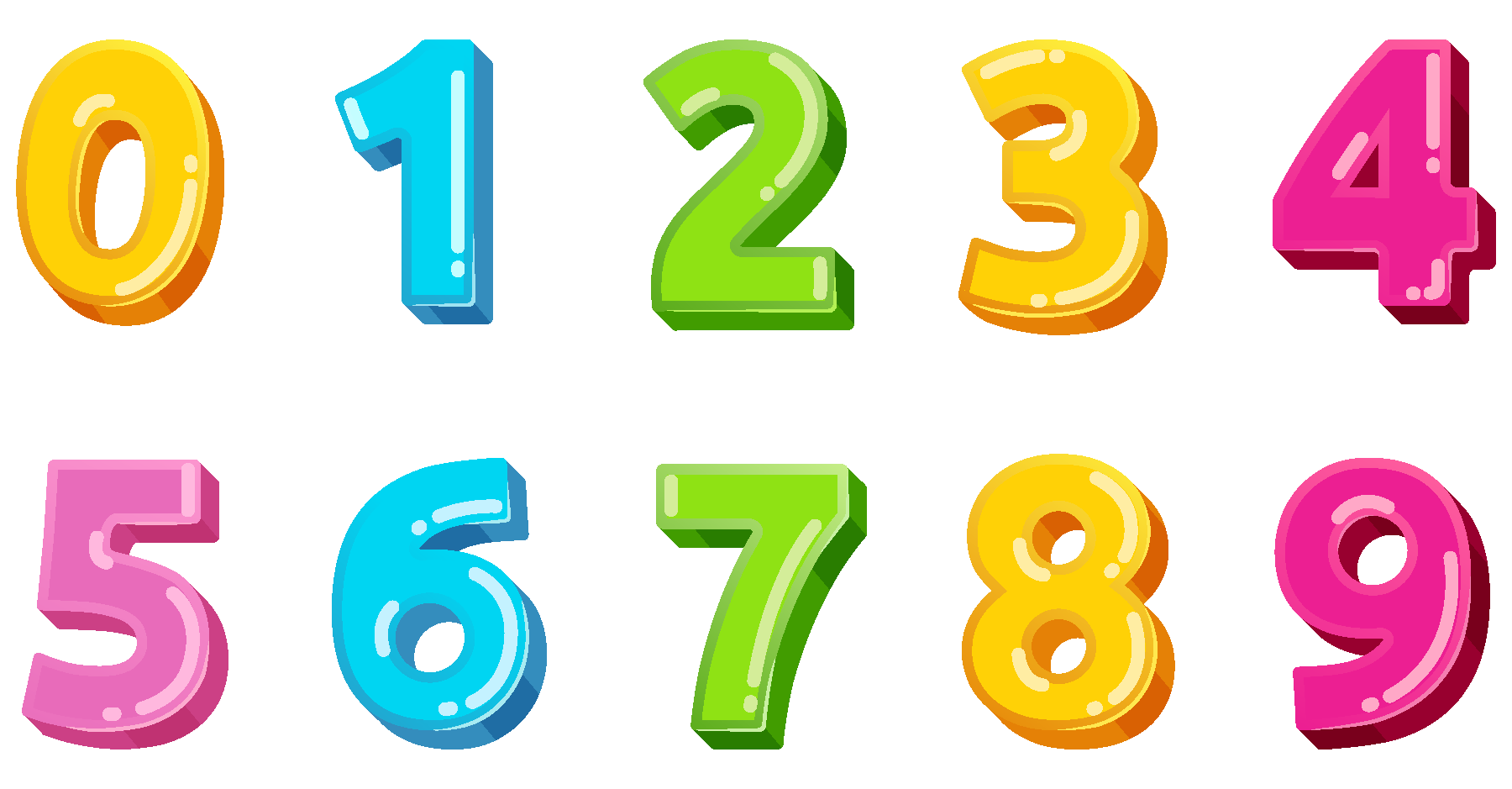 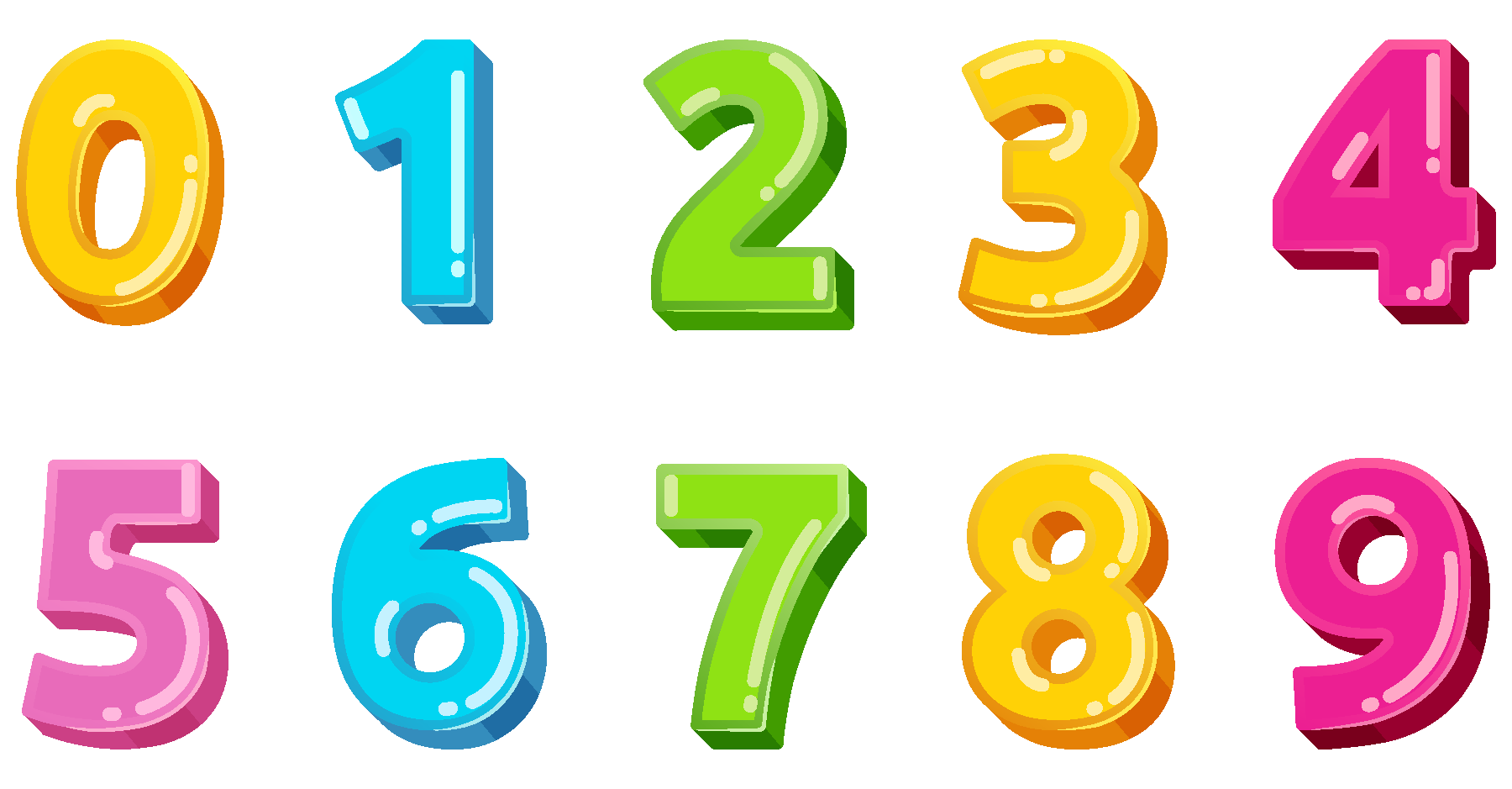 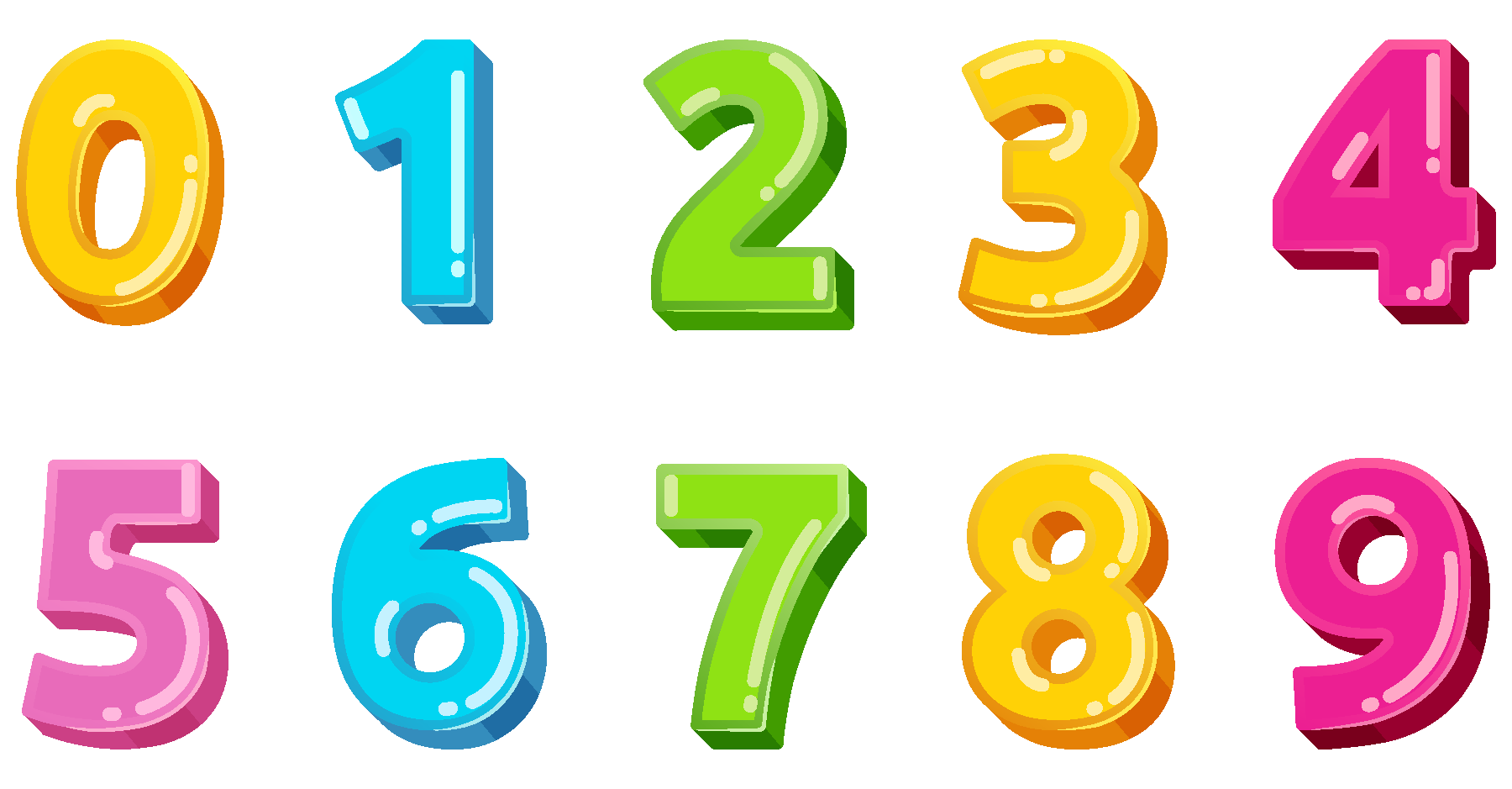 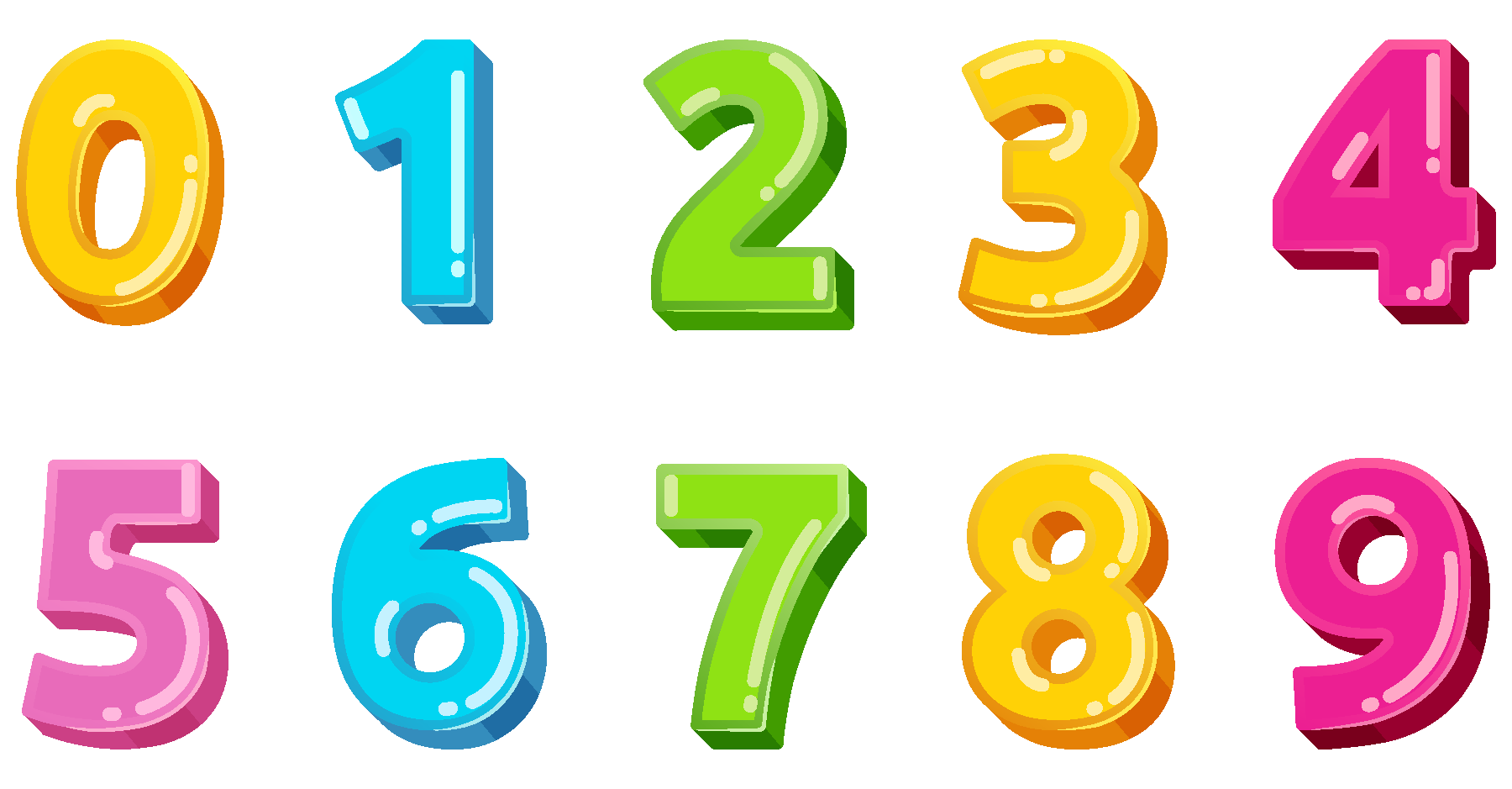 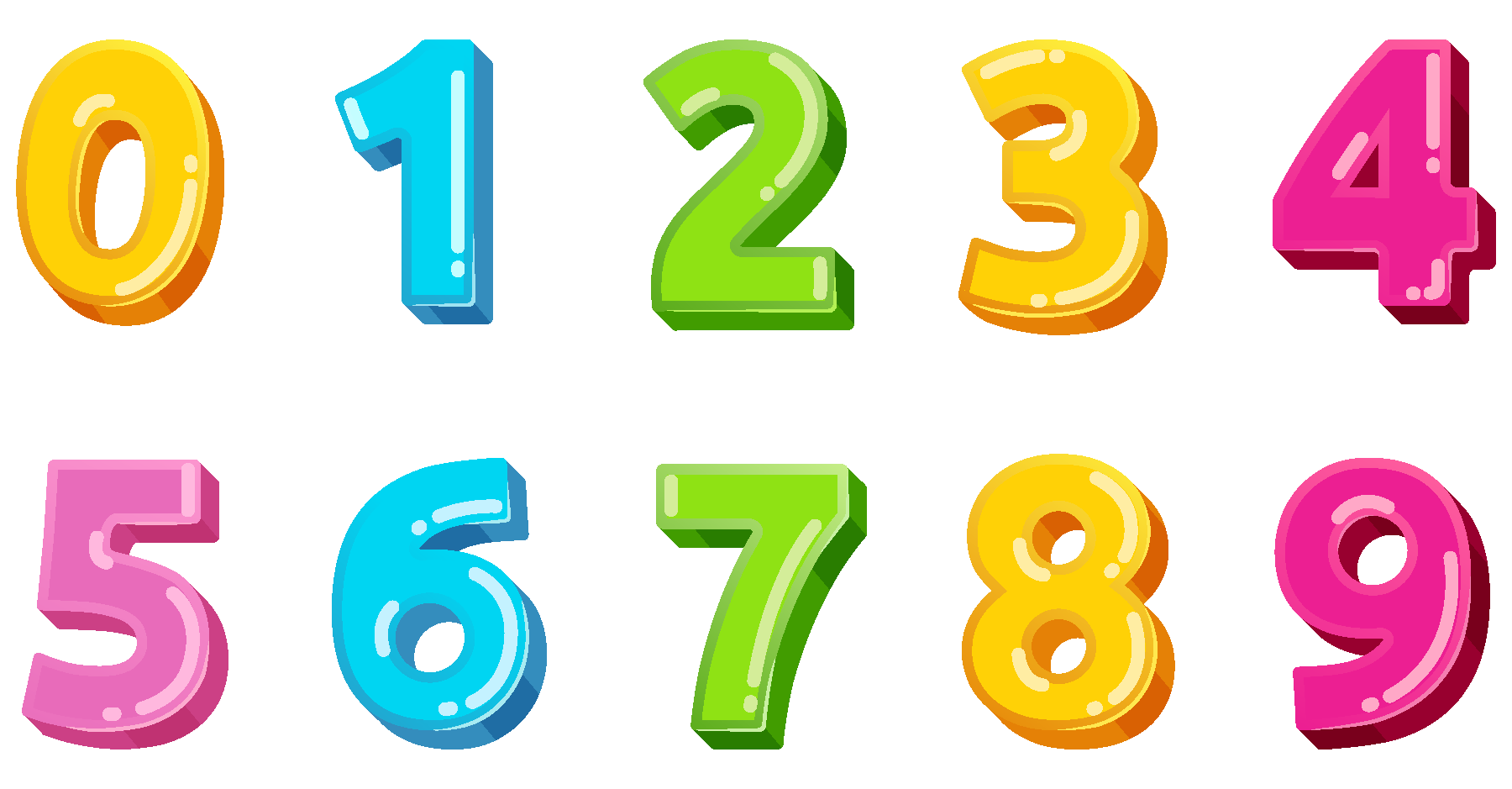 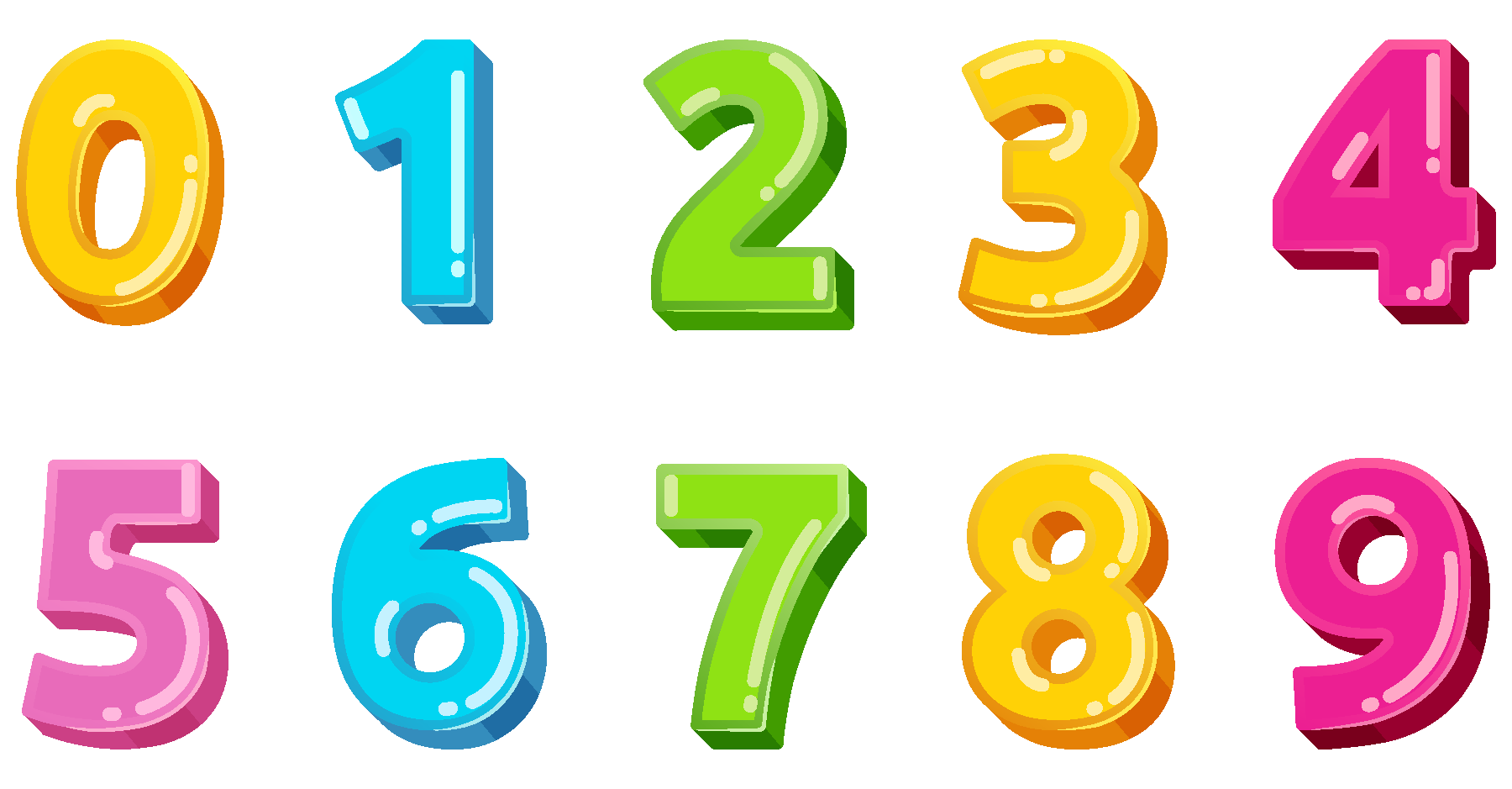 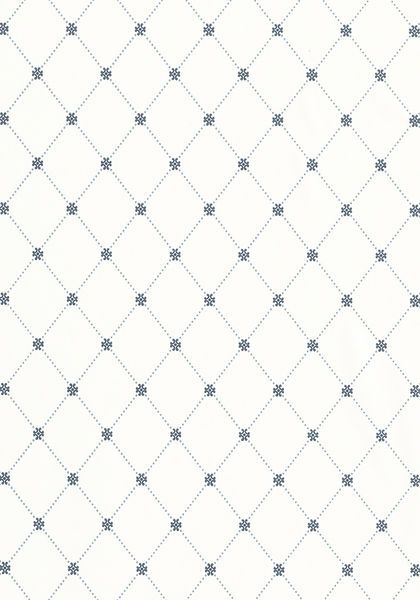 Посчитай  сколько предметов на рисунке и выбери соответствующую цыфру
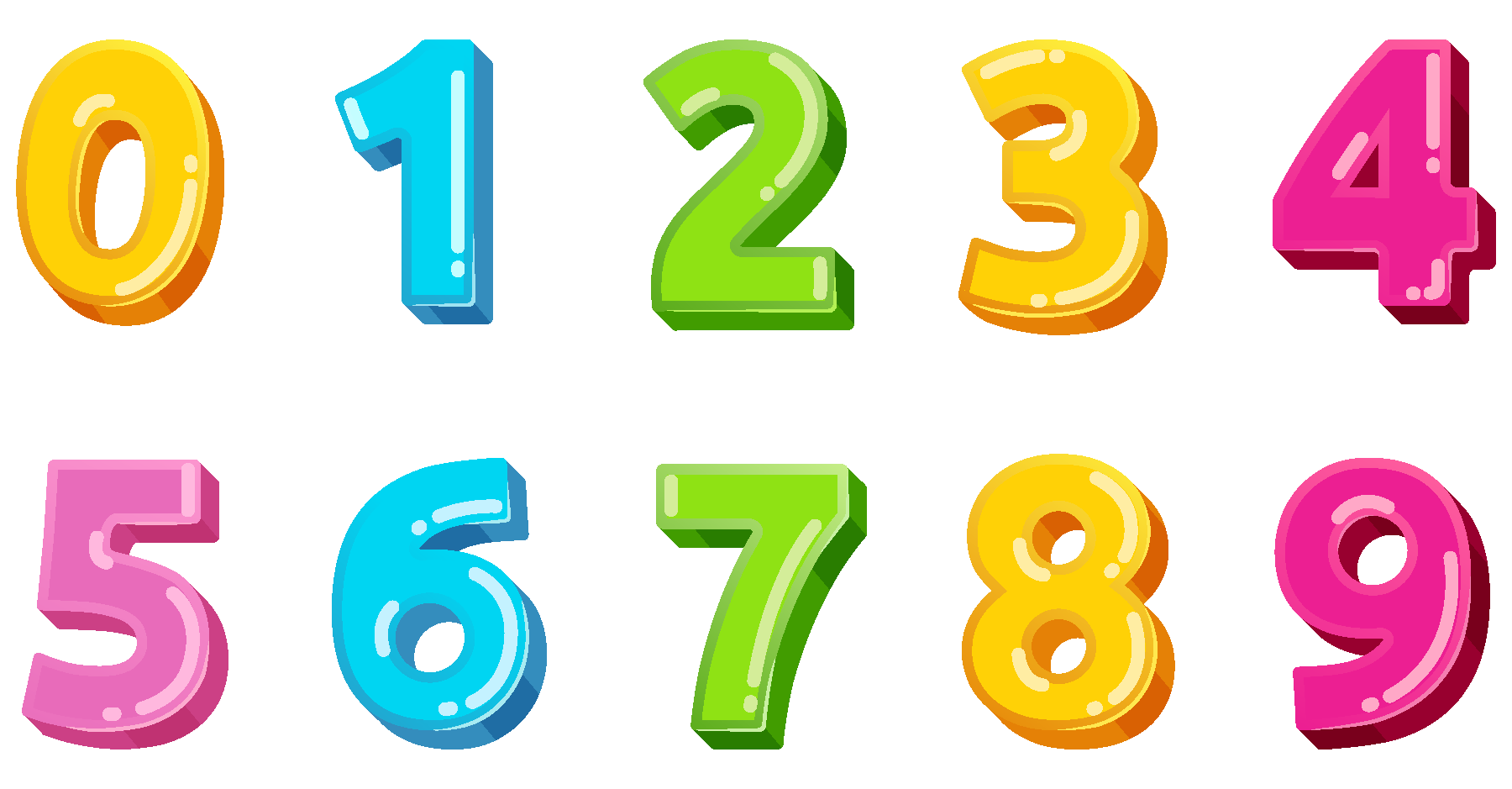 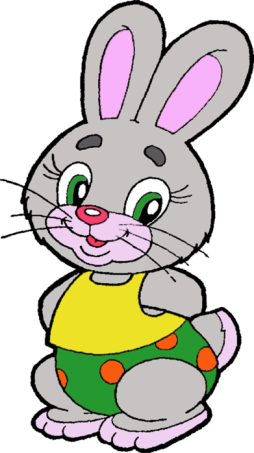 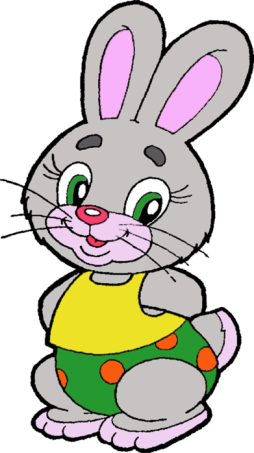 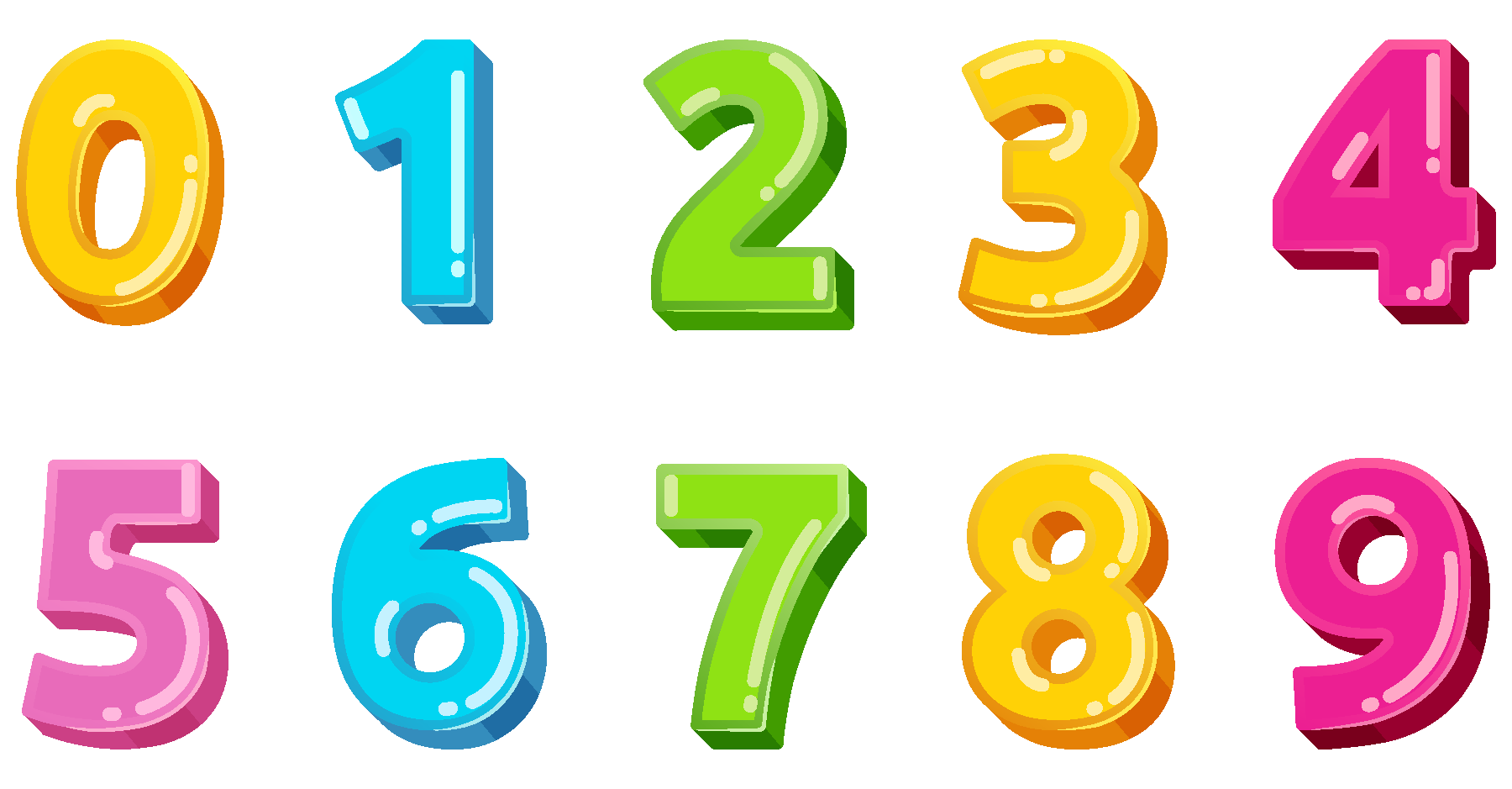 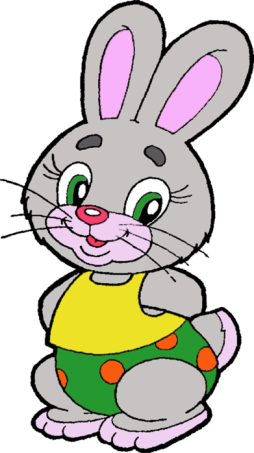 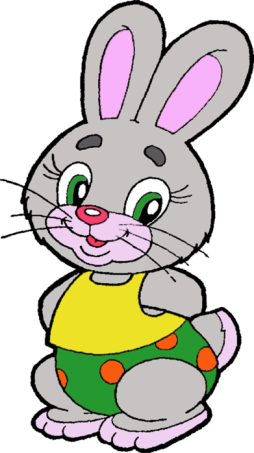 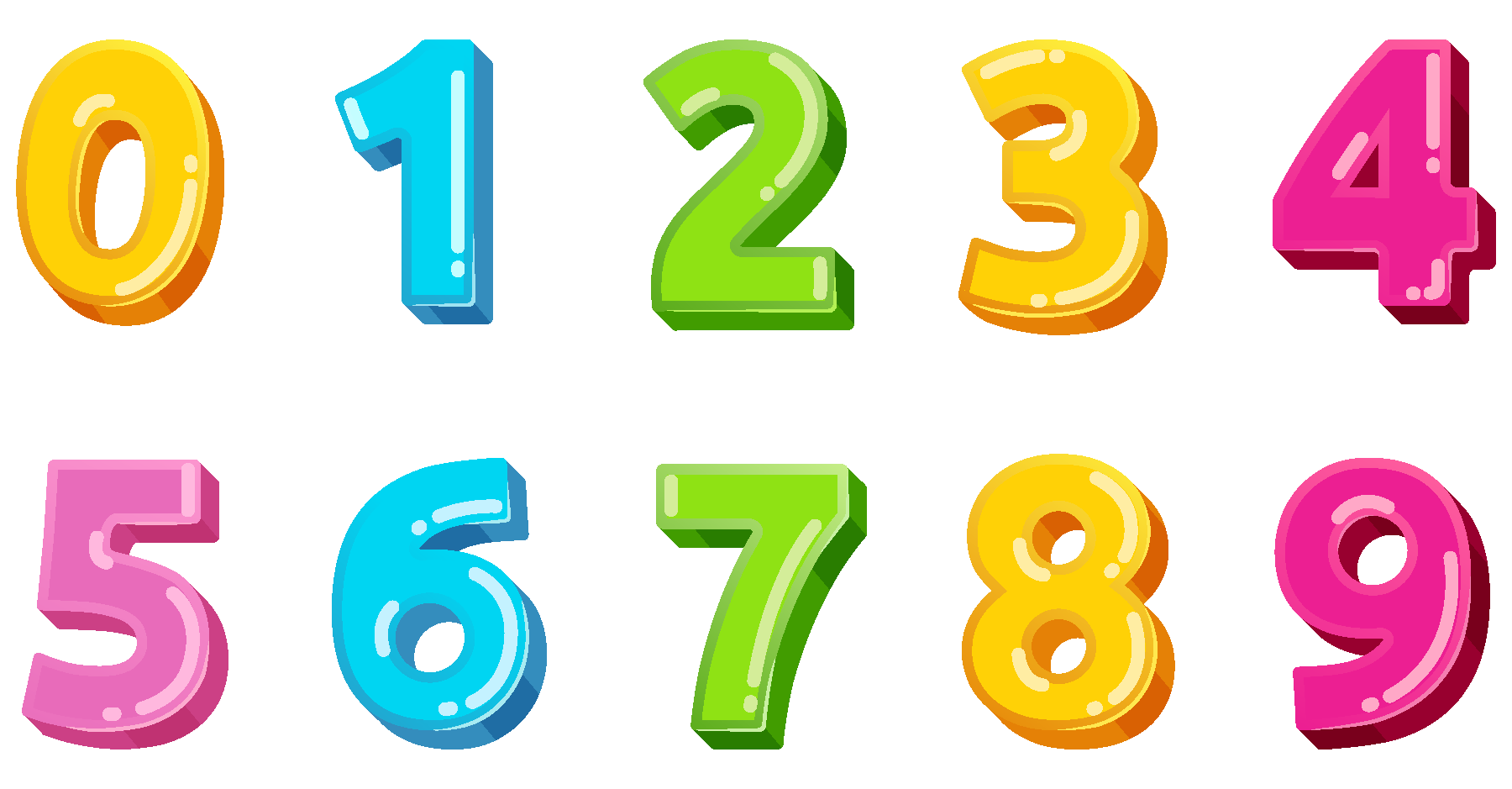 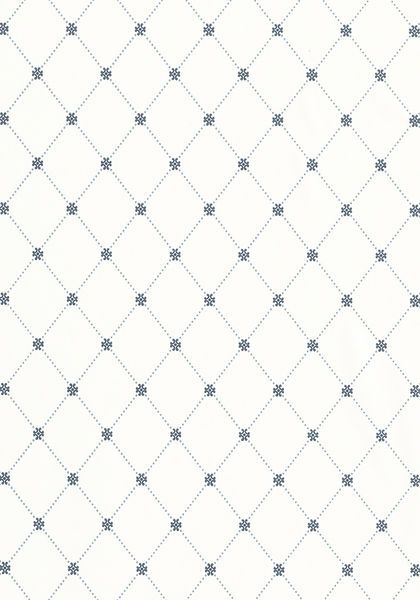 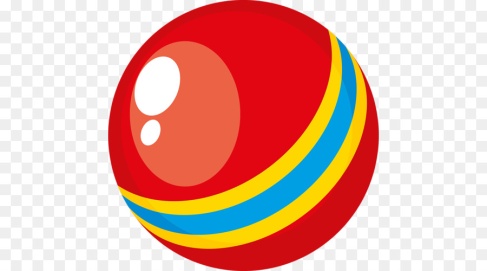 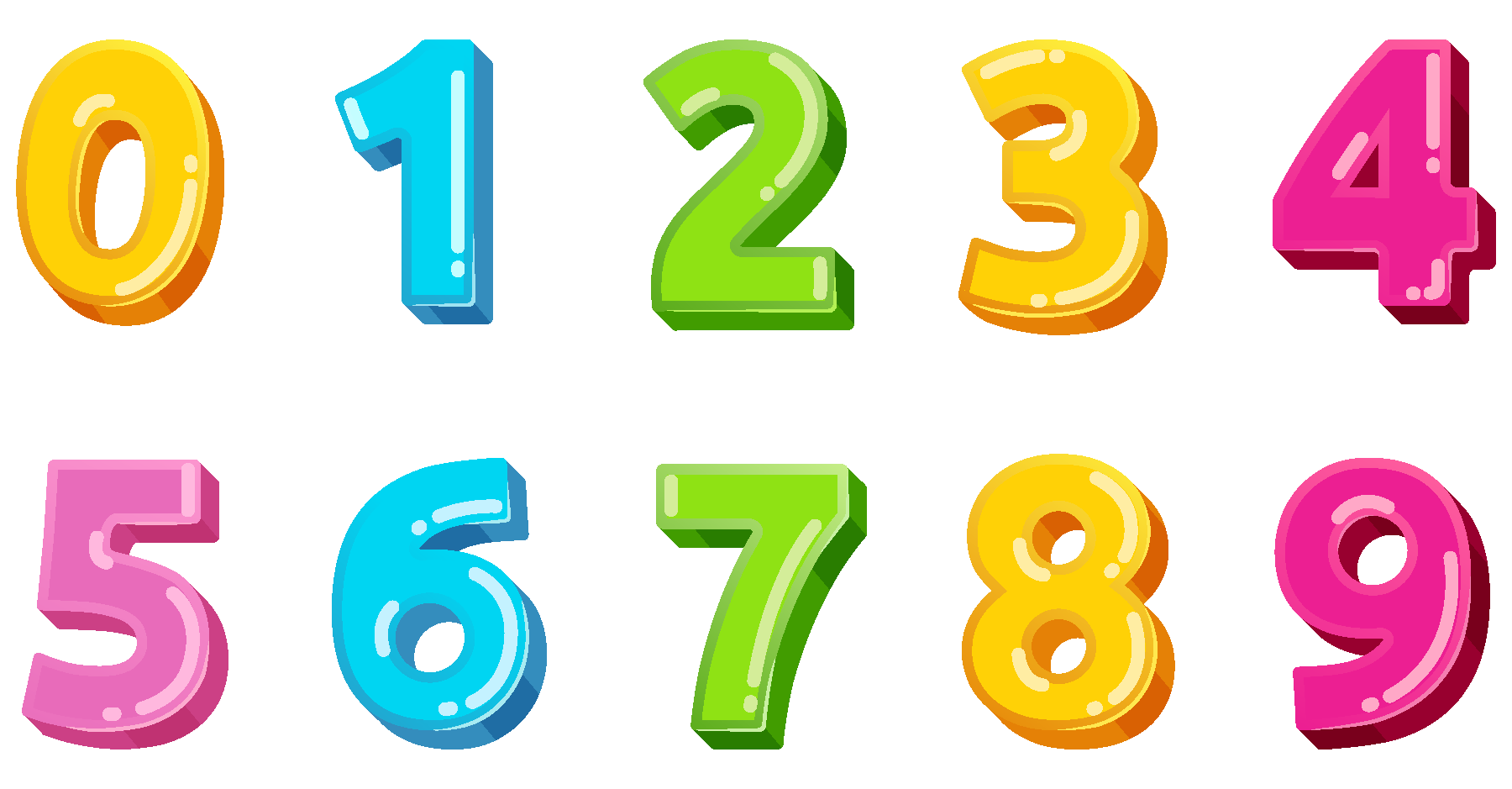 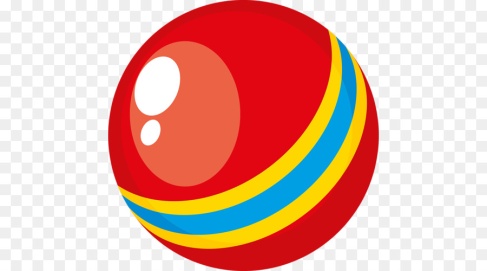 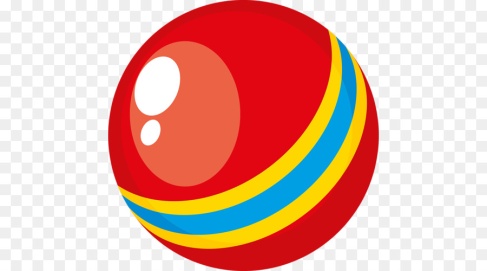 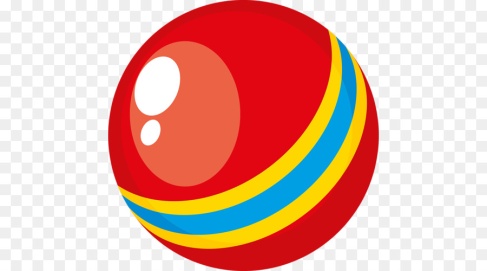 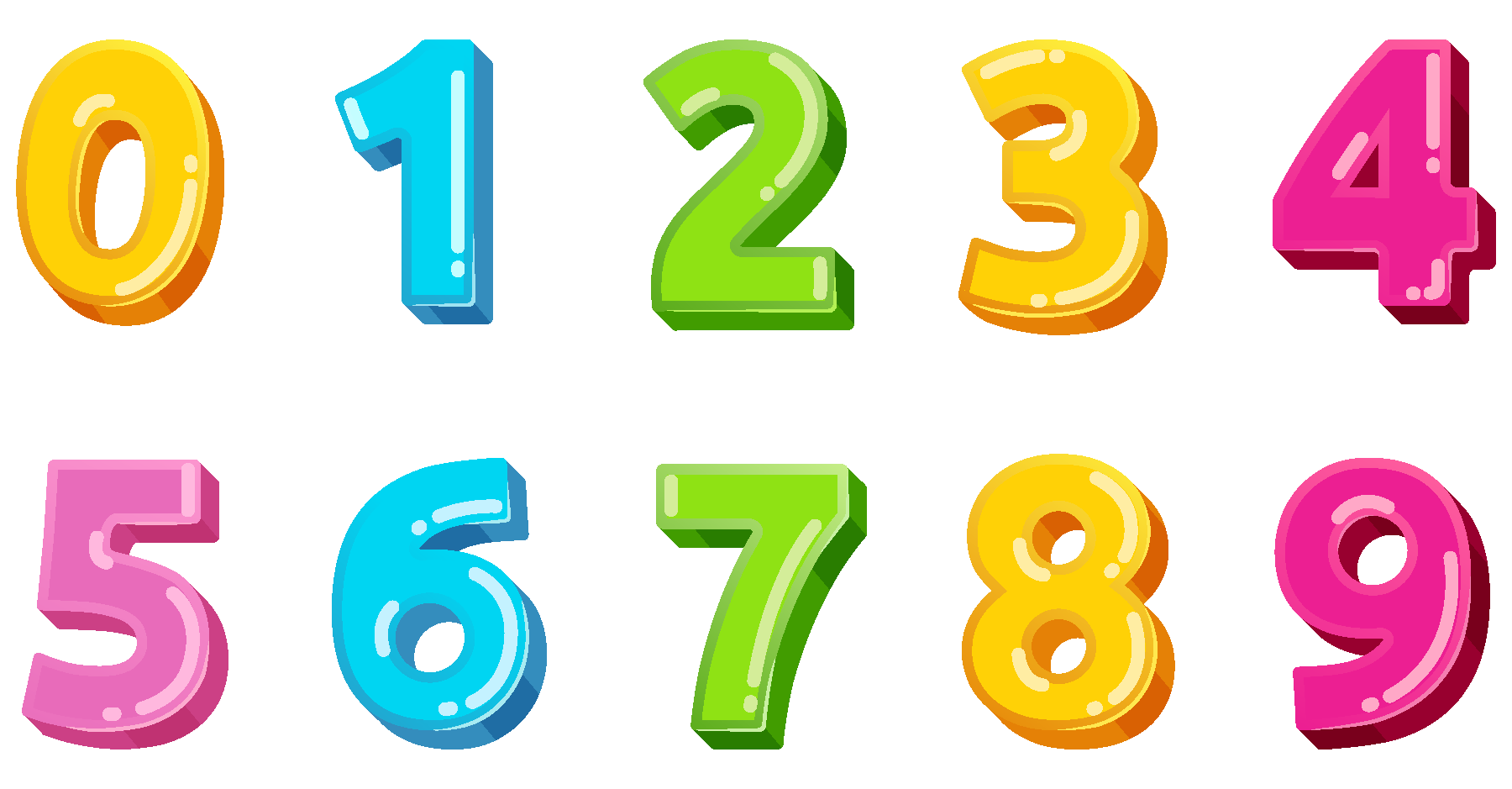 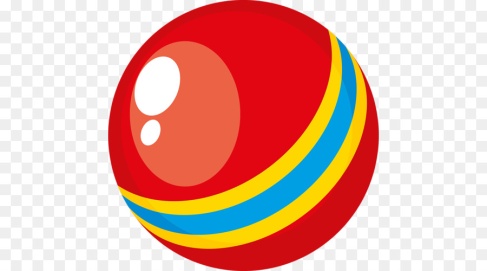 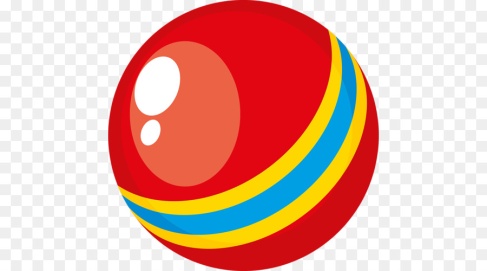 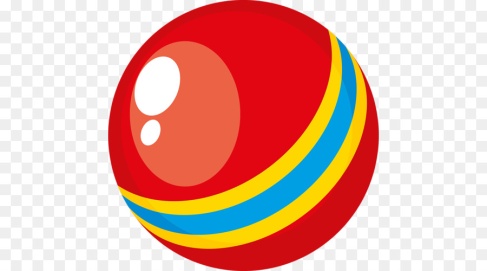 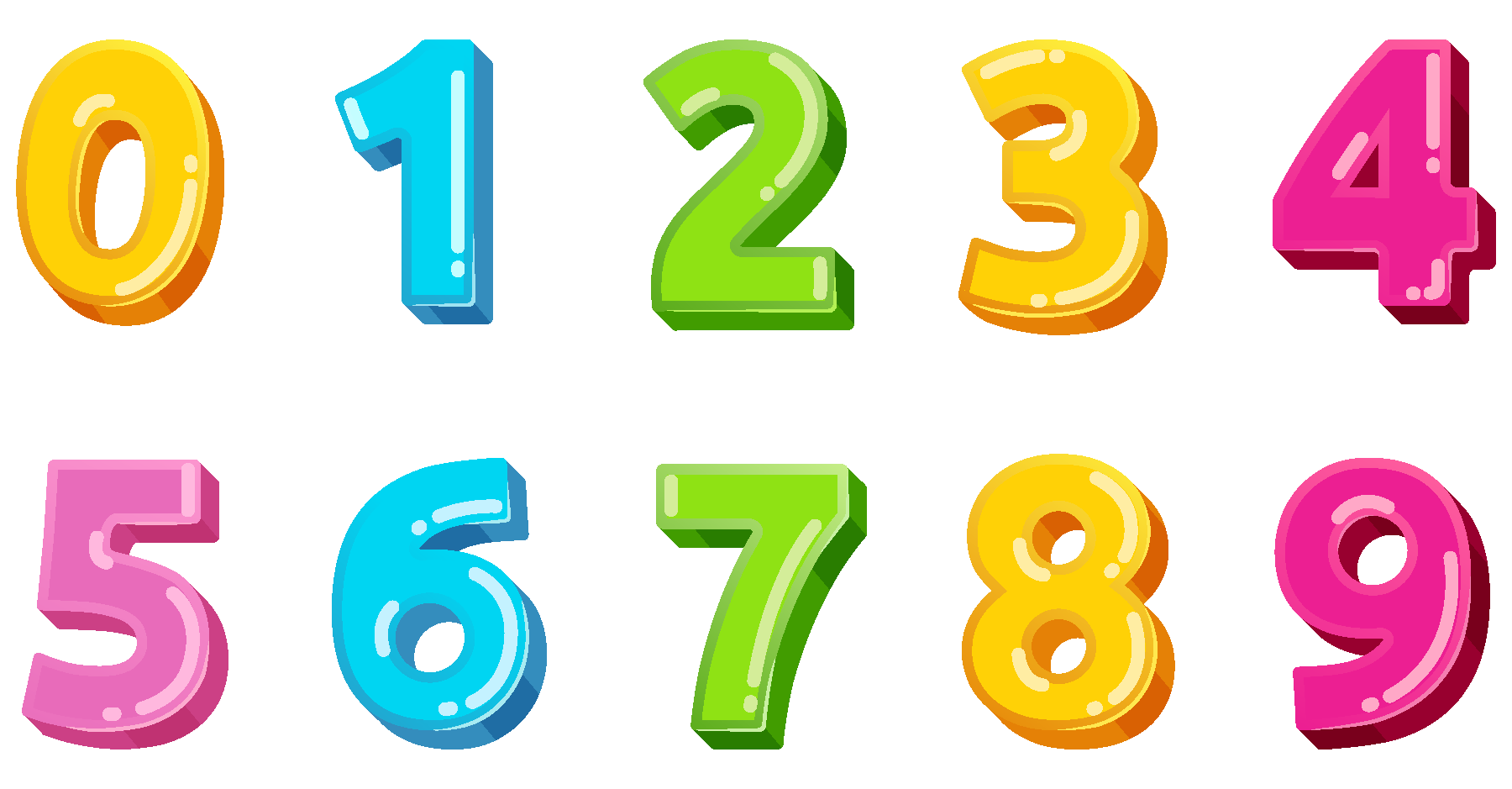 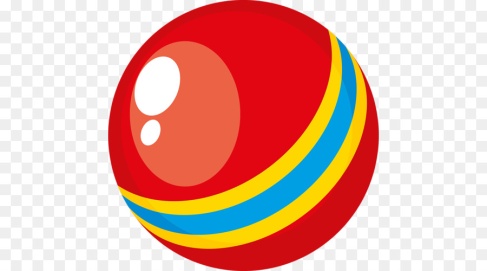 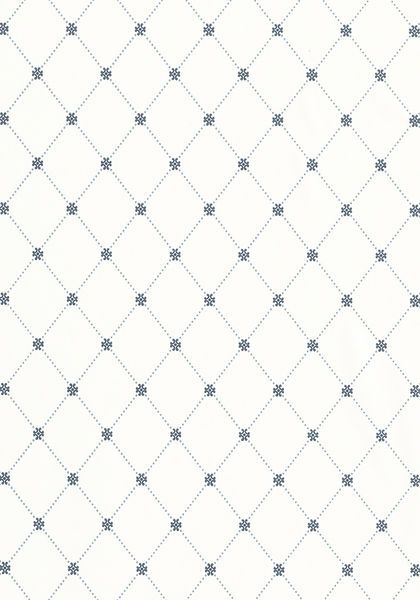 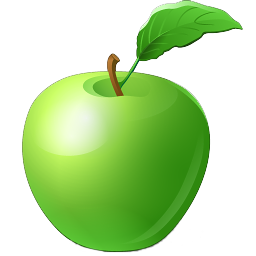 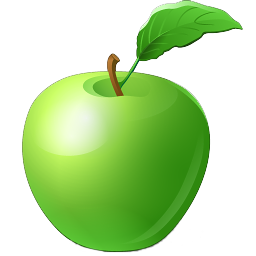 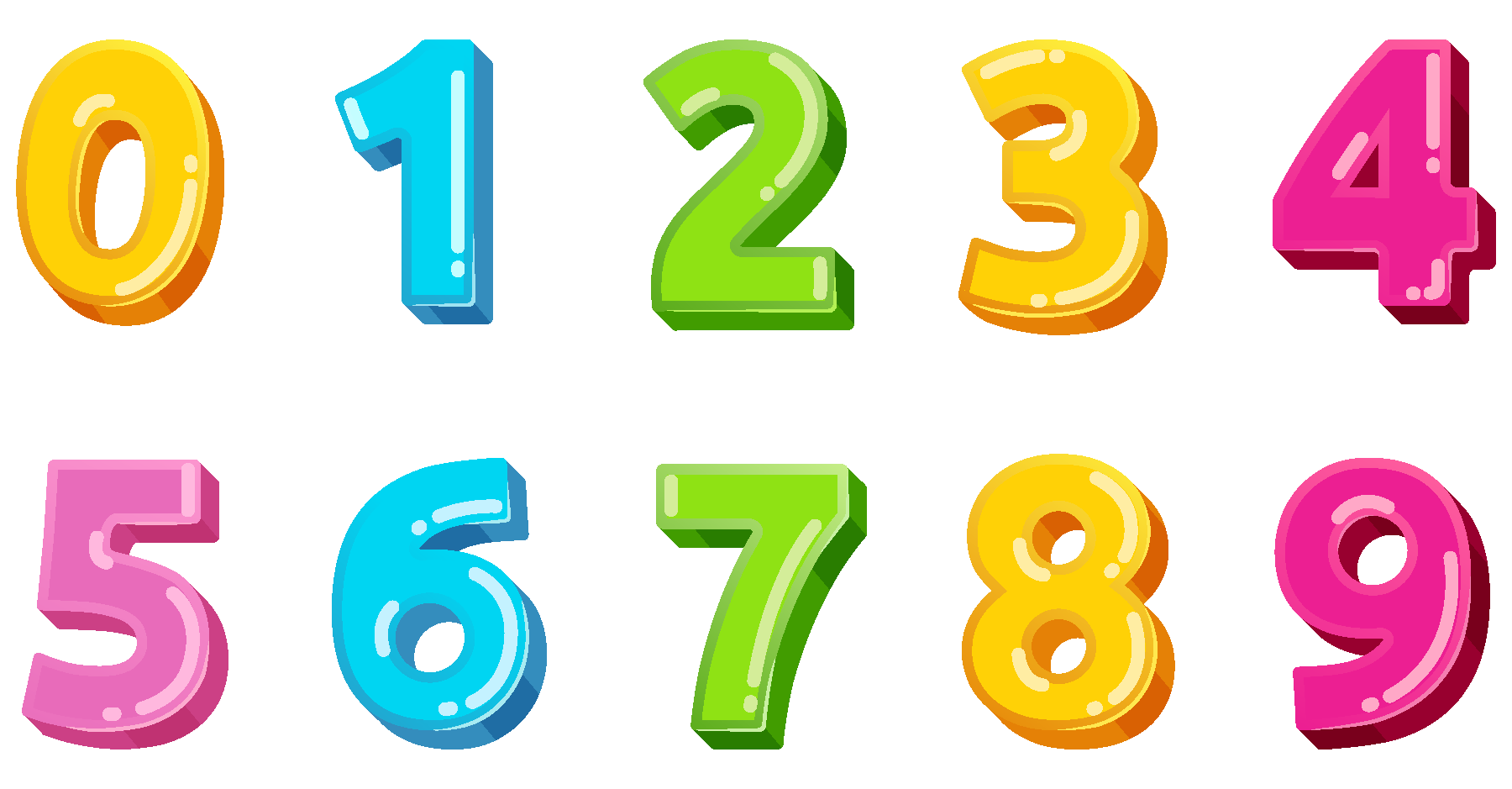 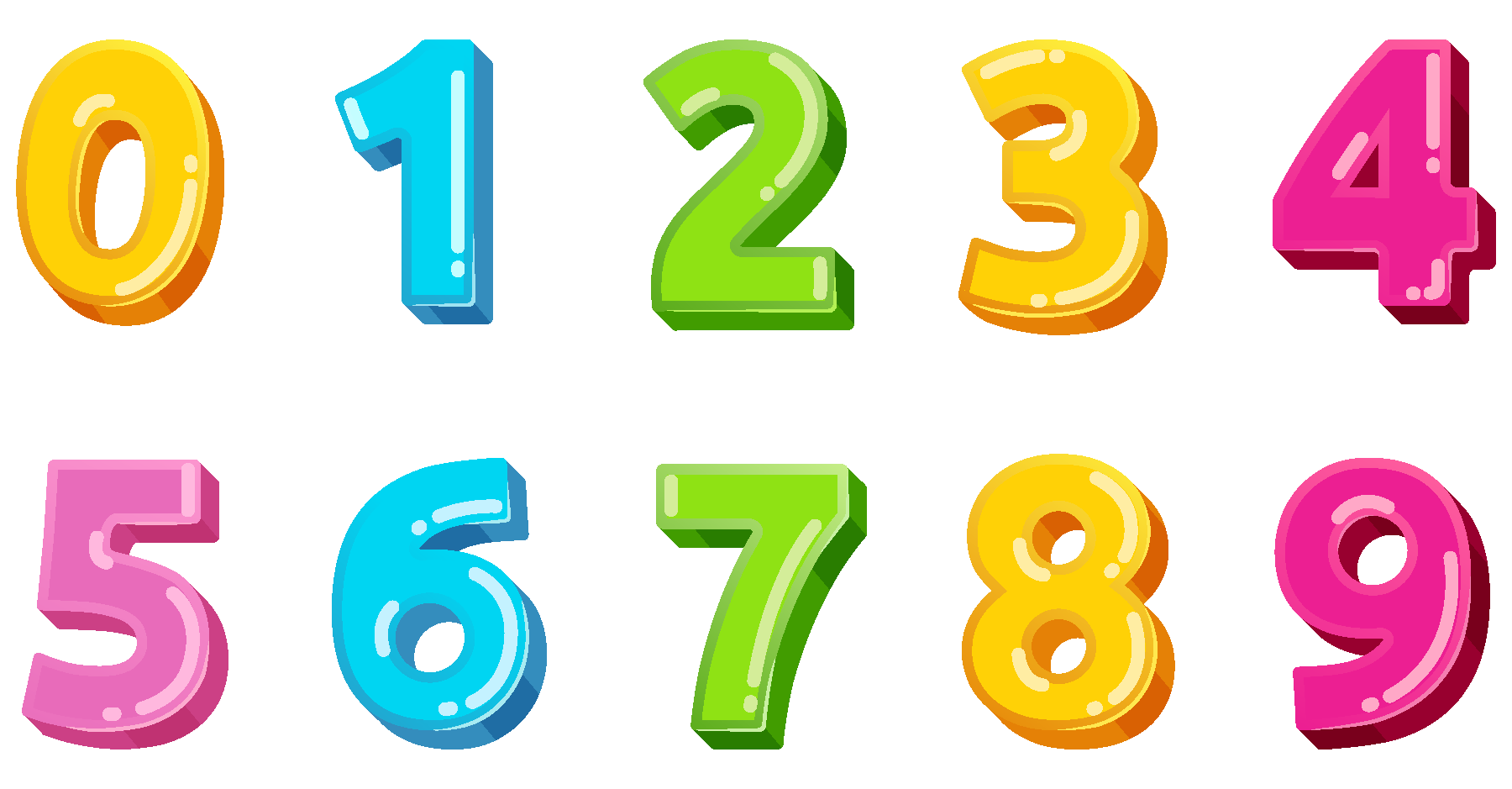 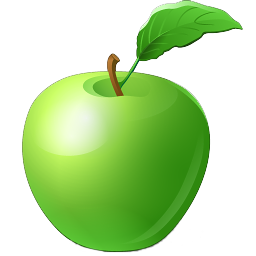 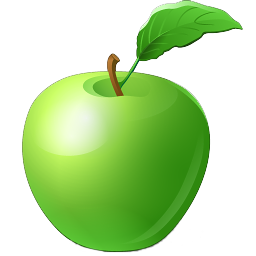 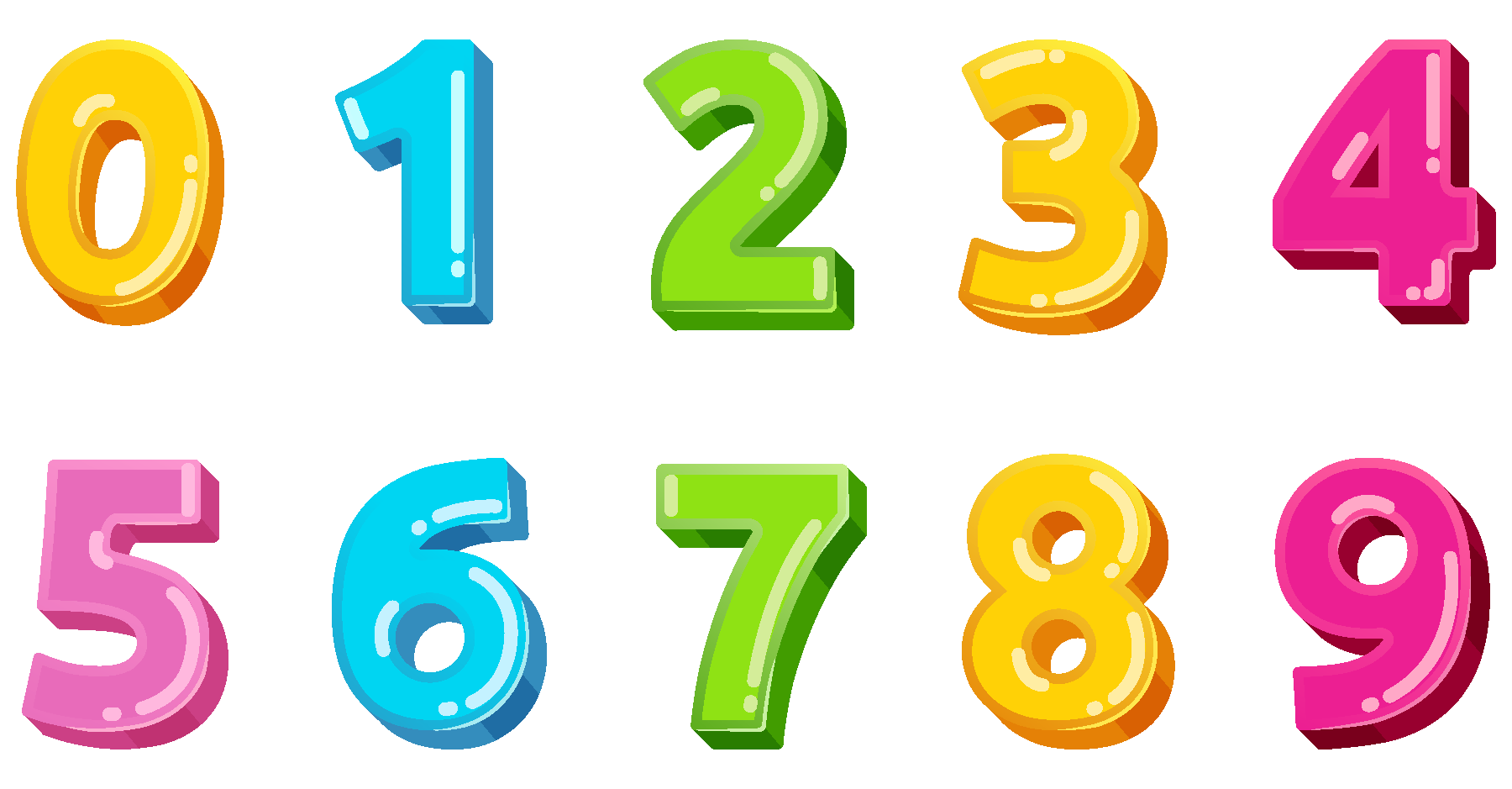 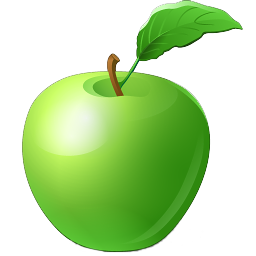 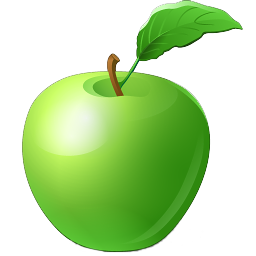 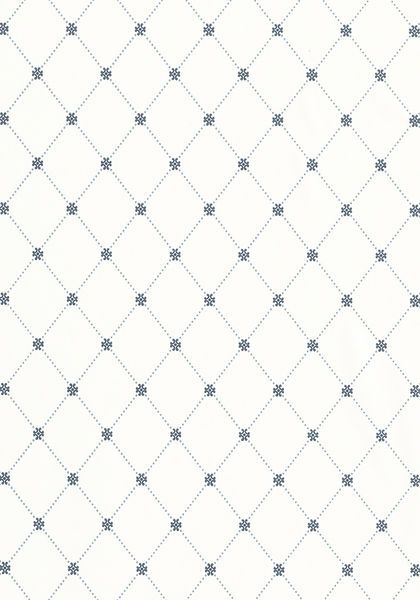 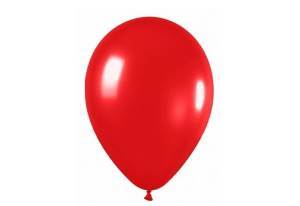 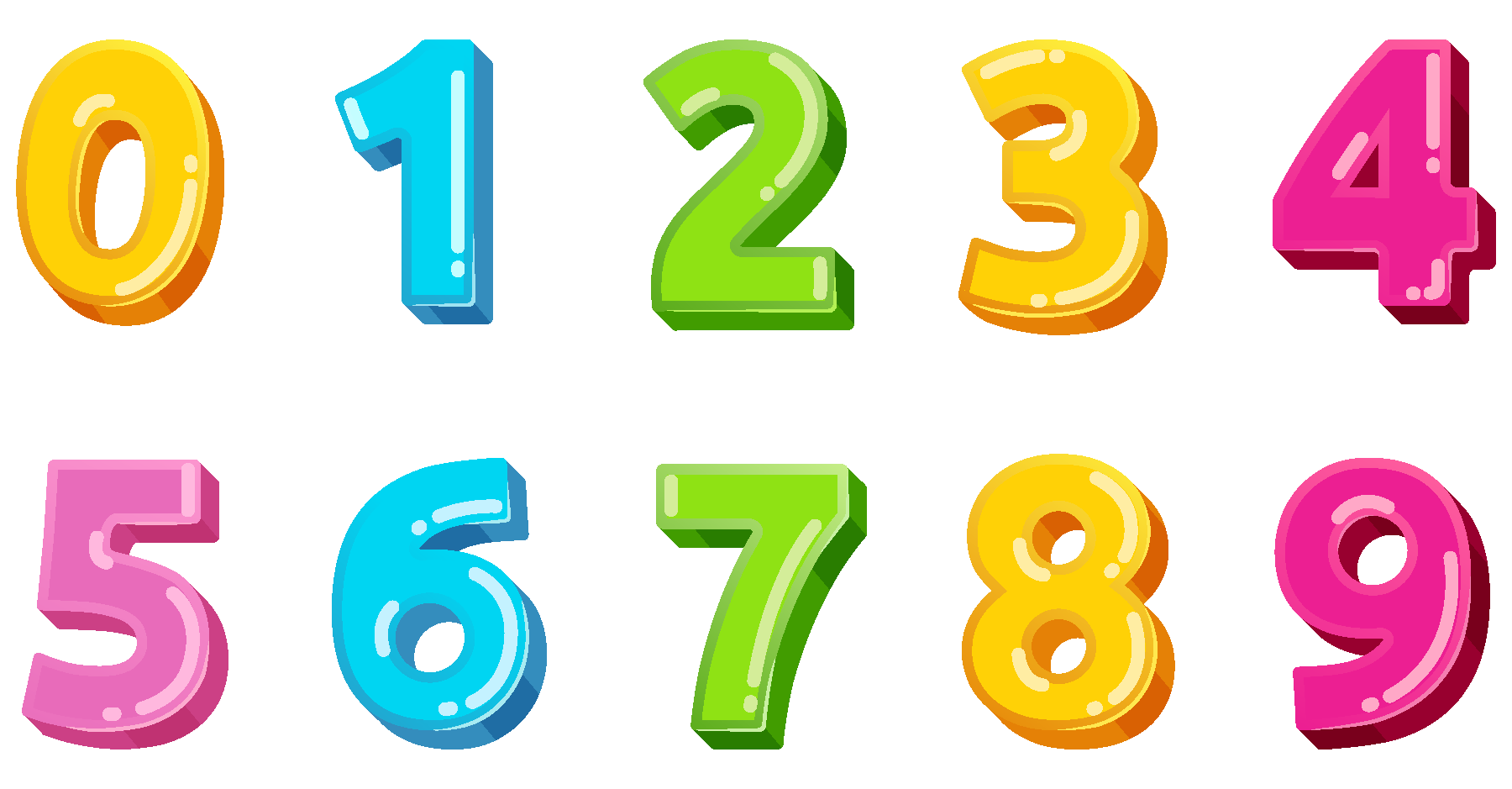 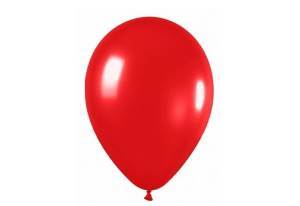 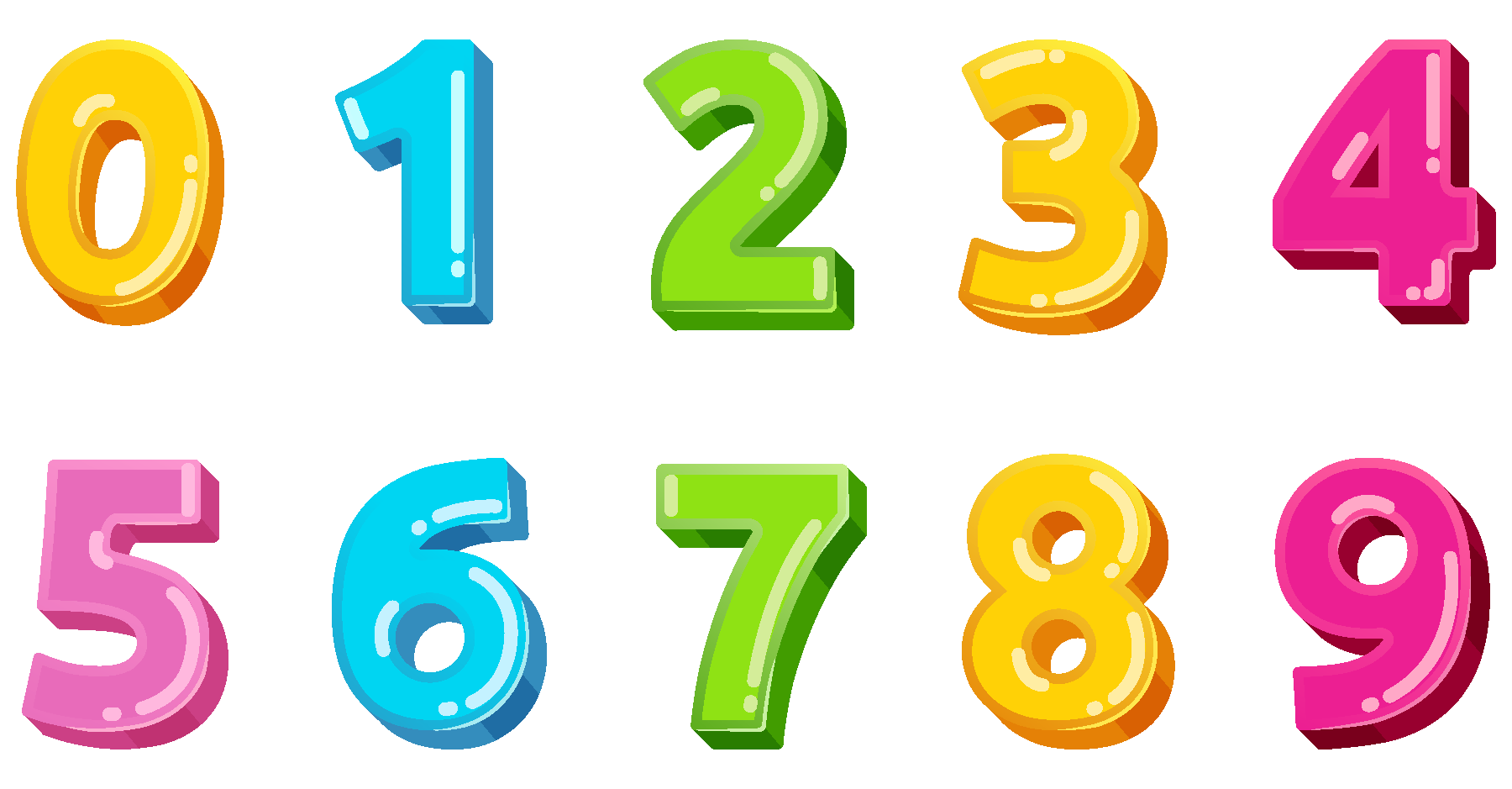 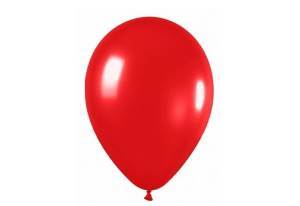 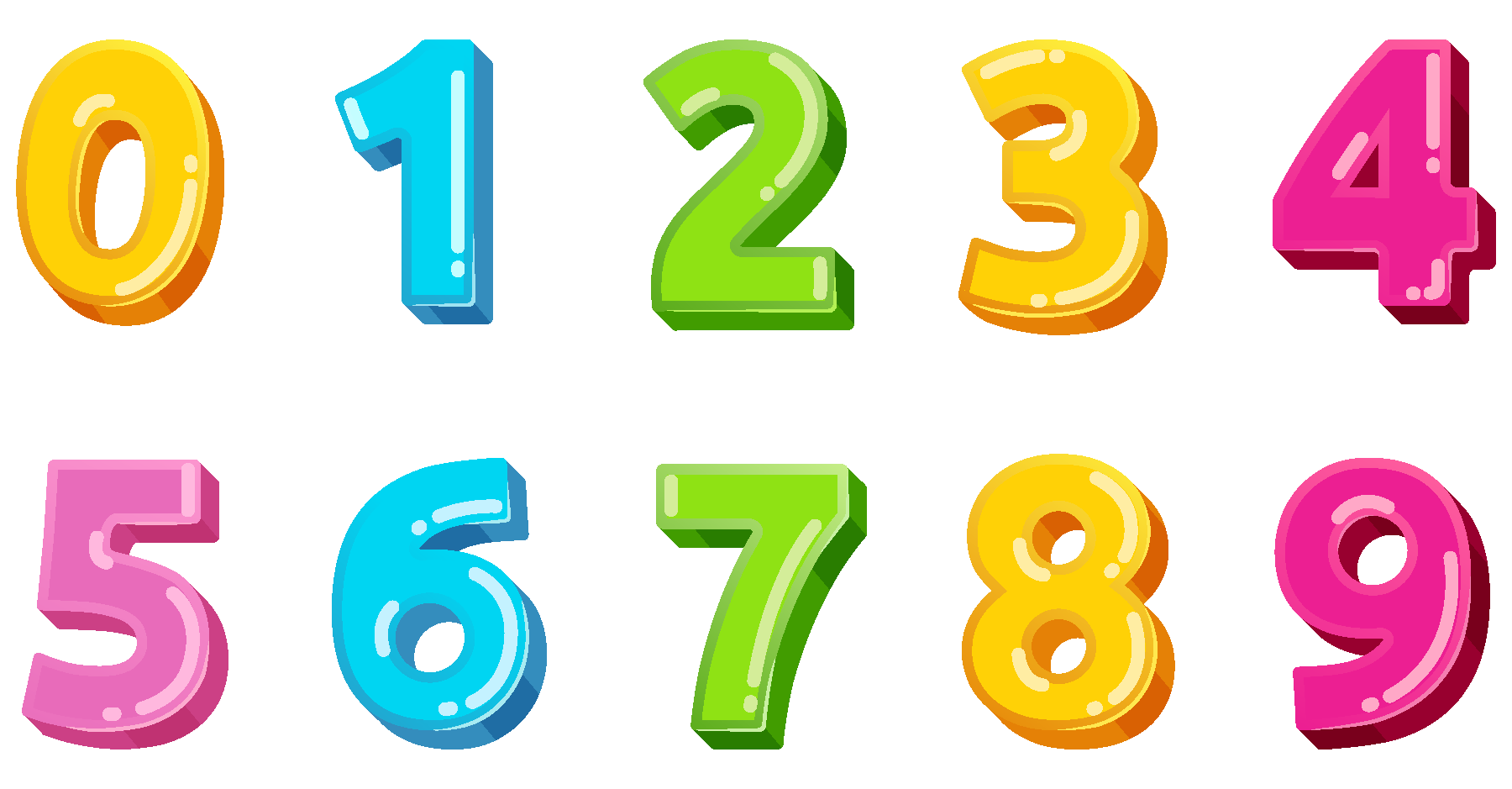 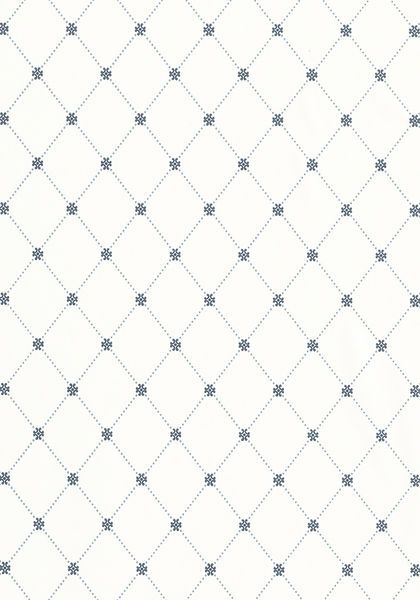 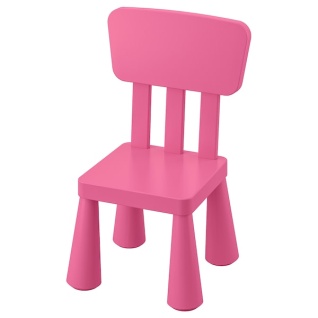 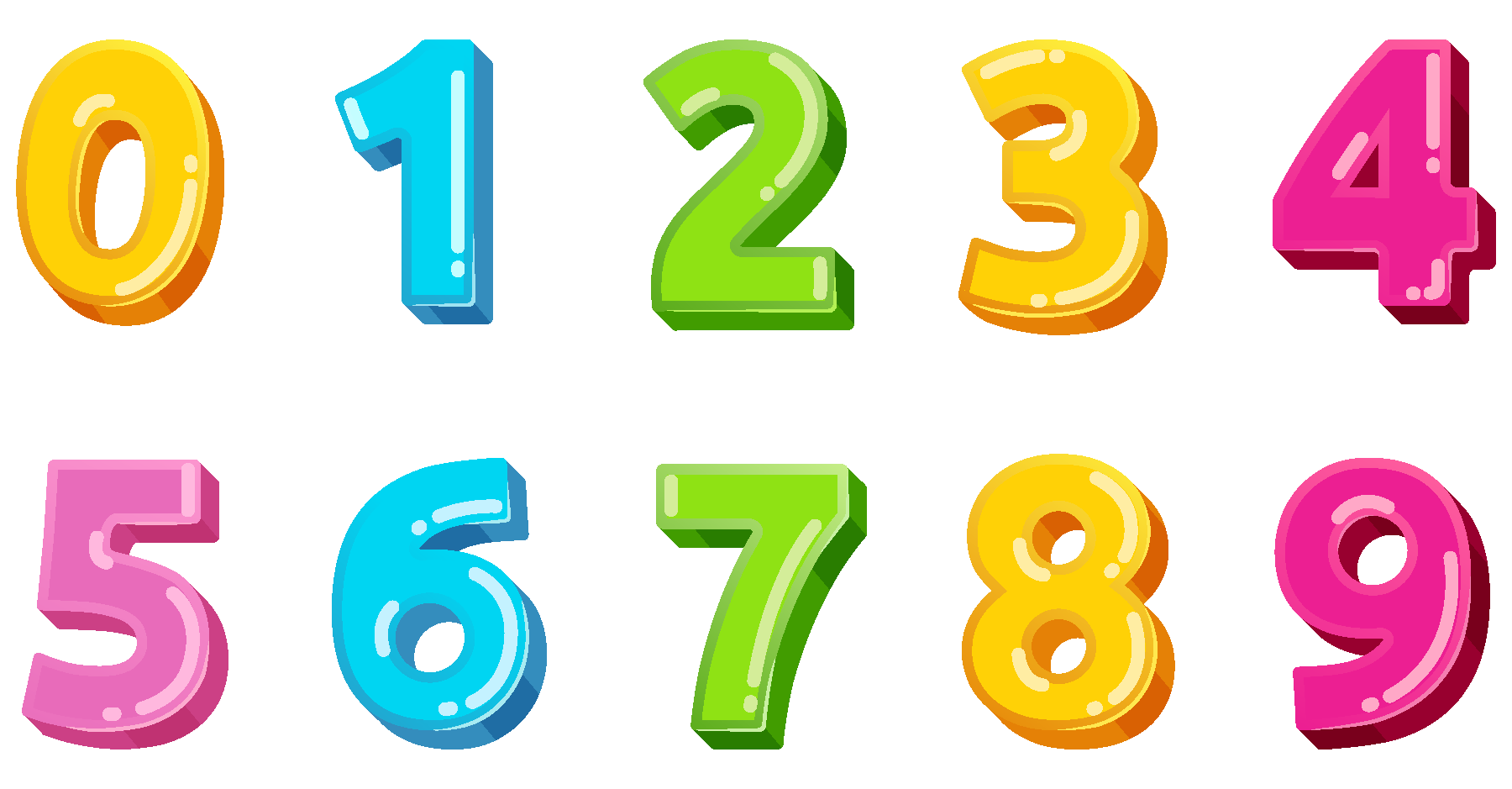 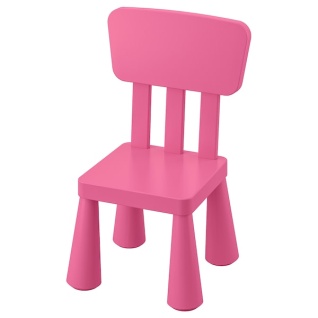 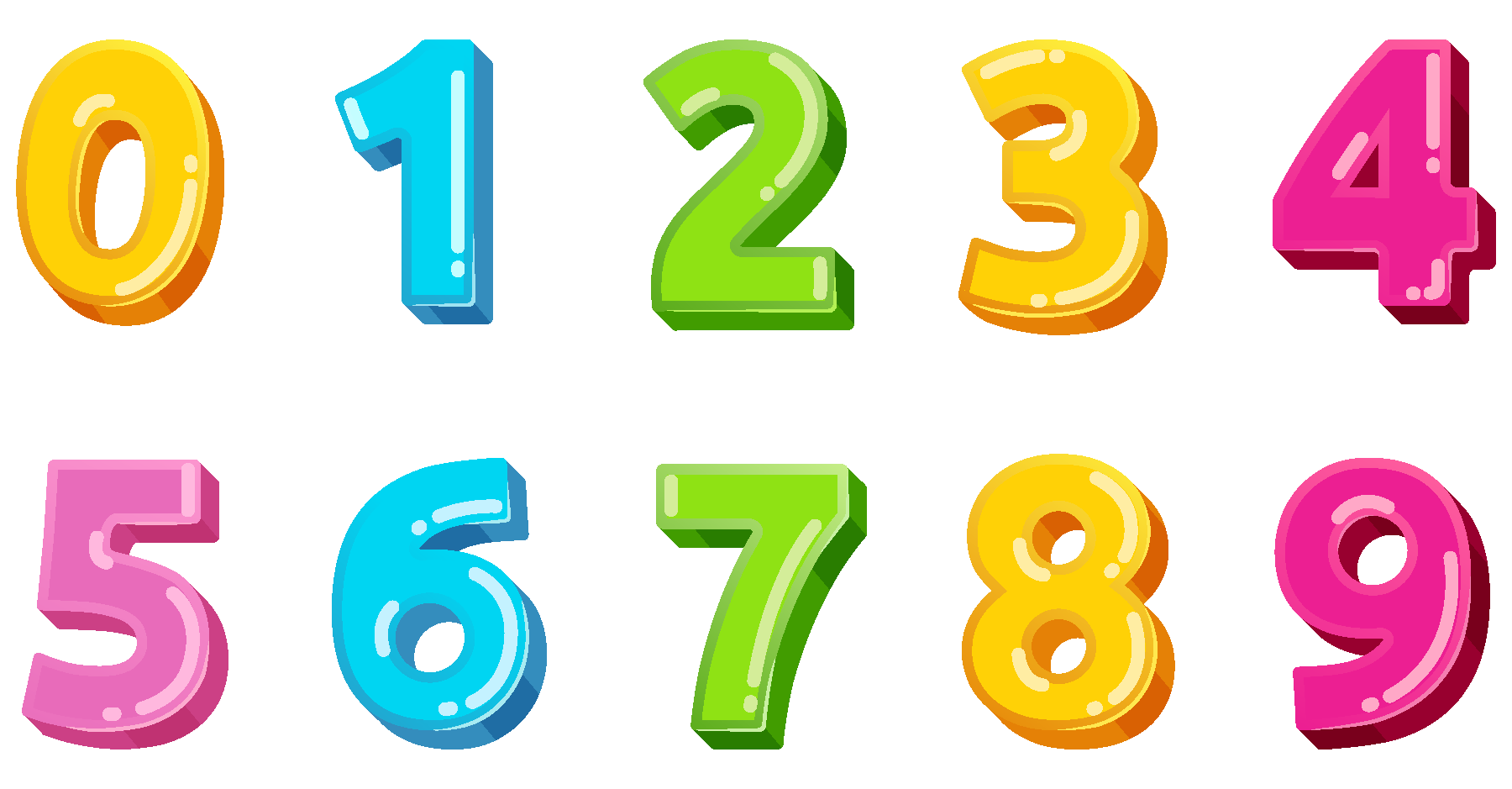 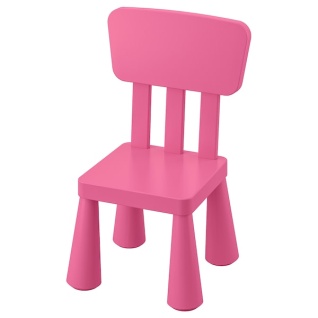 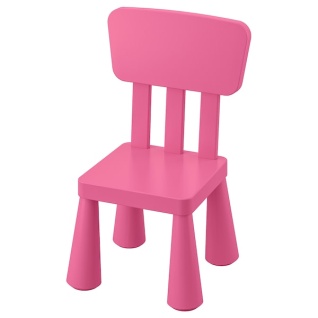 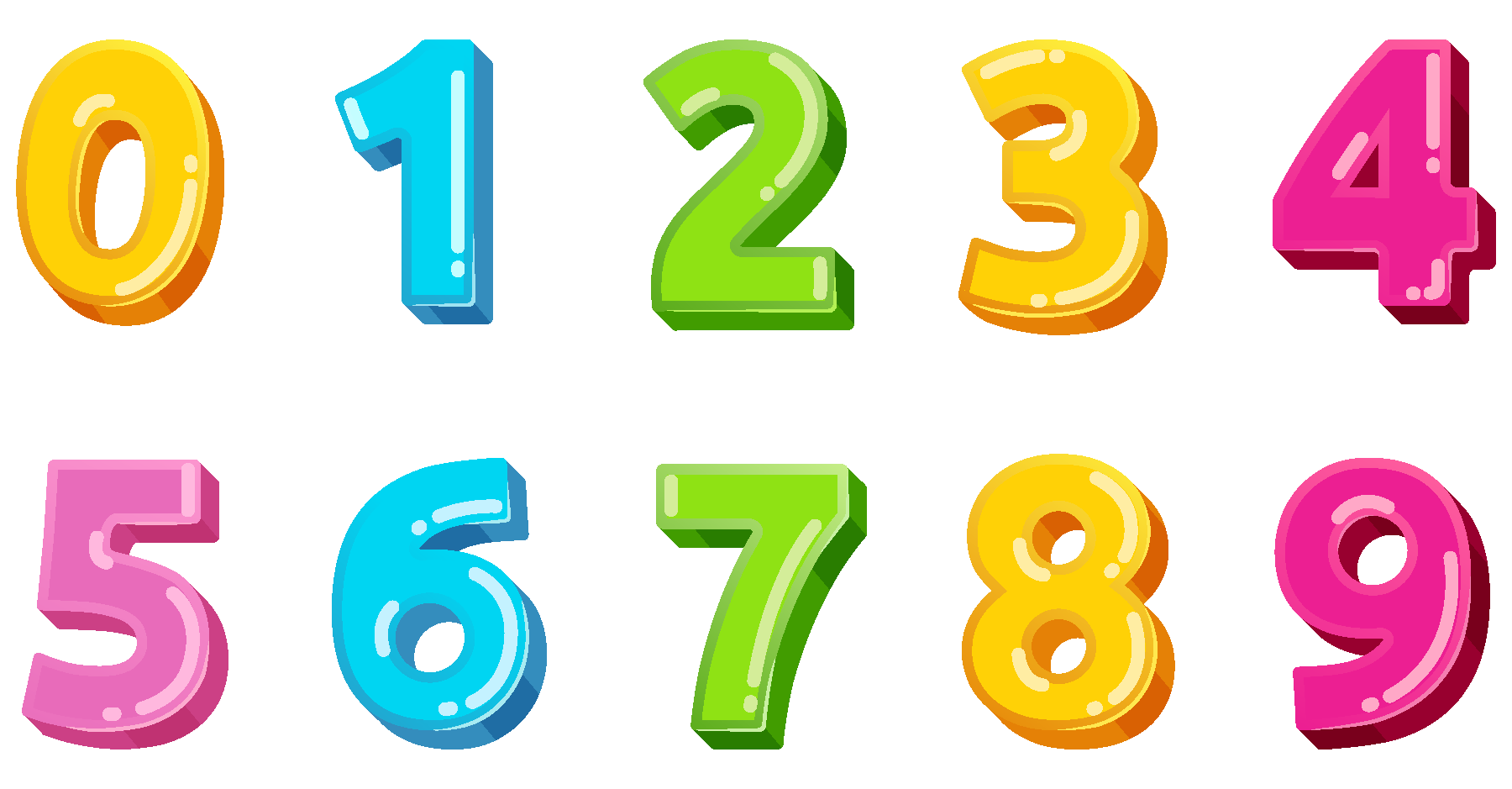 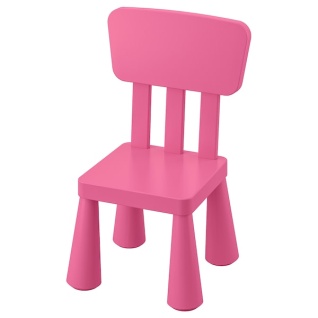 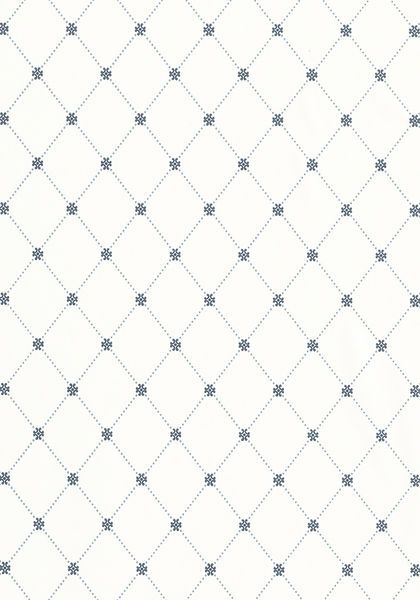 По порядку становись
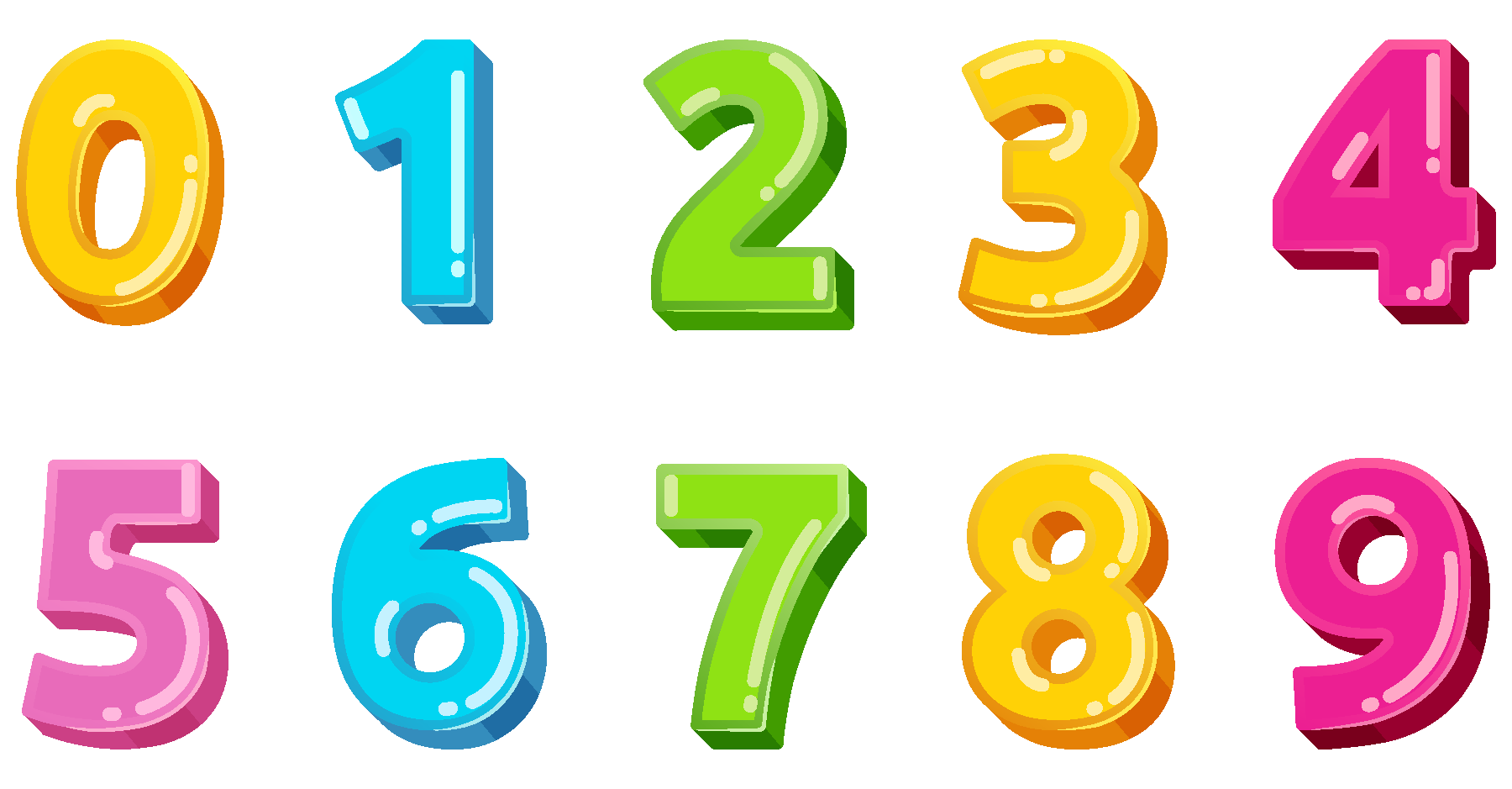 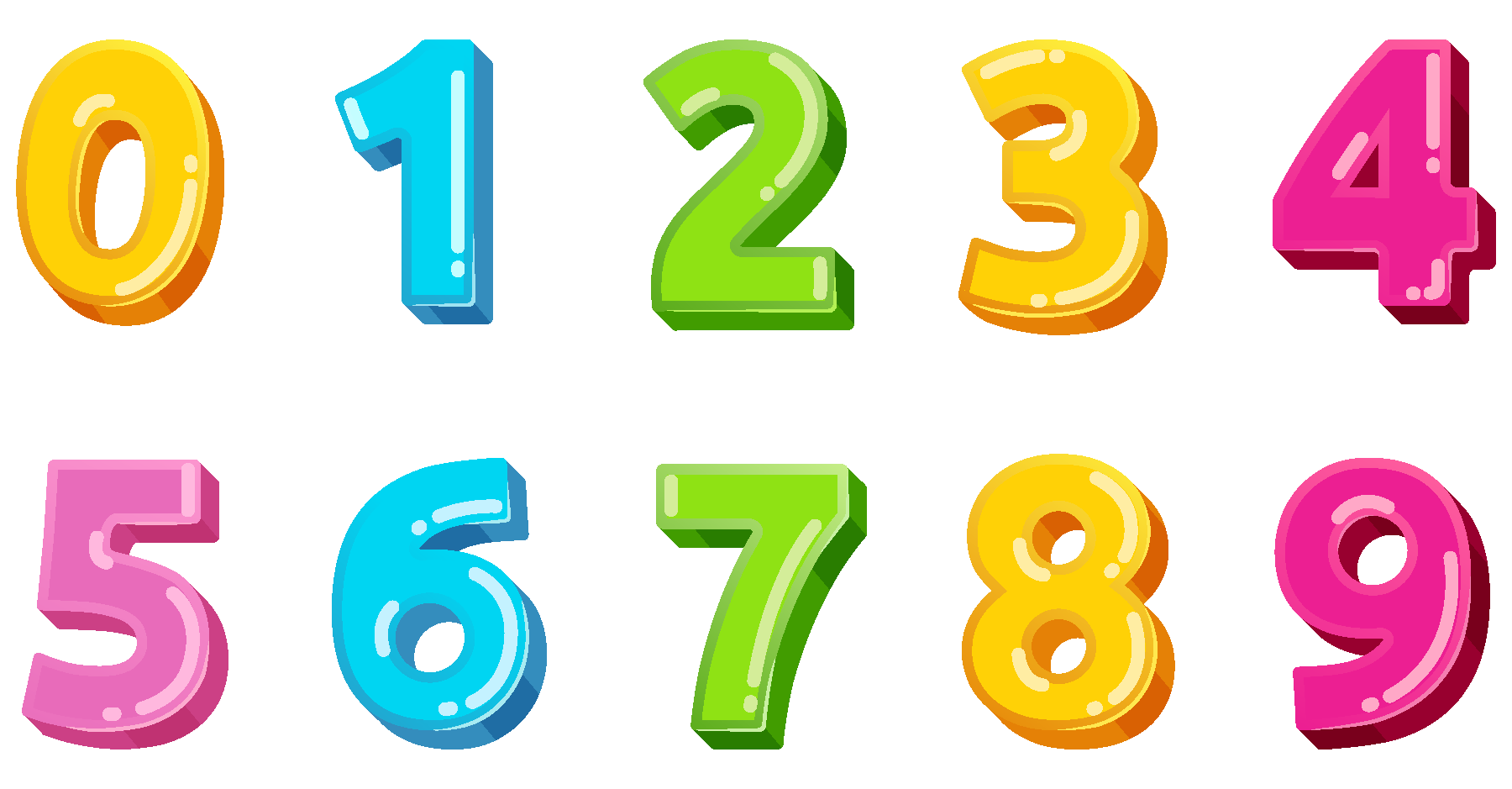 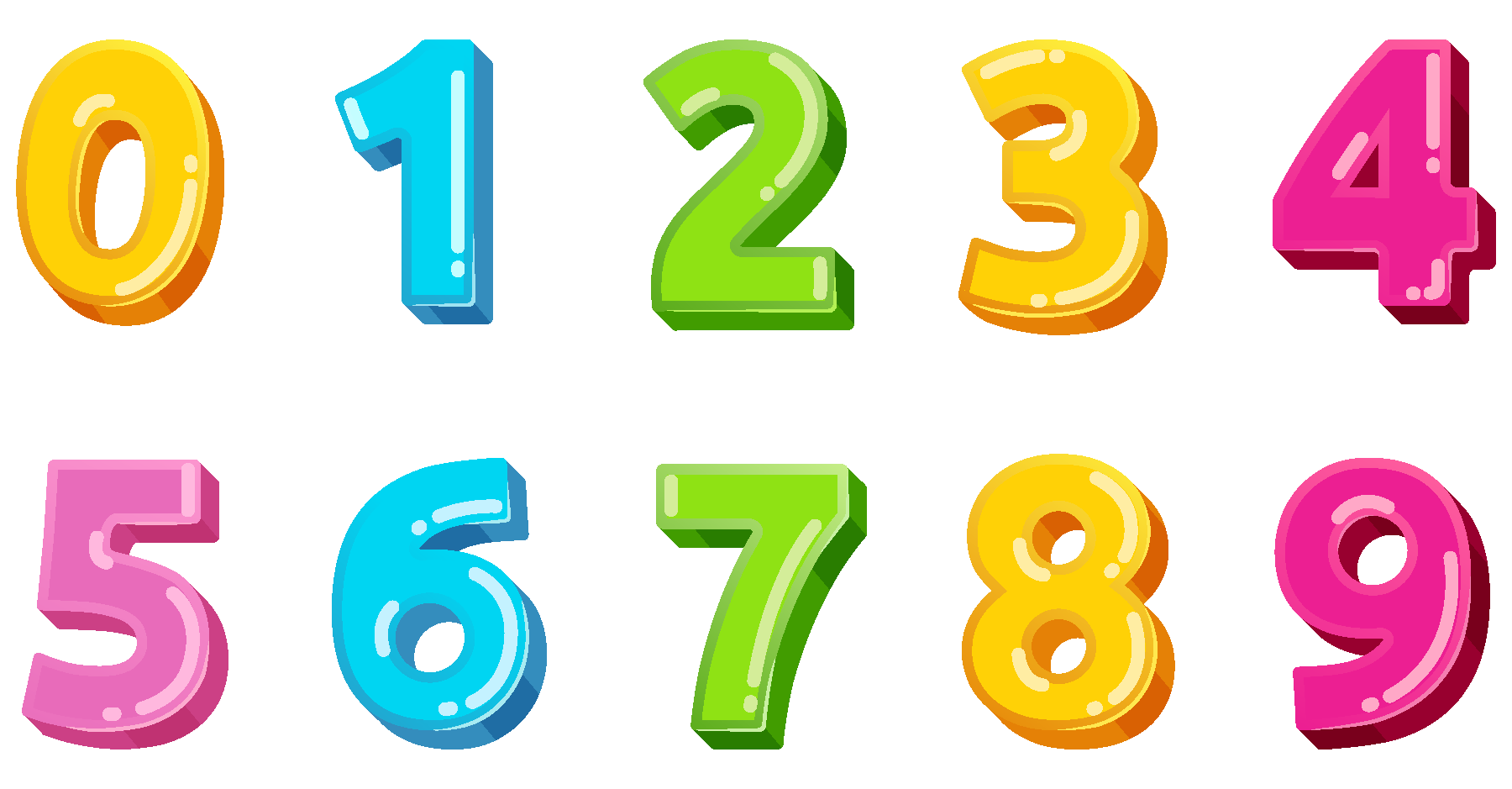 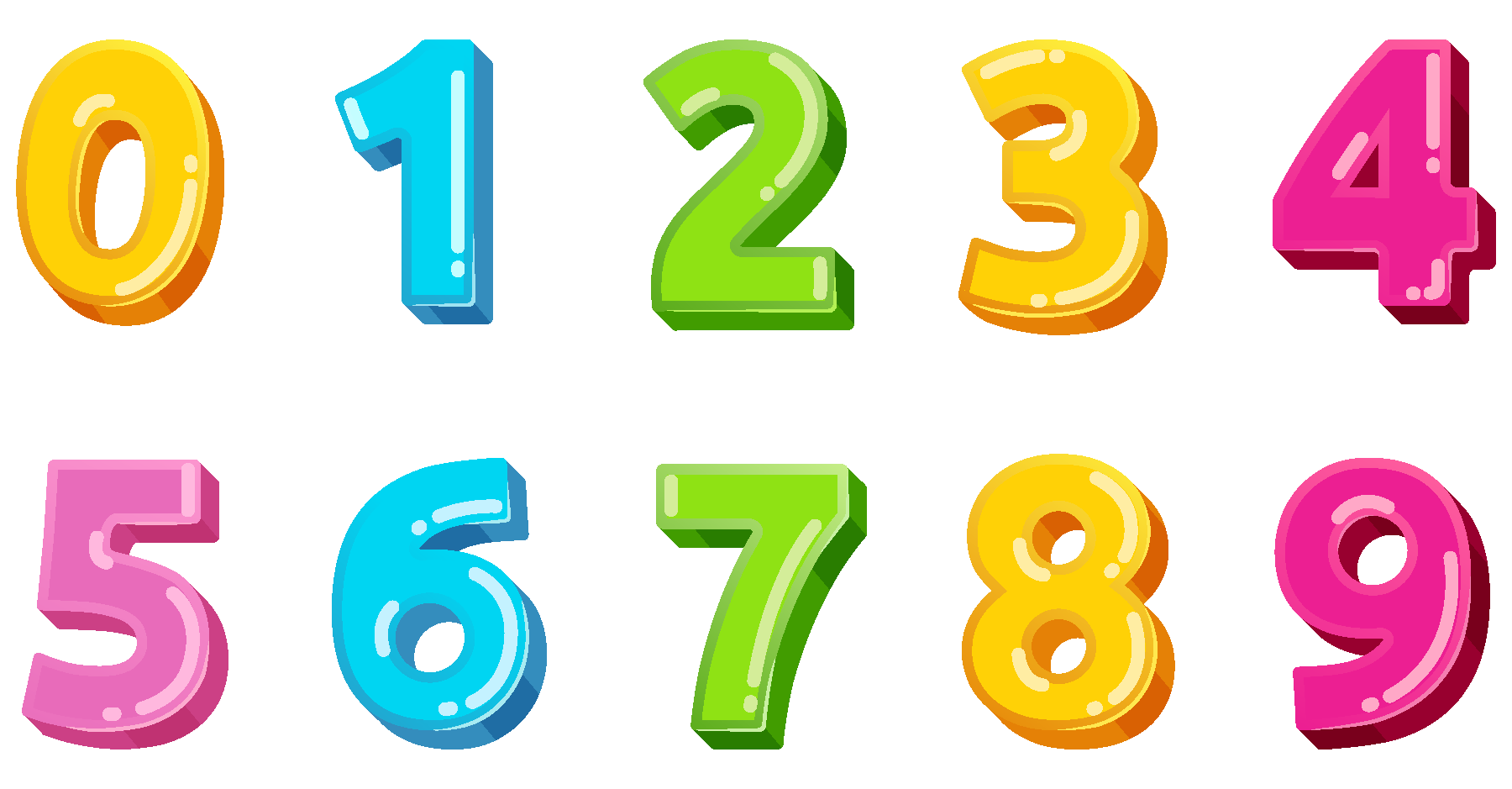 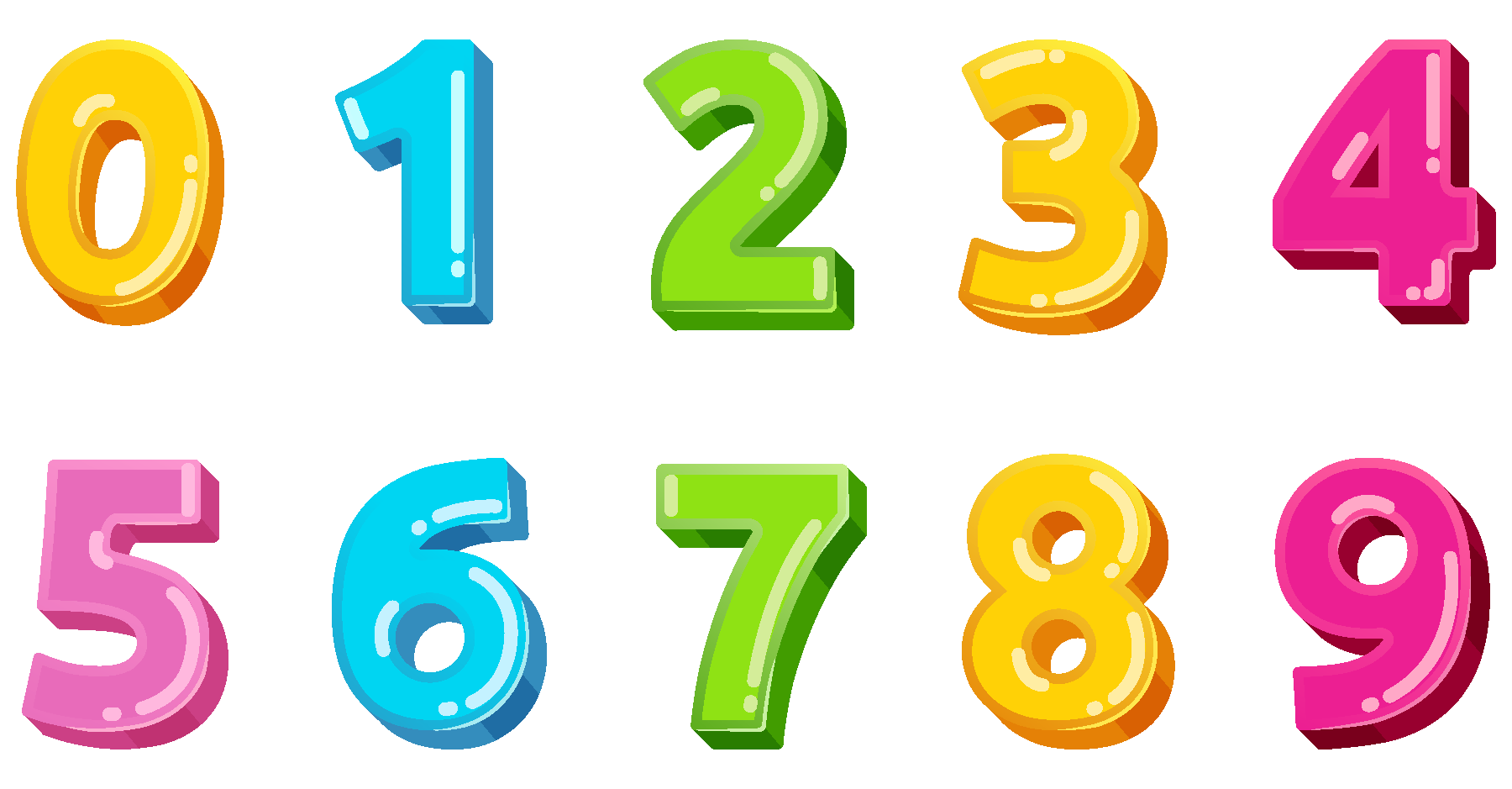 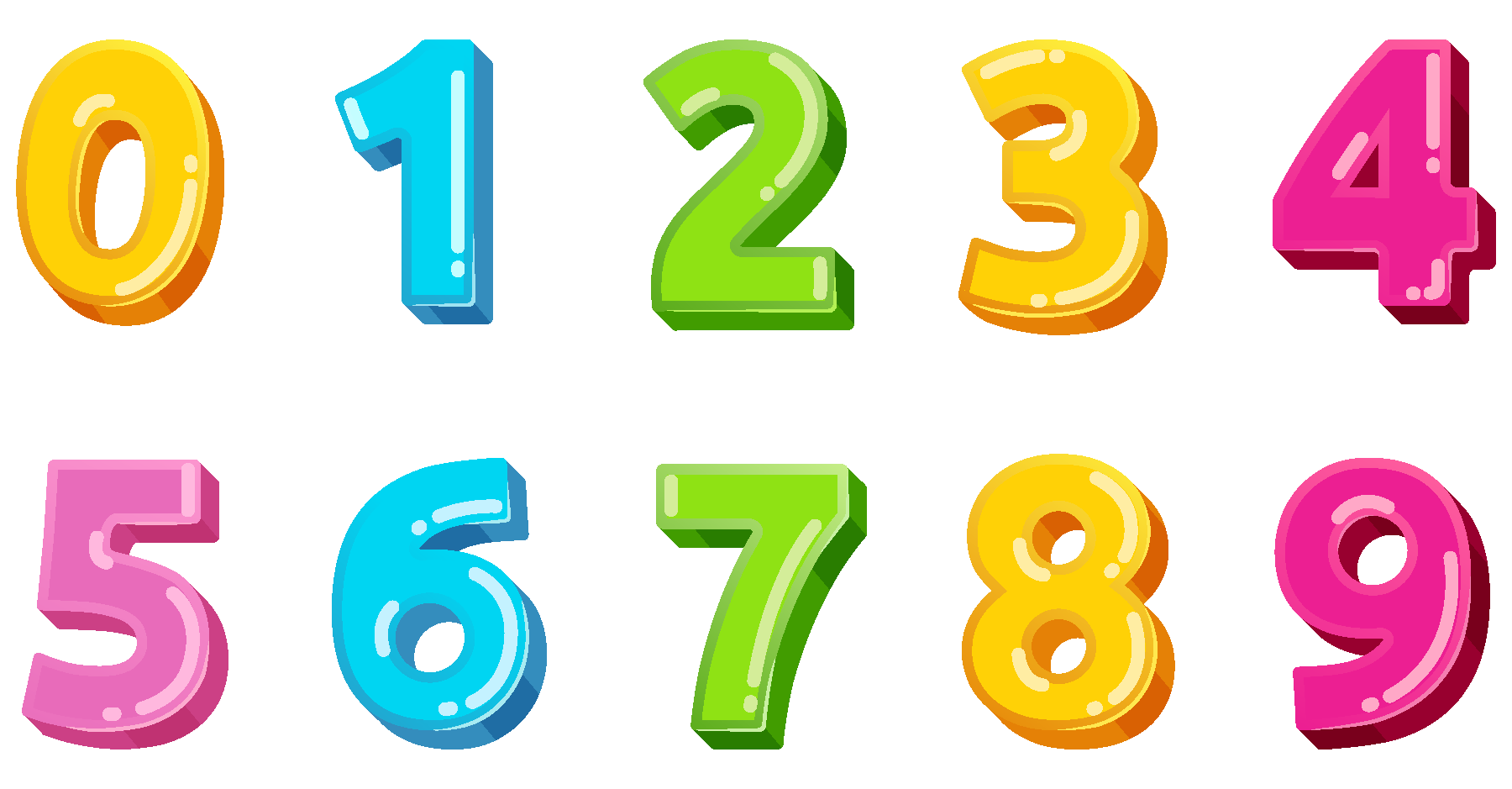 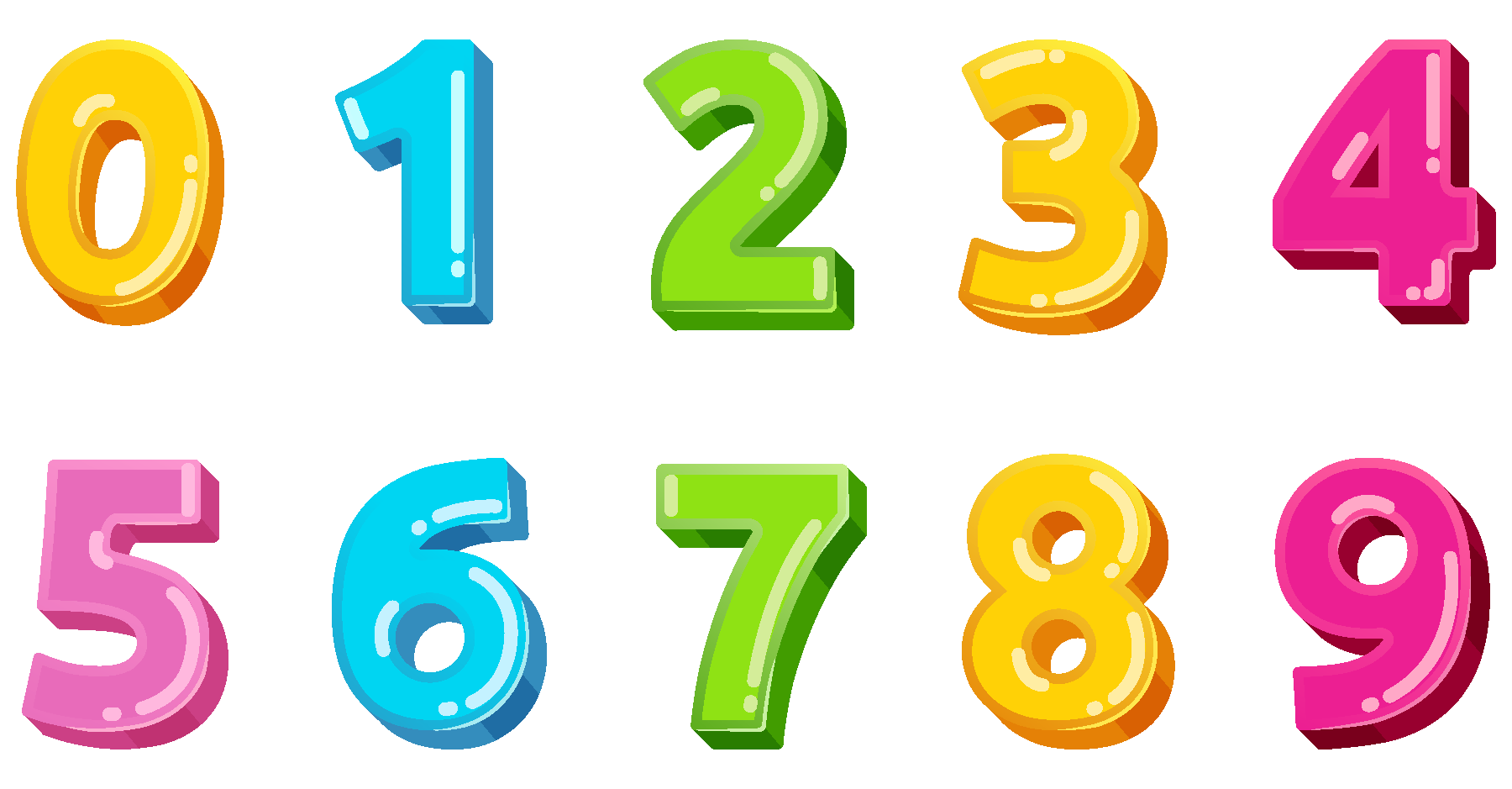 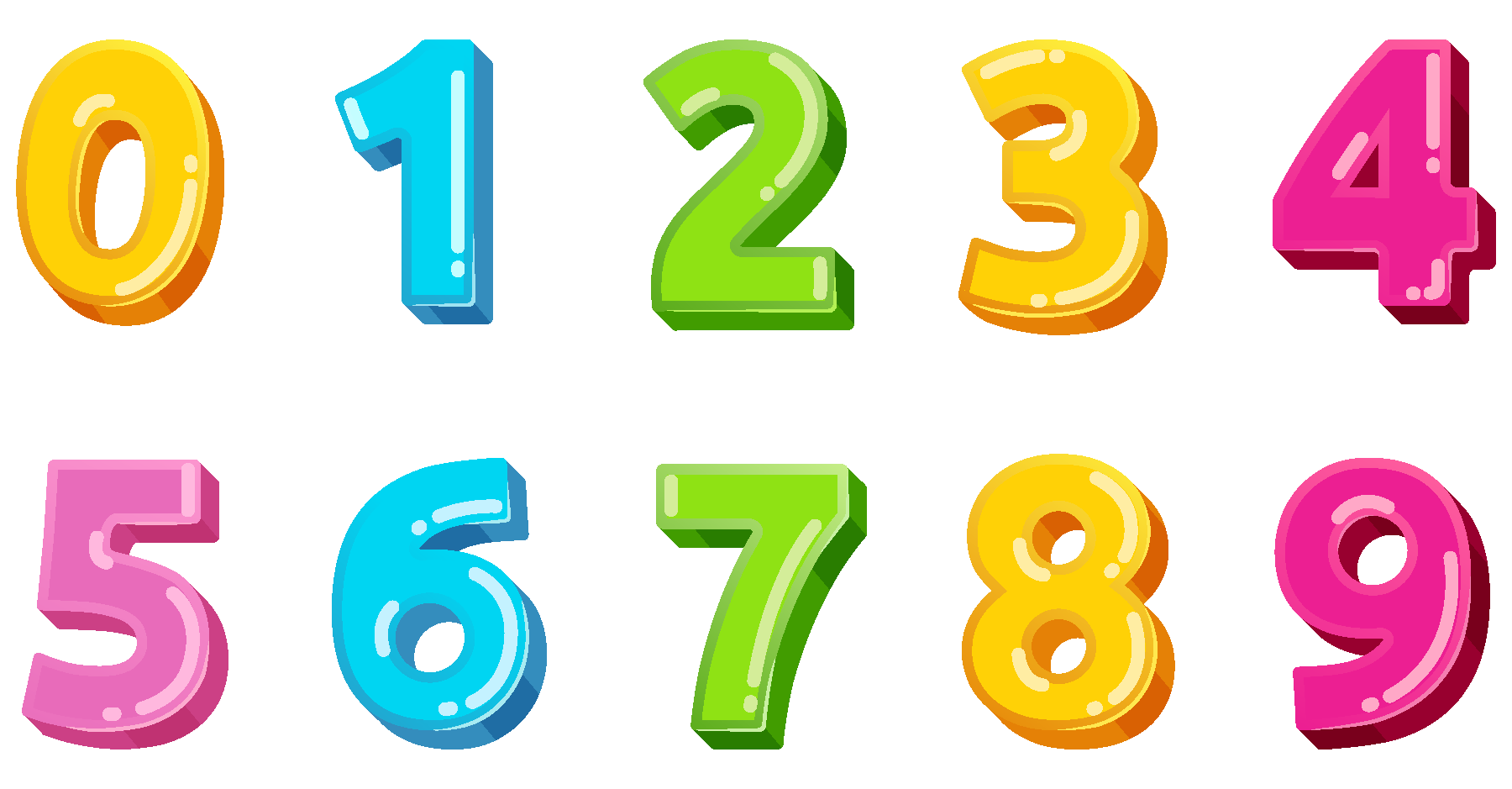 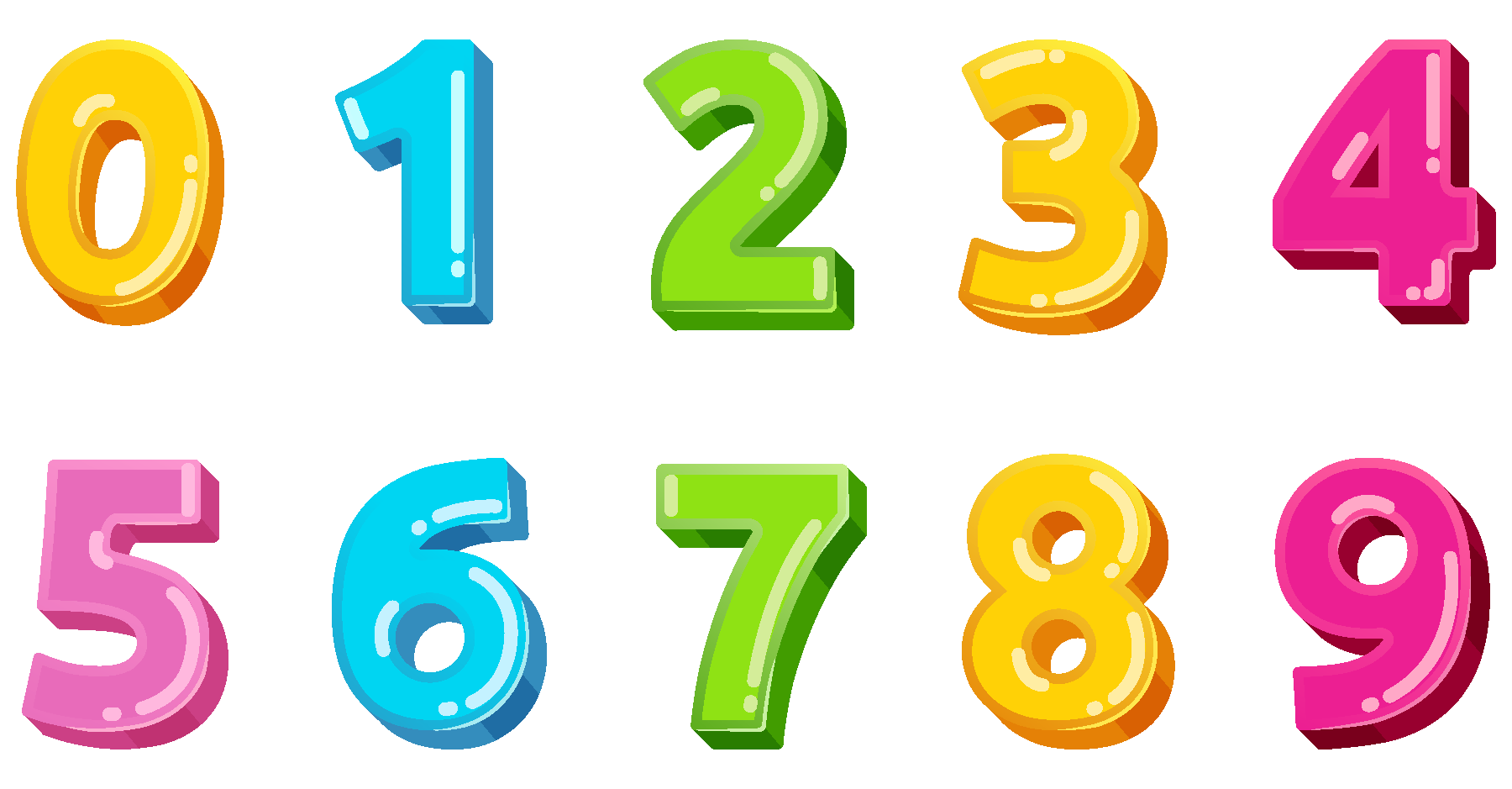 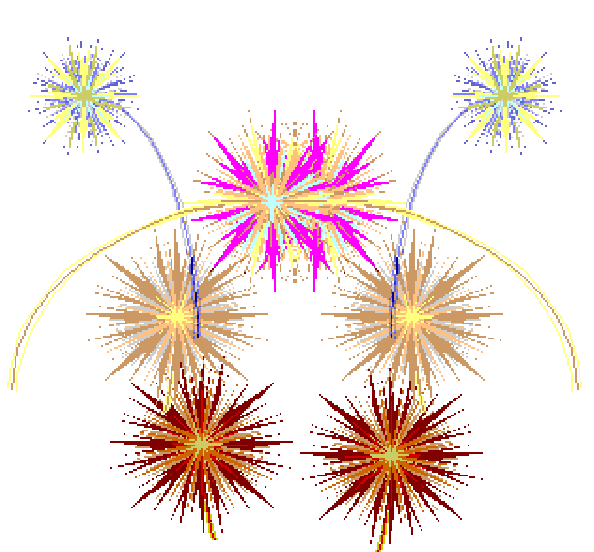 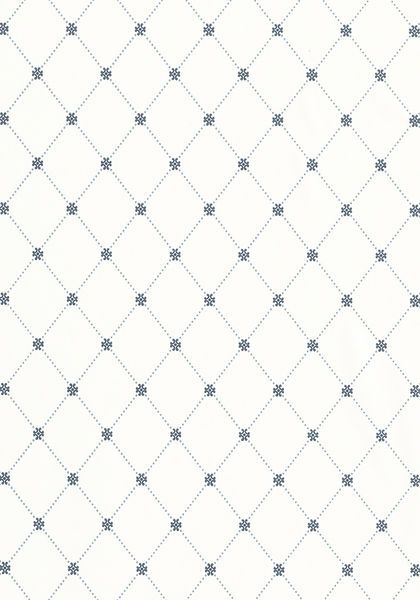 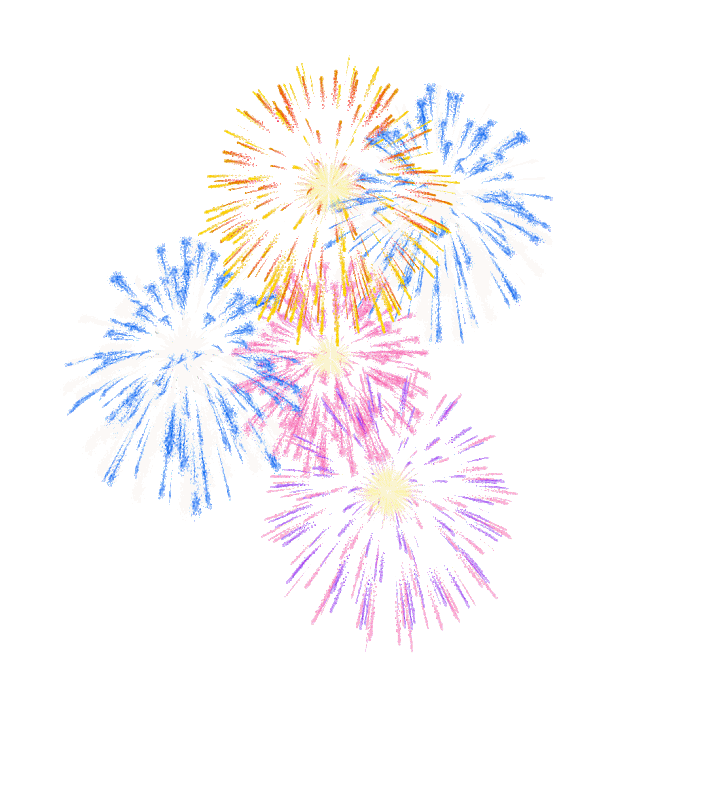 Молодцы ребята!
Вы справились со всеми заданиями
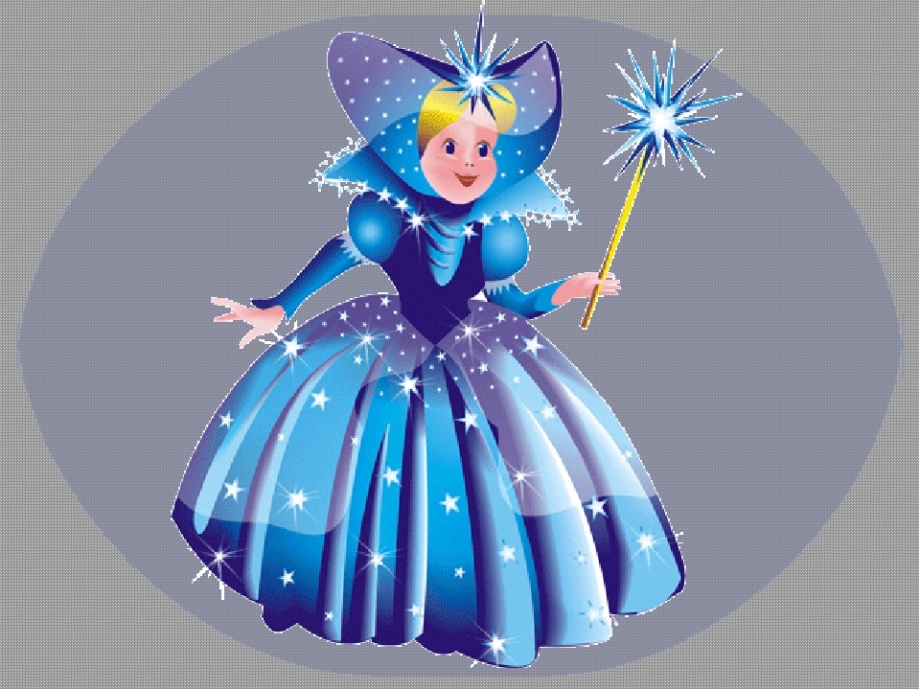